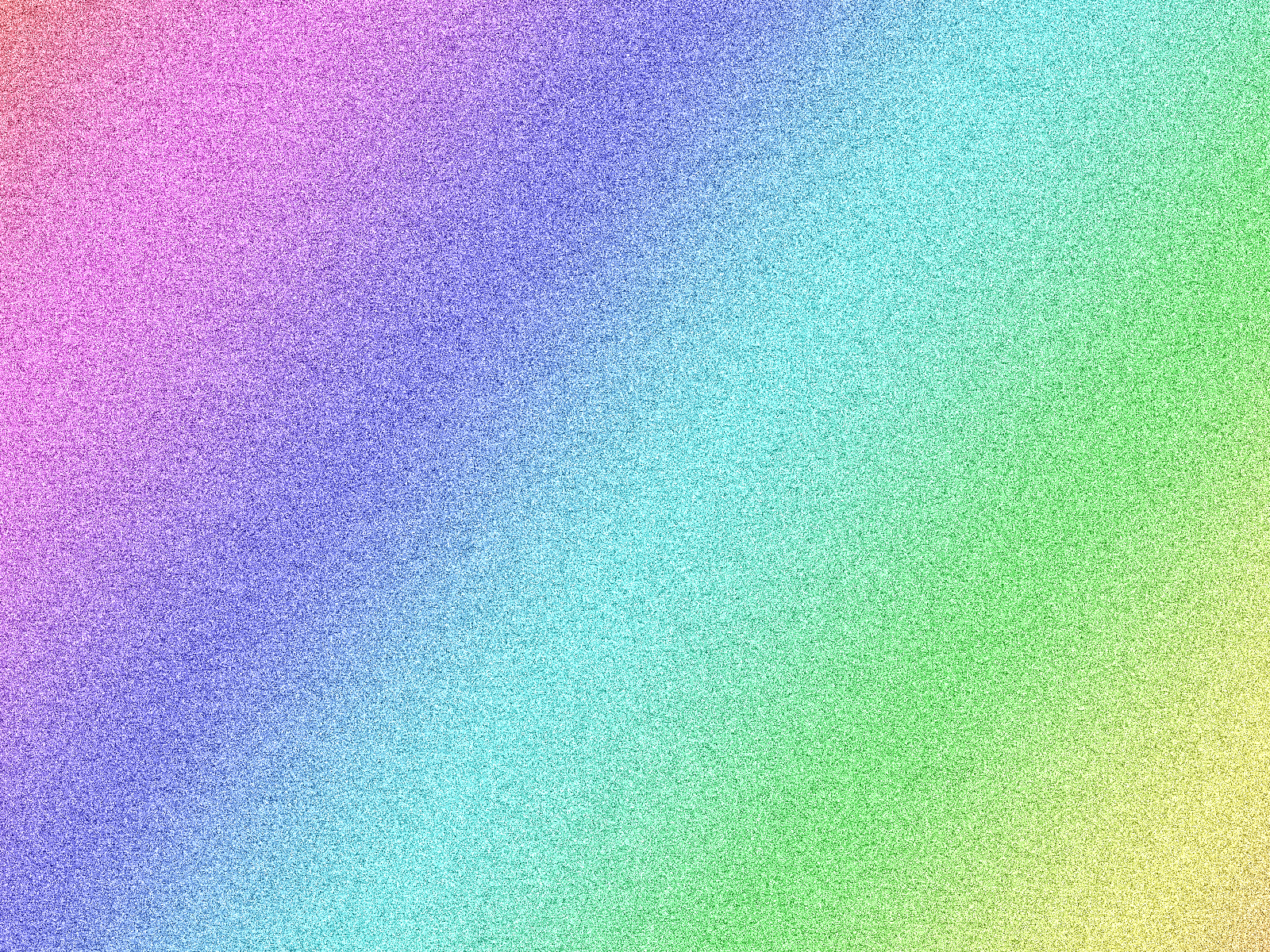 МИНИСТЕРСТВО ОБРАЗОВАНИЯ РМ
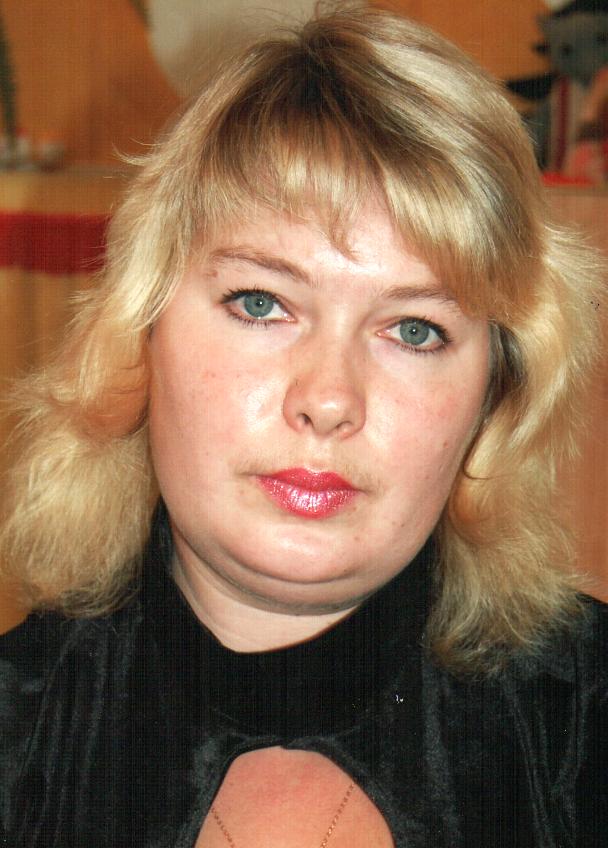 ПОРТФОЛИО  Ермаковой Светланы Геннадьевны, учителя - логопеда МАДОУ «Центр развития ребенка – детский сад №58»
Дата рождения: 13.07.1976 г.
Профессиональное образование: ГОУ ВПО «МГПИ им М.Е. Евсевьева»
Квалификация по диплому: Олигофренопедагог, учитель - логопед
Специальность «Олигофренопедагогика» с дополнительной специальностью «Логопедия» 		
Дата выдачи: 23.06.1998 г.
Общий трудовой стаж: 21 год
Стаж педагогической работы (по специальности): 21 год
Наличие квалификационной категории: высшая
Дата последней аттестации: 19.10.2015 г.
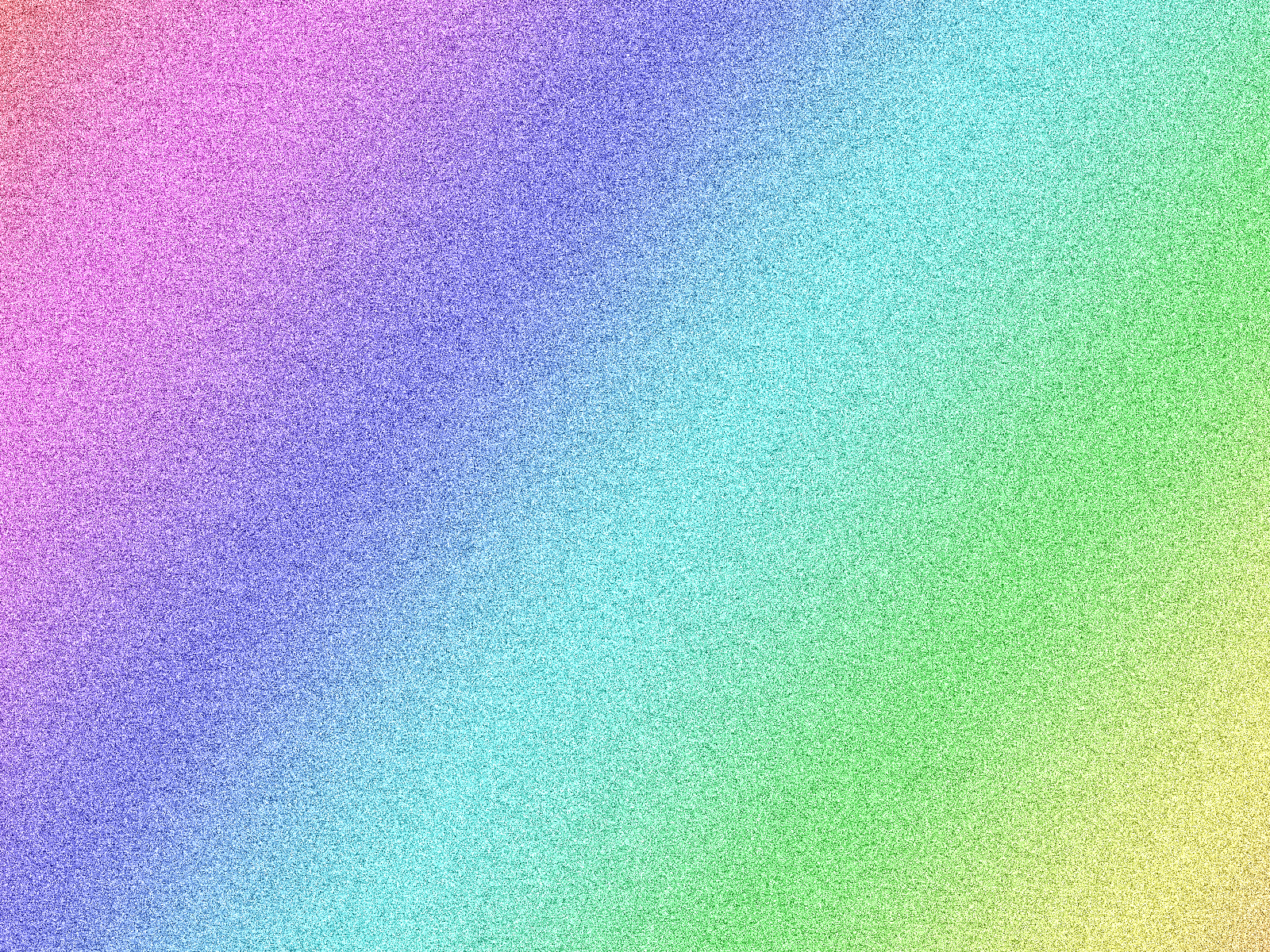 Представление педагогического опыта
https://upload2.schoolrm.ru/iblock/c6c/c6c3e3263f64aa1dd60e0a7c7c966221/7cf35c95cc56893e0dfdc6eb44d402ad.pdf
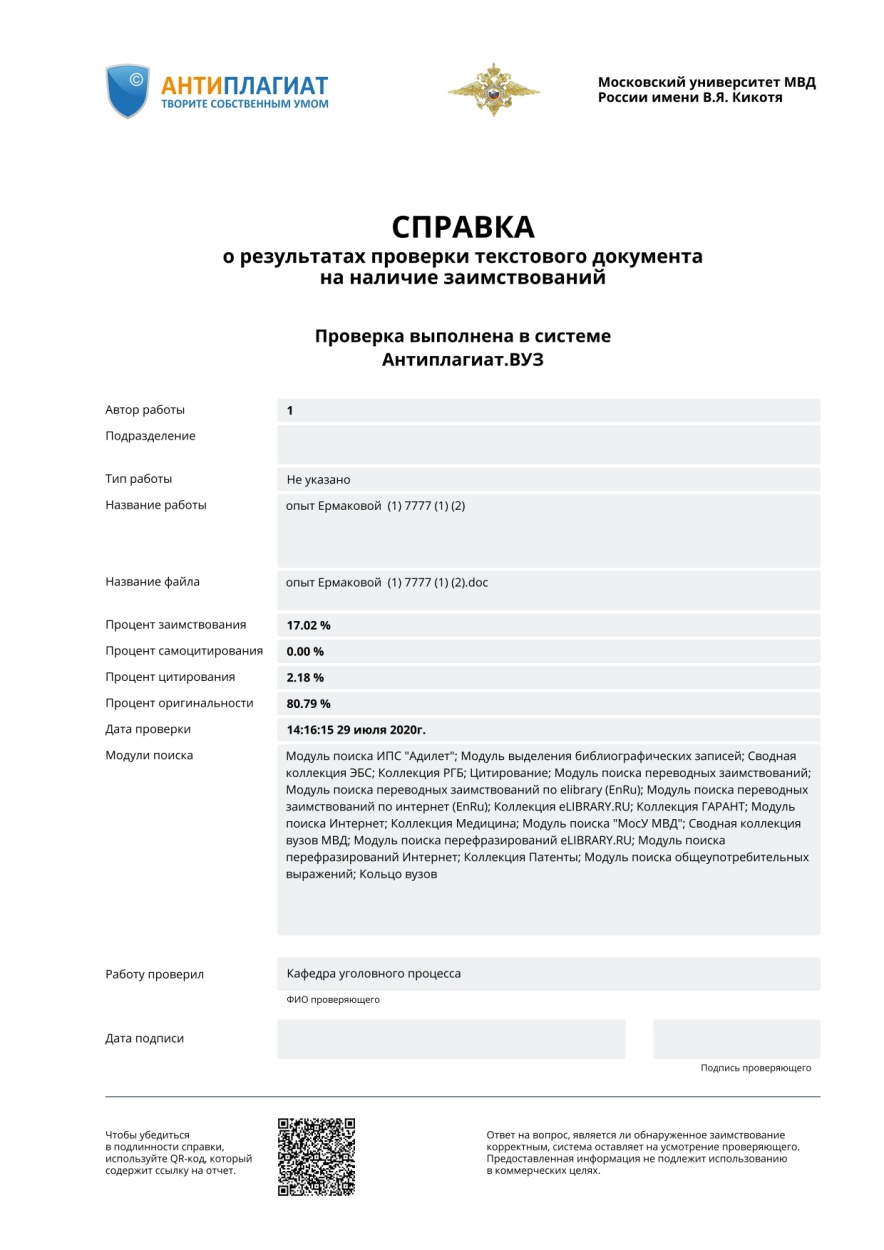 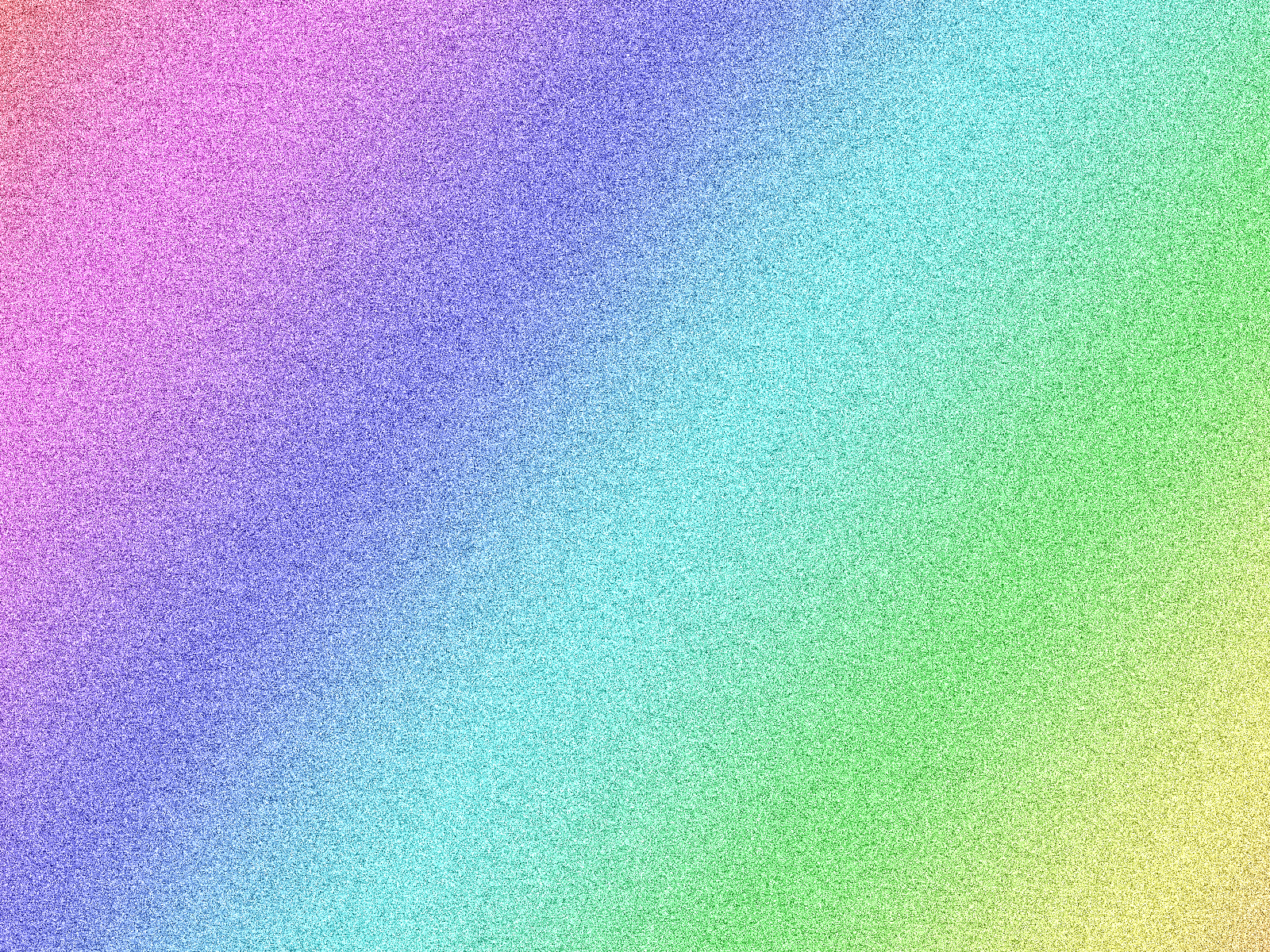 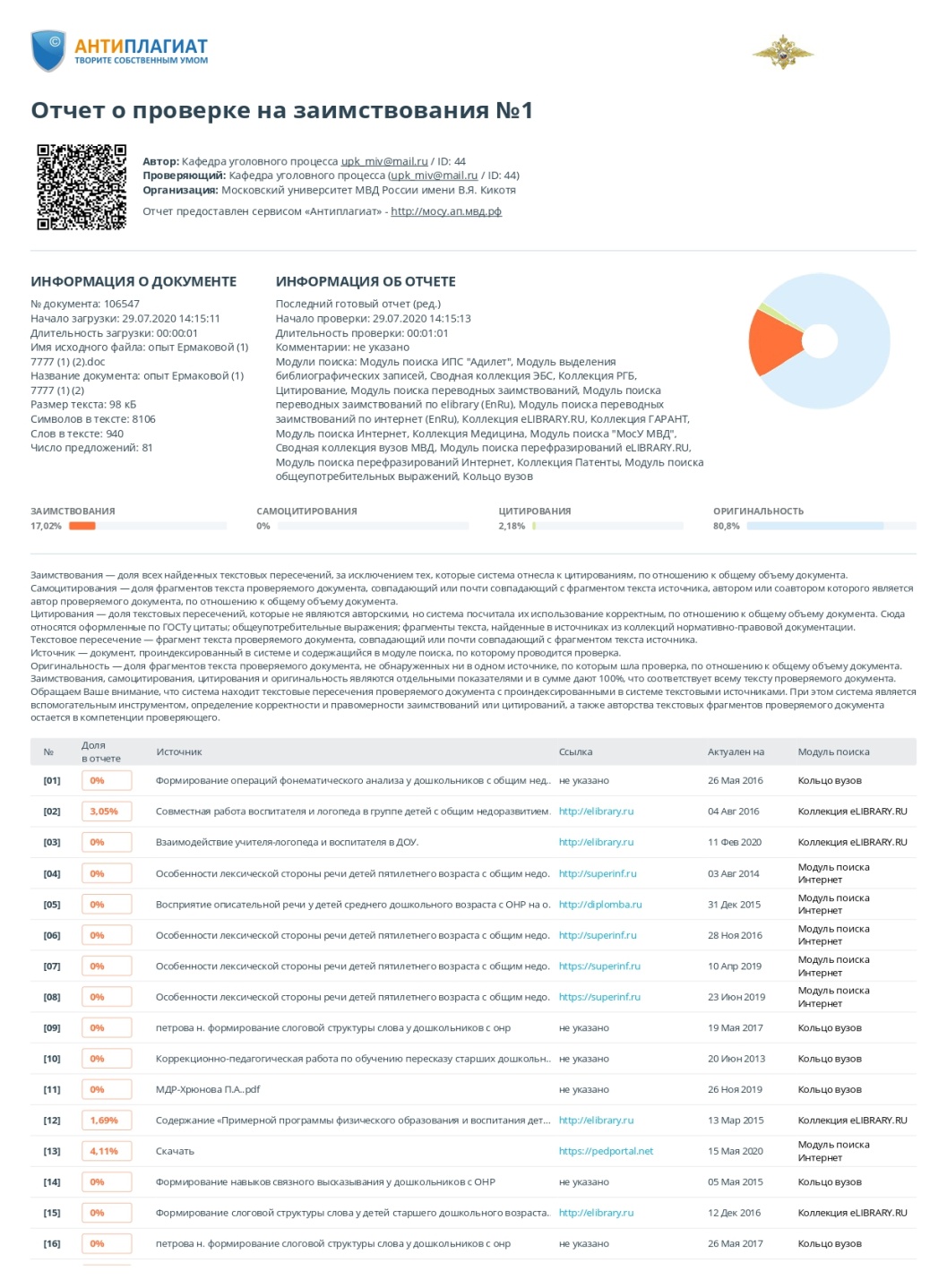 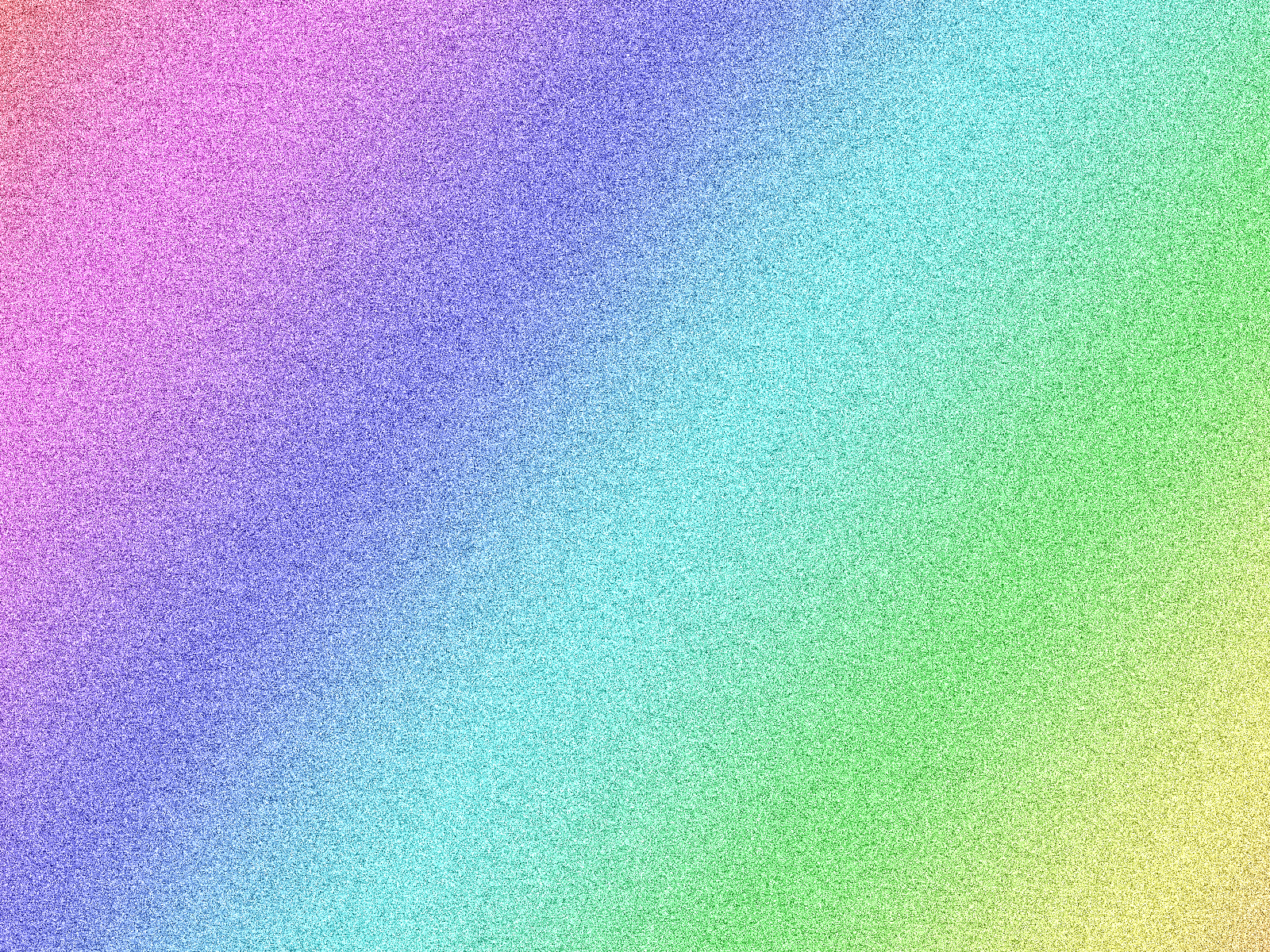 Соответствие данных первичного обследования и диагноза перспективному плану индивидуальной или групповой коррекции
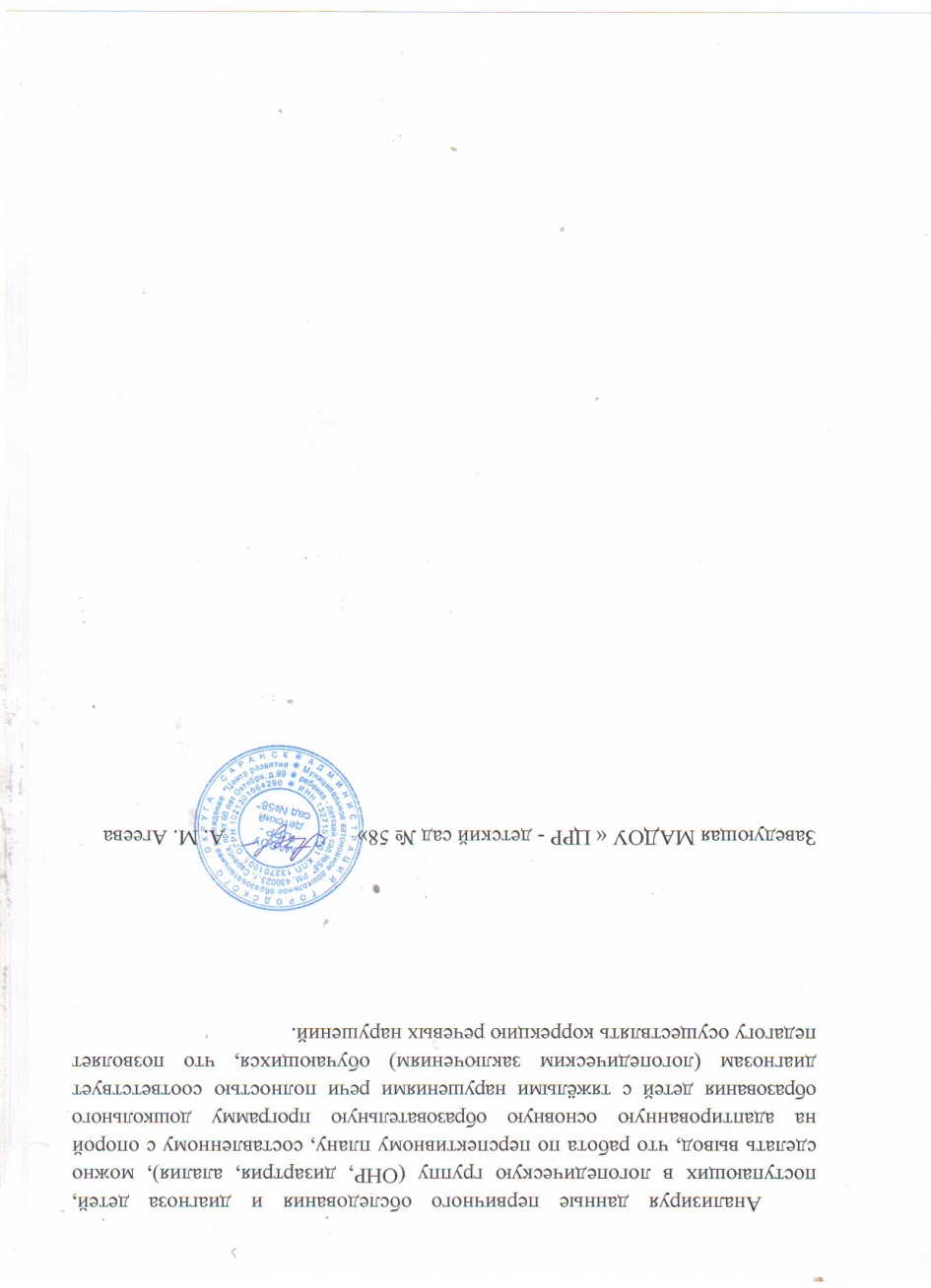 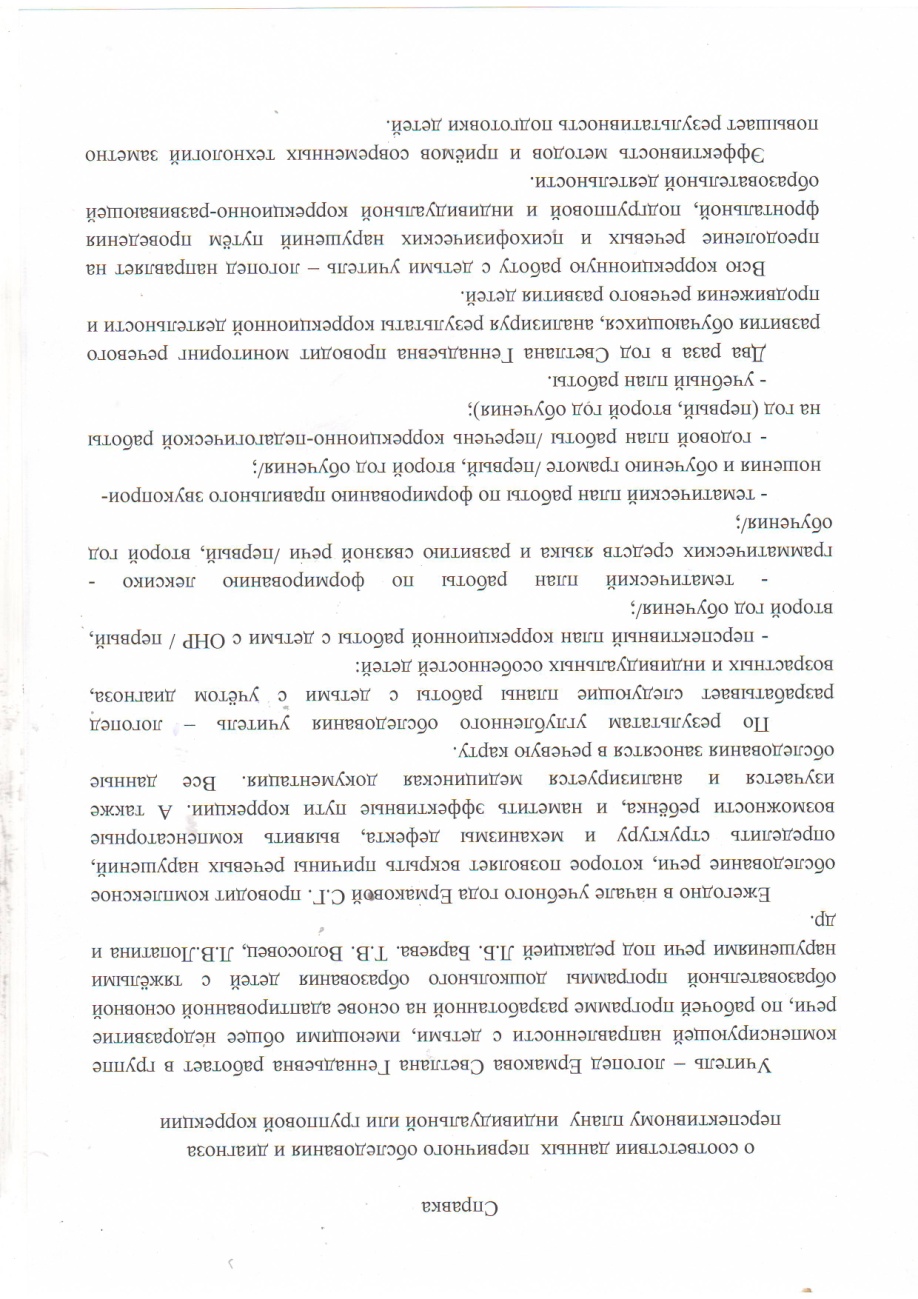 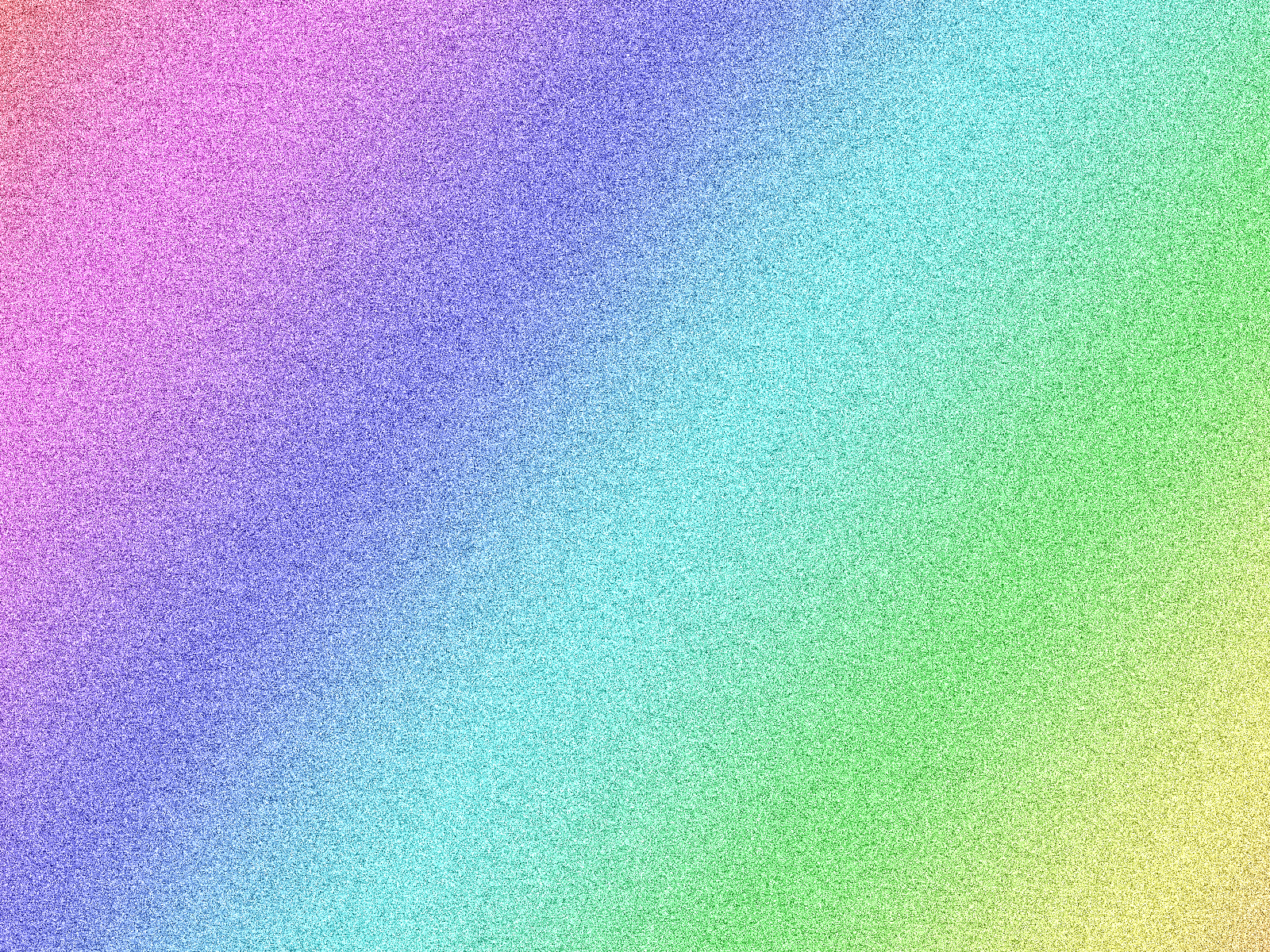 Динамика продвижения обучающихся в соответствии с перспективным планом коррекционной работы
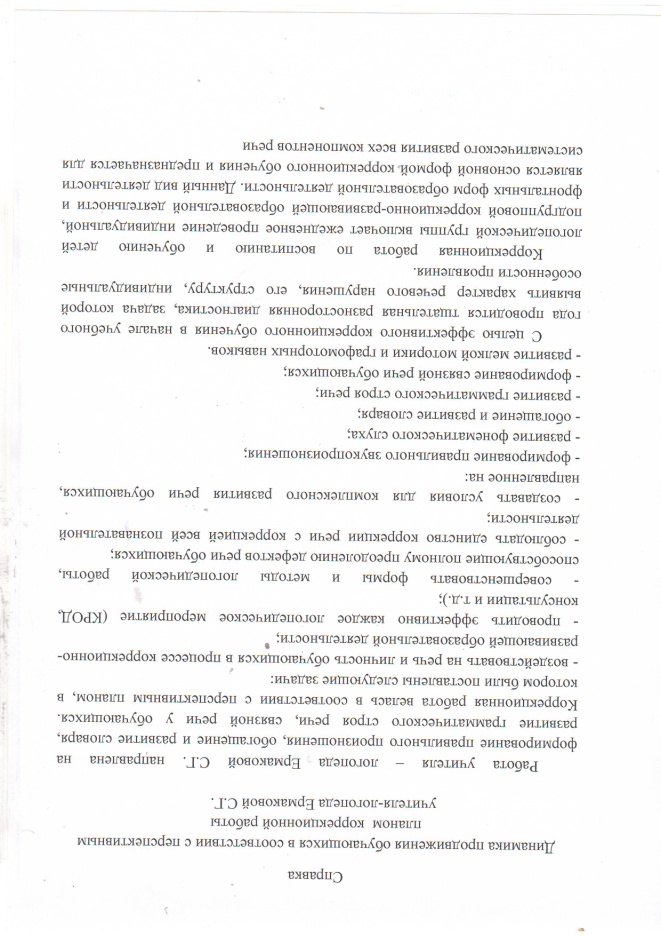 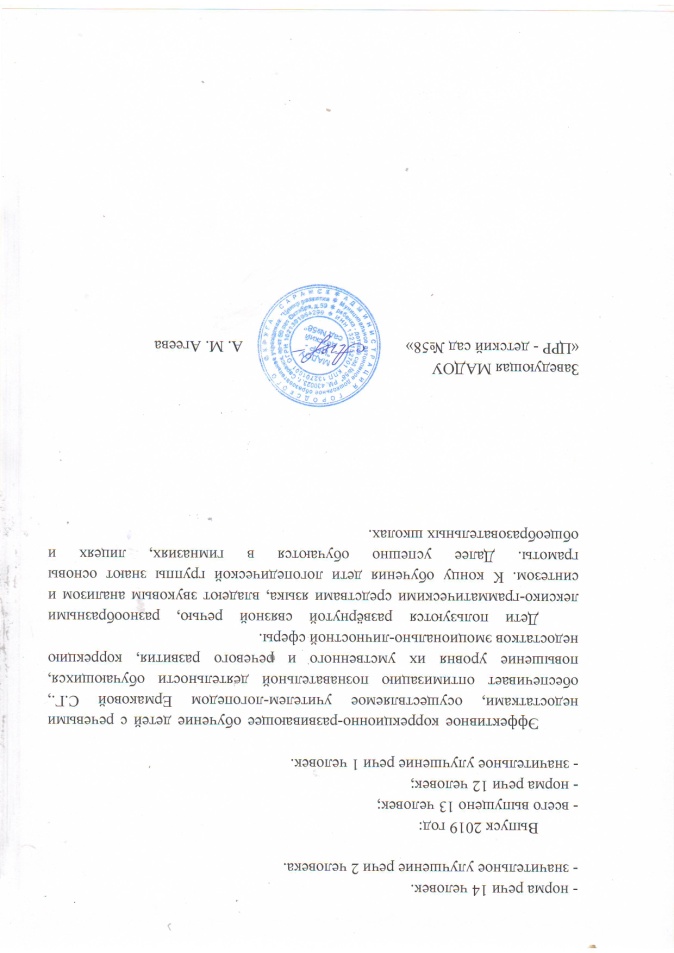 Результаты уровня усвоения коррекционной программы детей с ОНР.Выпуск 2017 г.
Результаты уровня усвоения коррекционной программы детей с ОНР.Выпуск 2019 г.
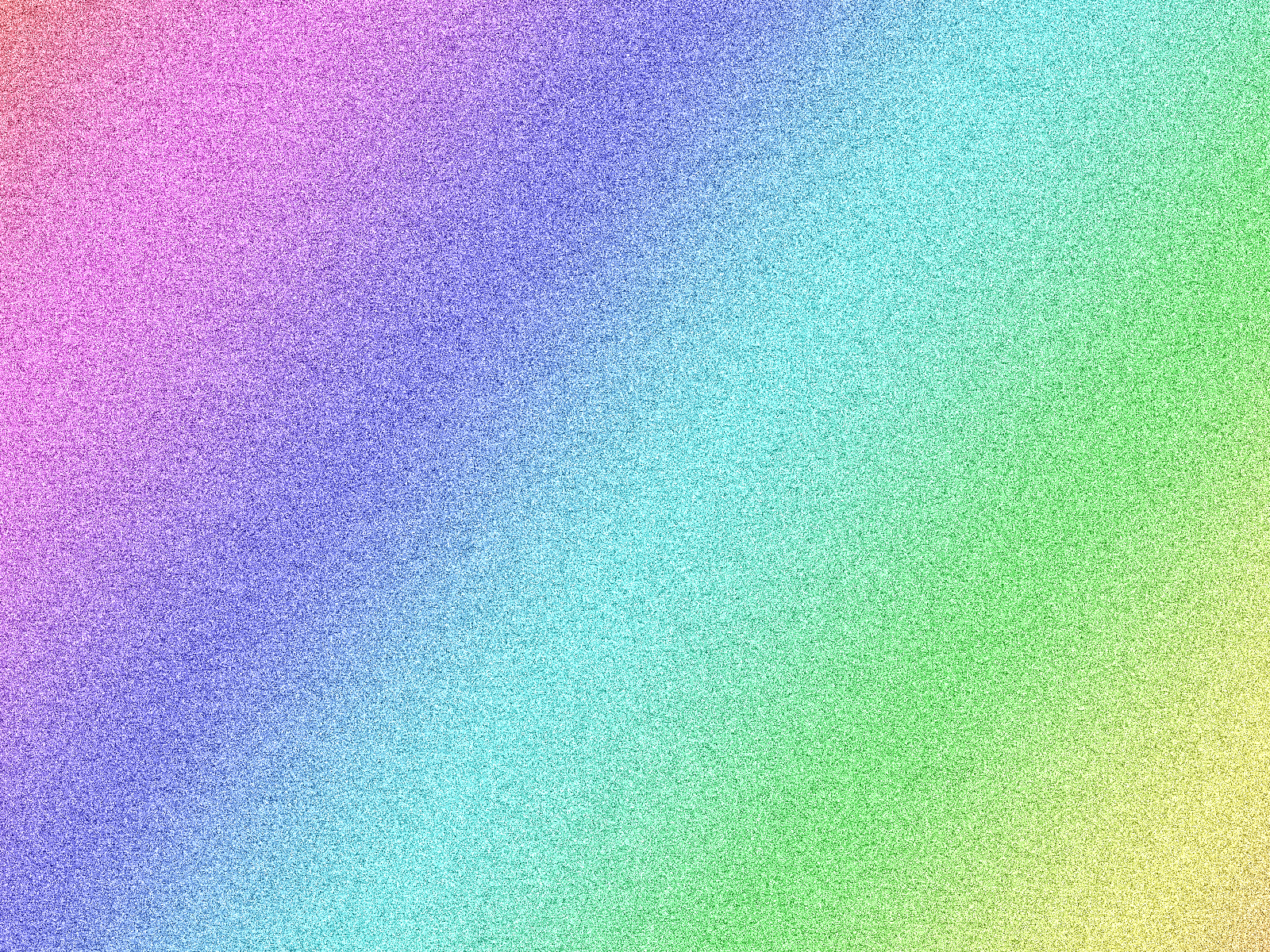 Взаимодействие с родителями
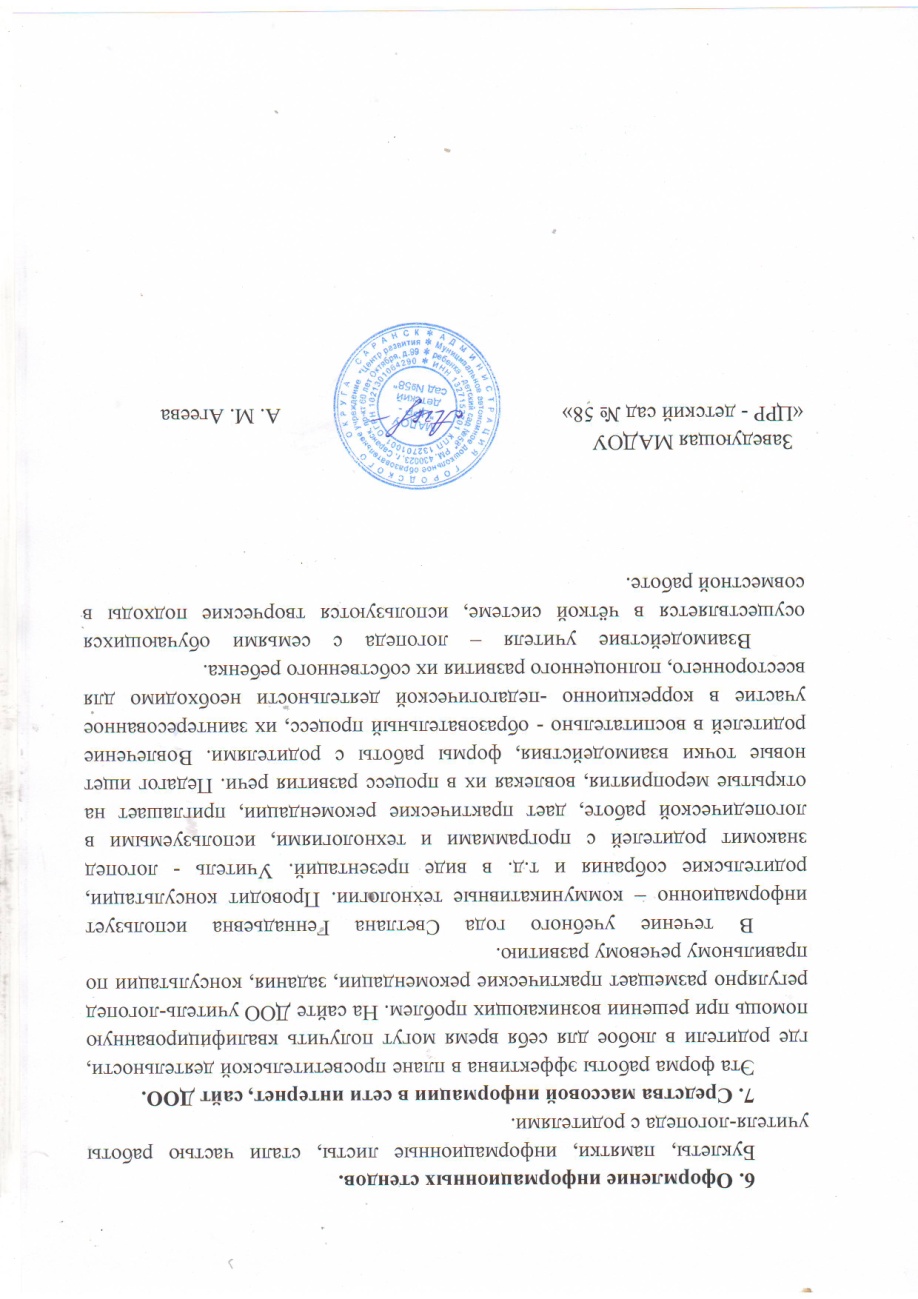 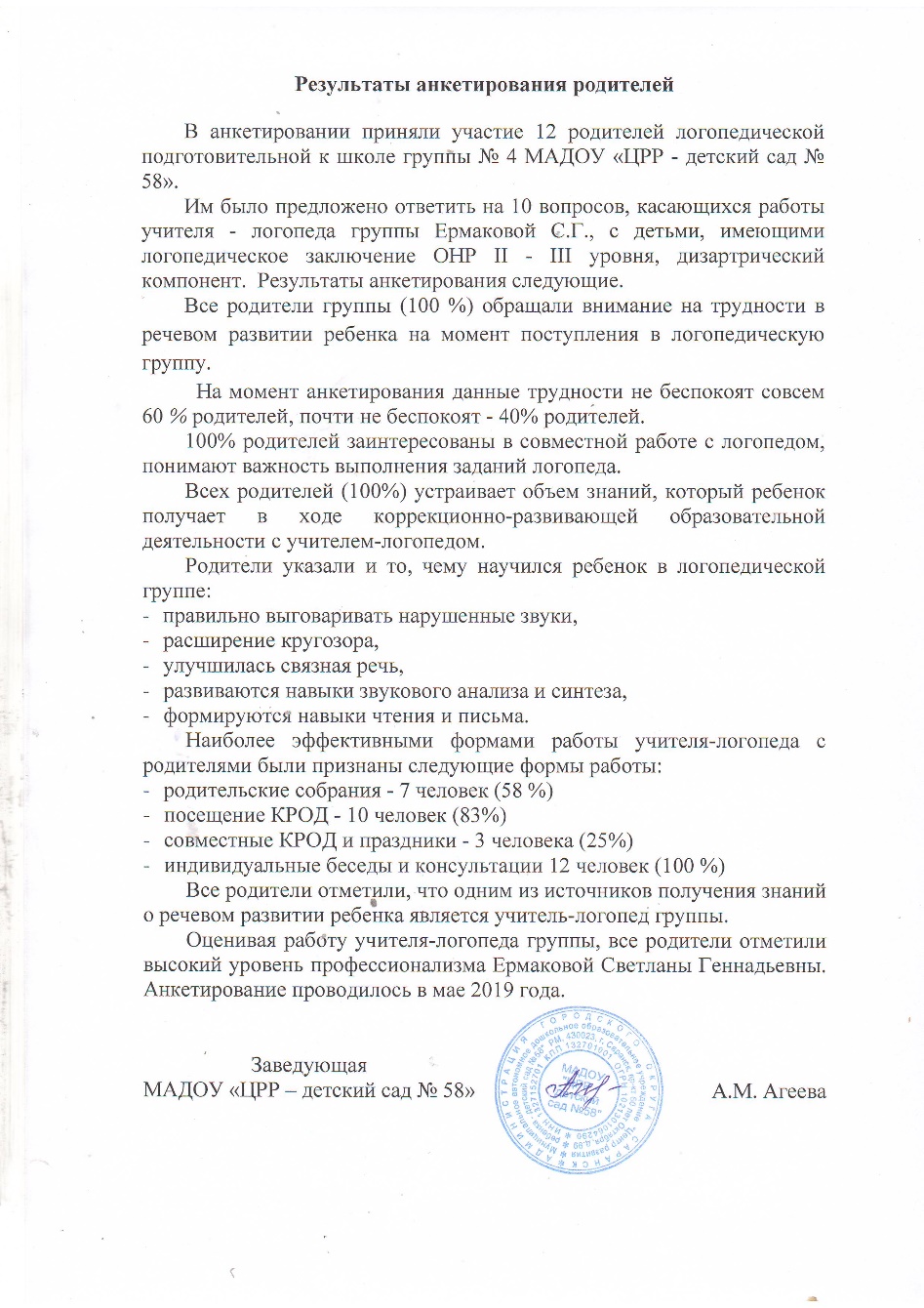 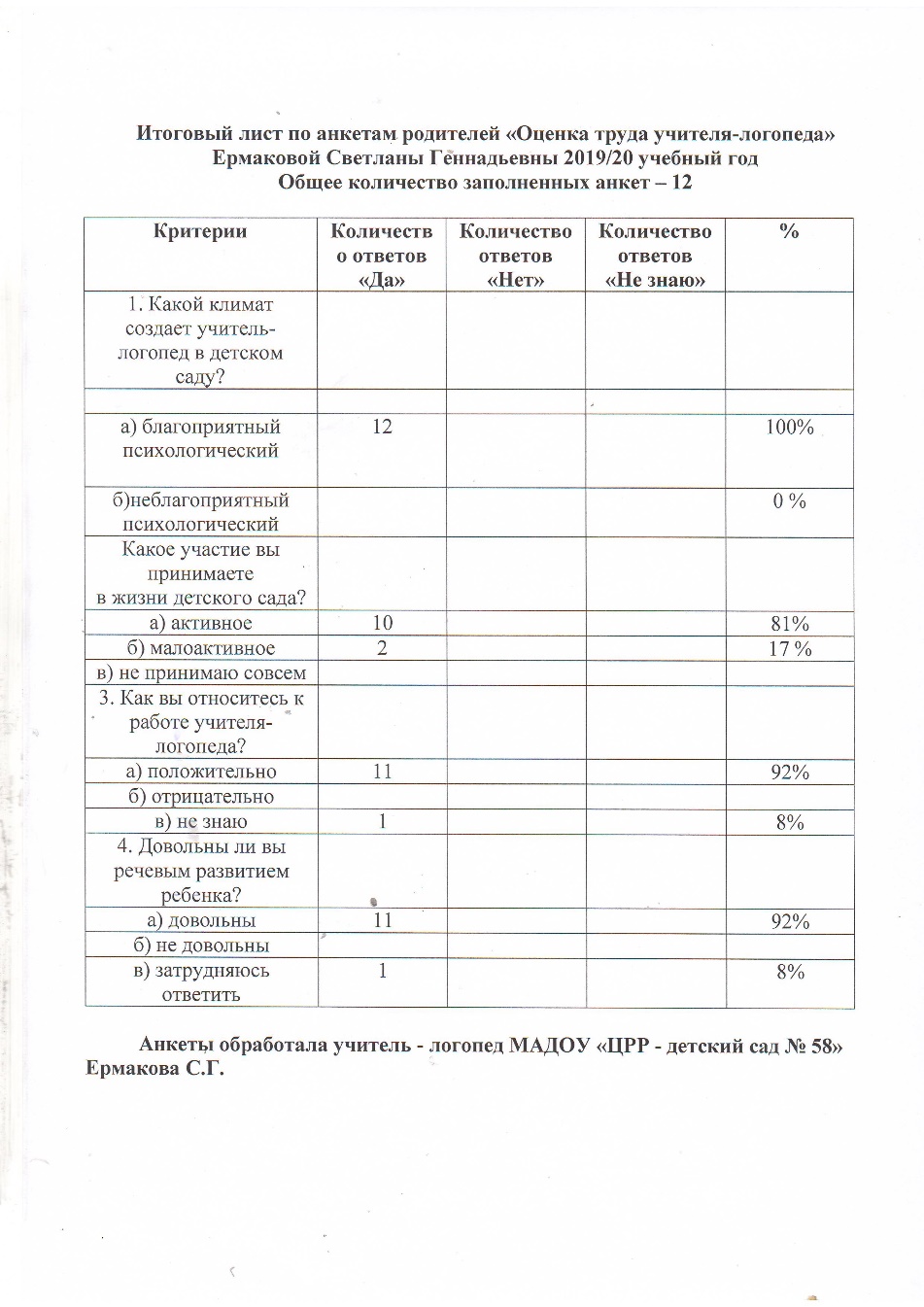 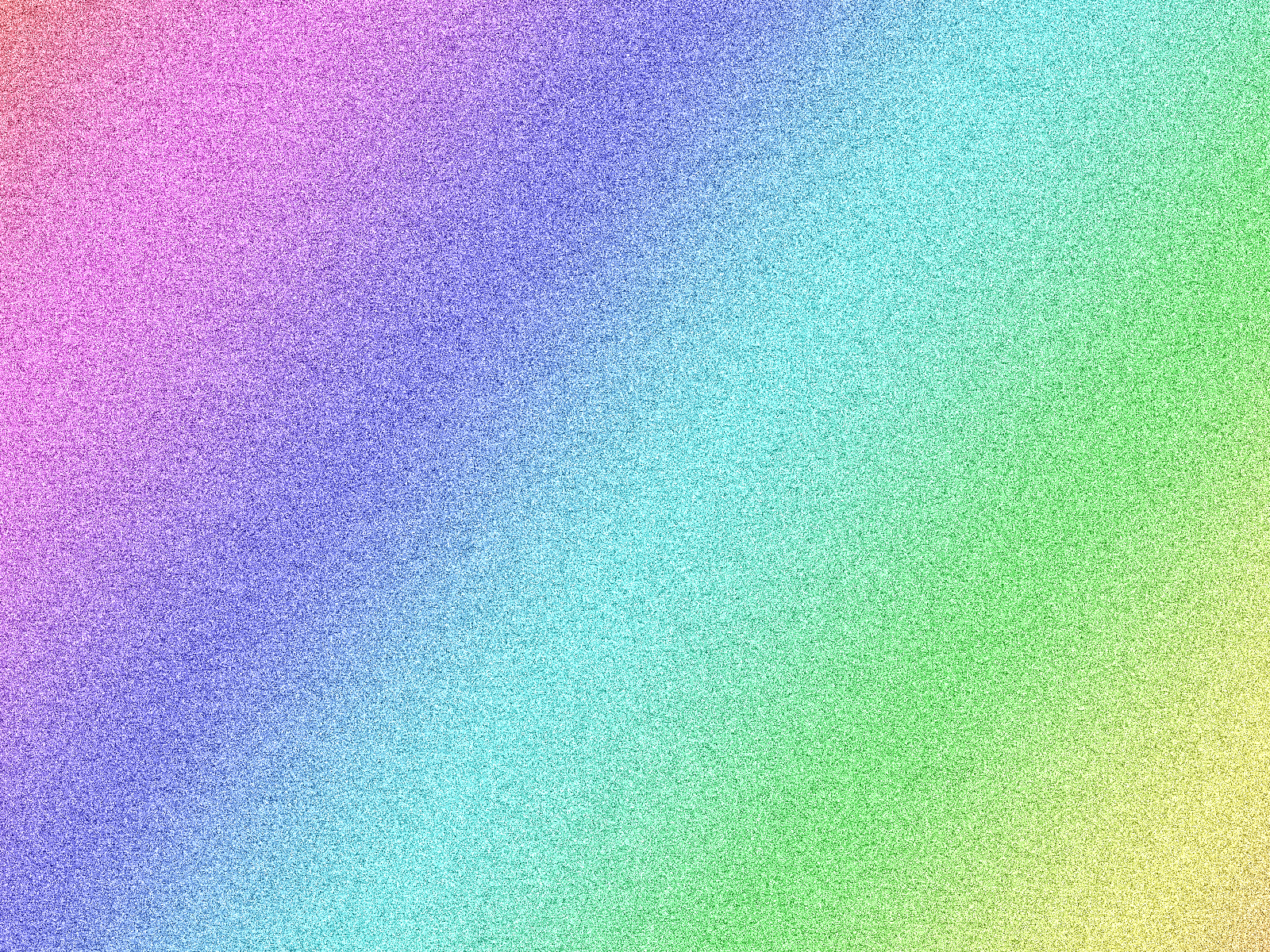 Результаты участия в инновационной (экспериментальной ) деятельности
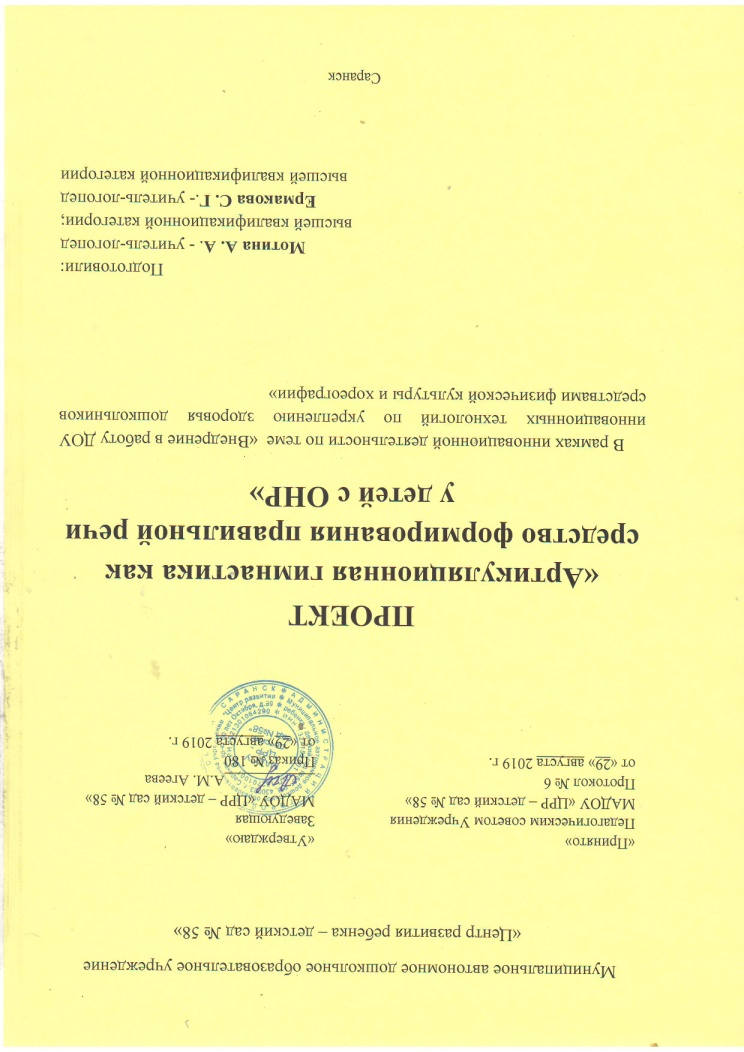 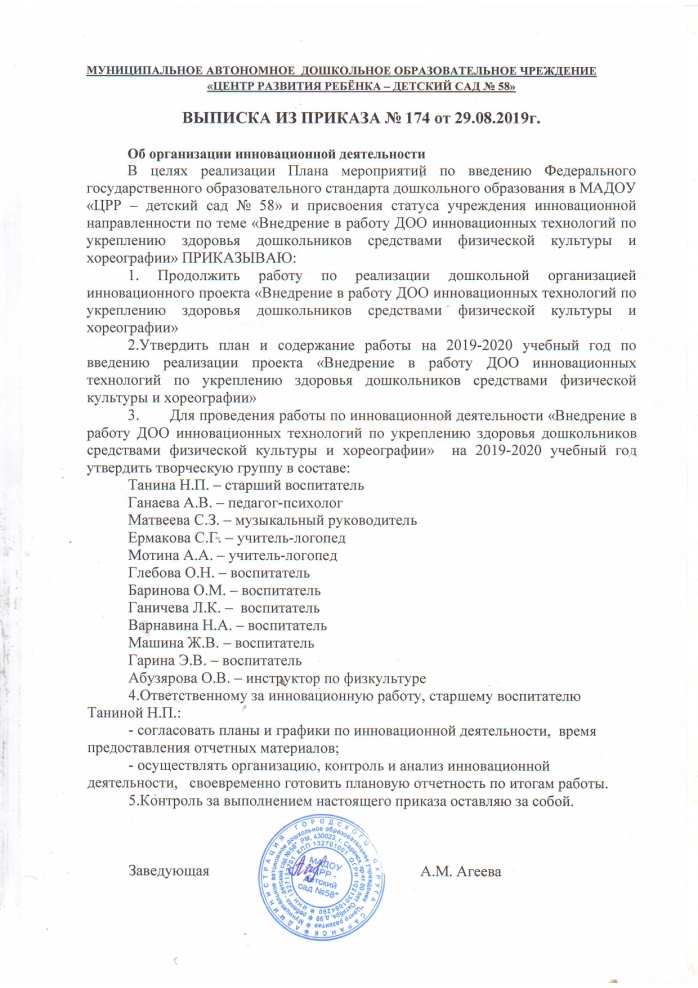 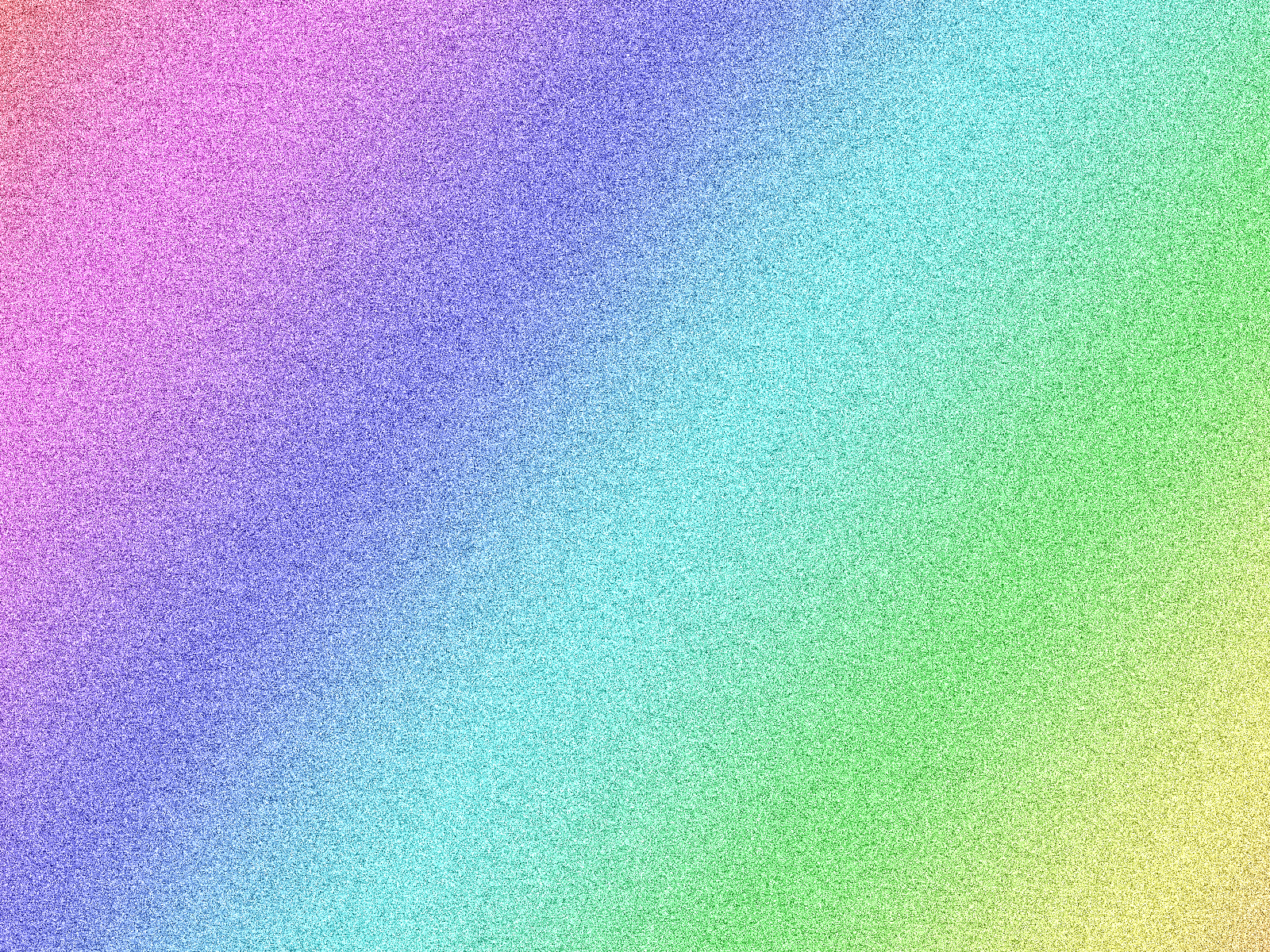 Участие детей в:заочных олимпиадах, открытых конкурсах, конференциях, выставках, турнирах, соревнованиях
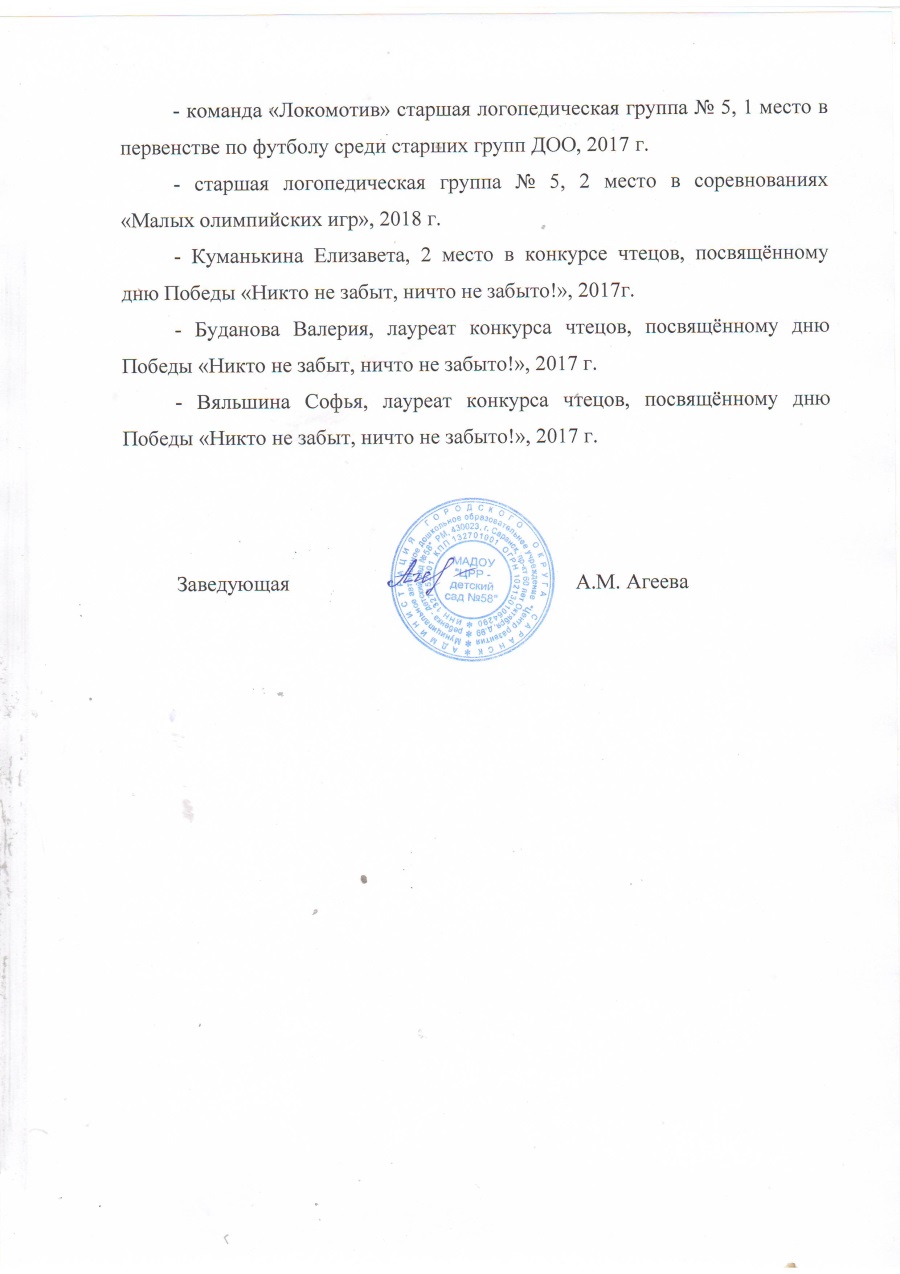 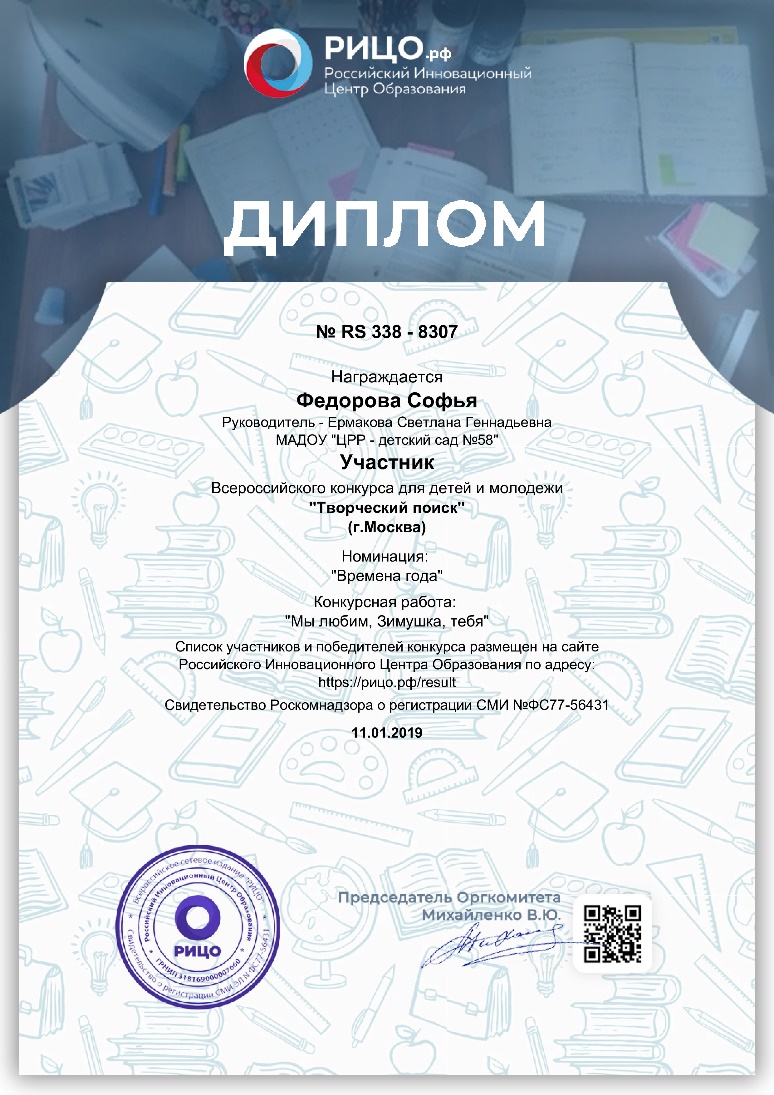 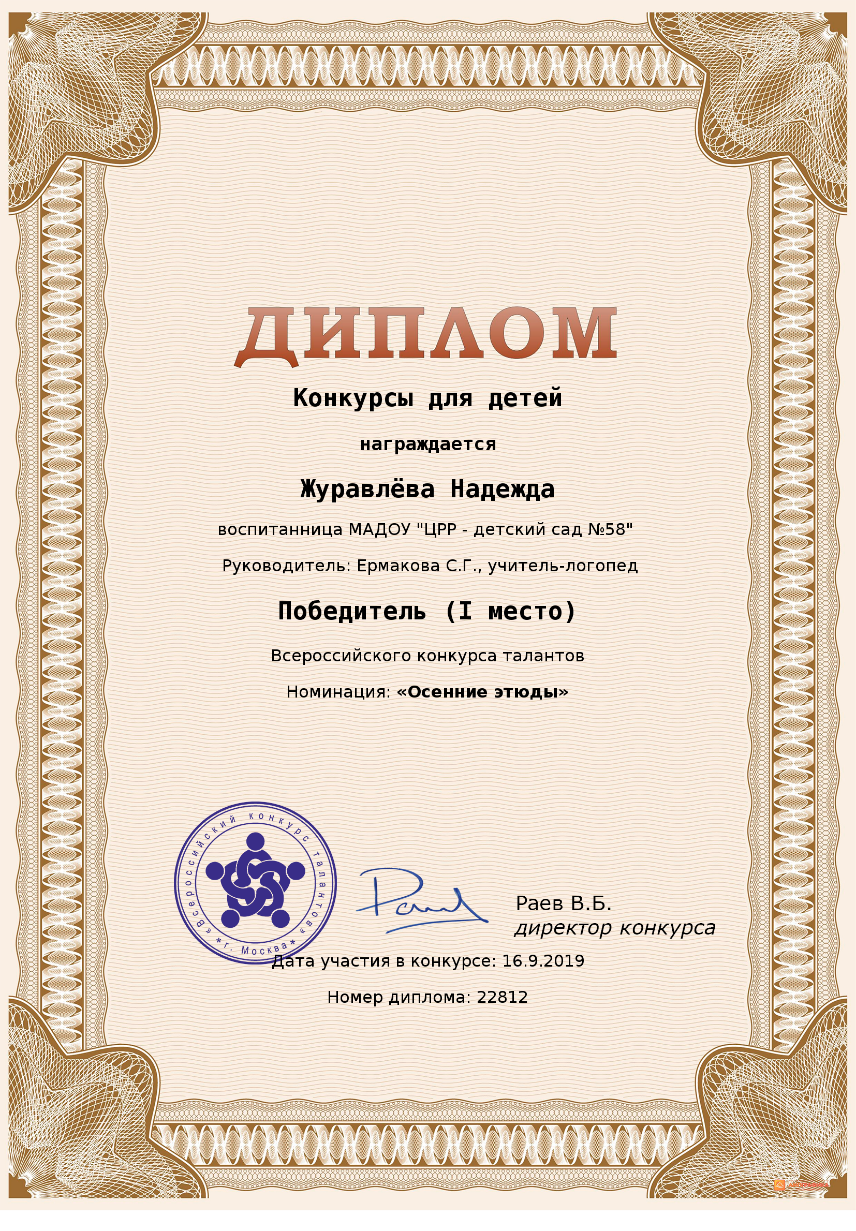 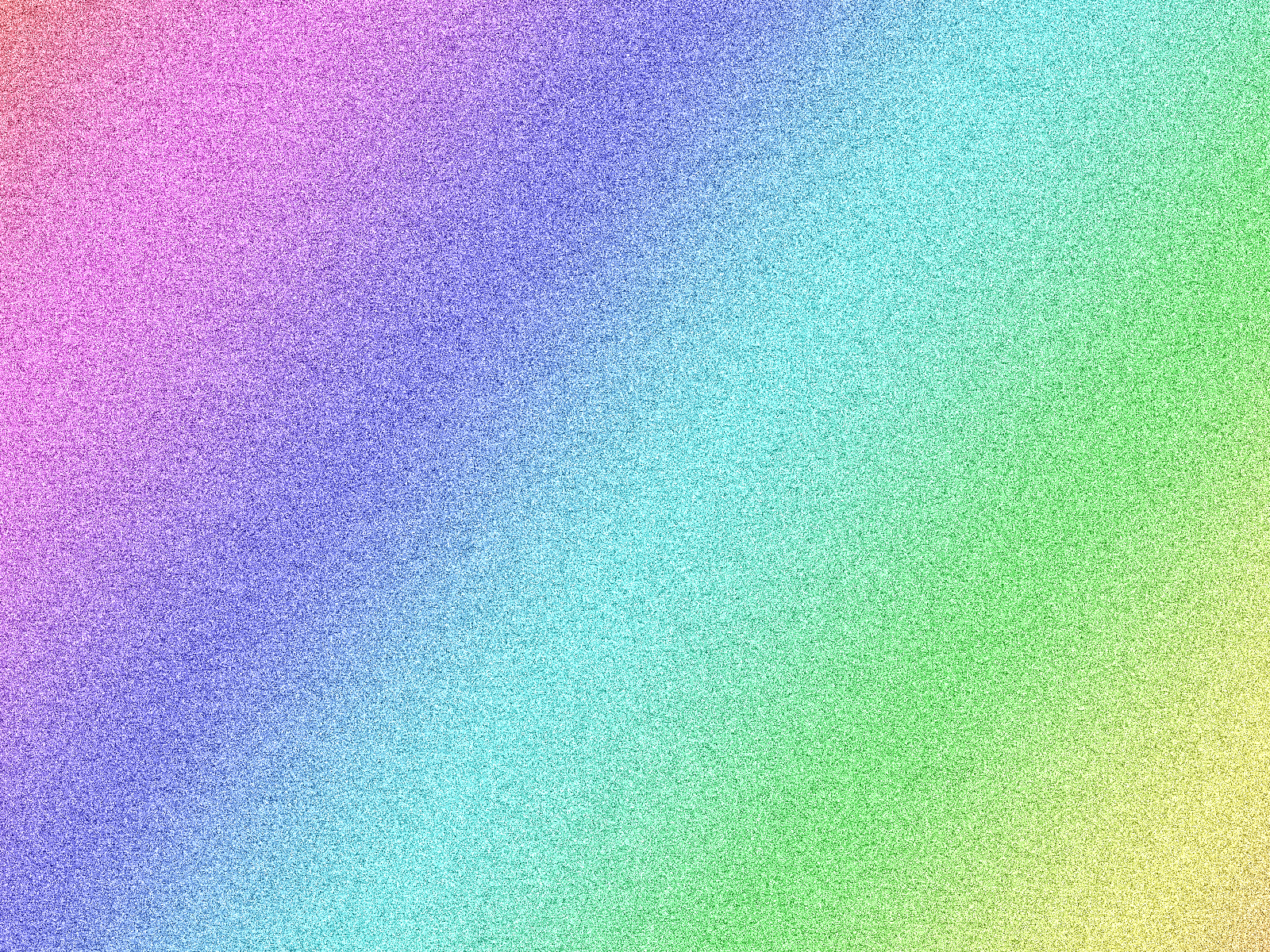 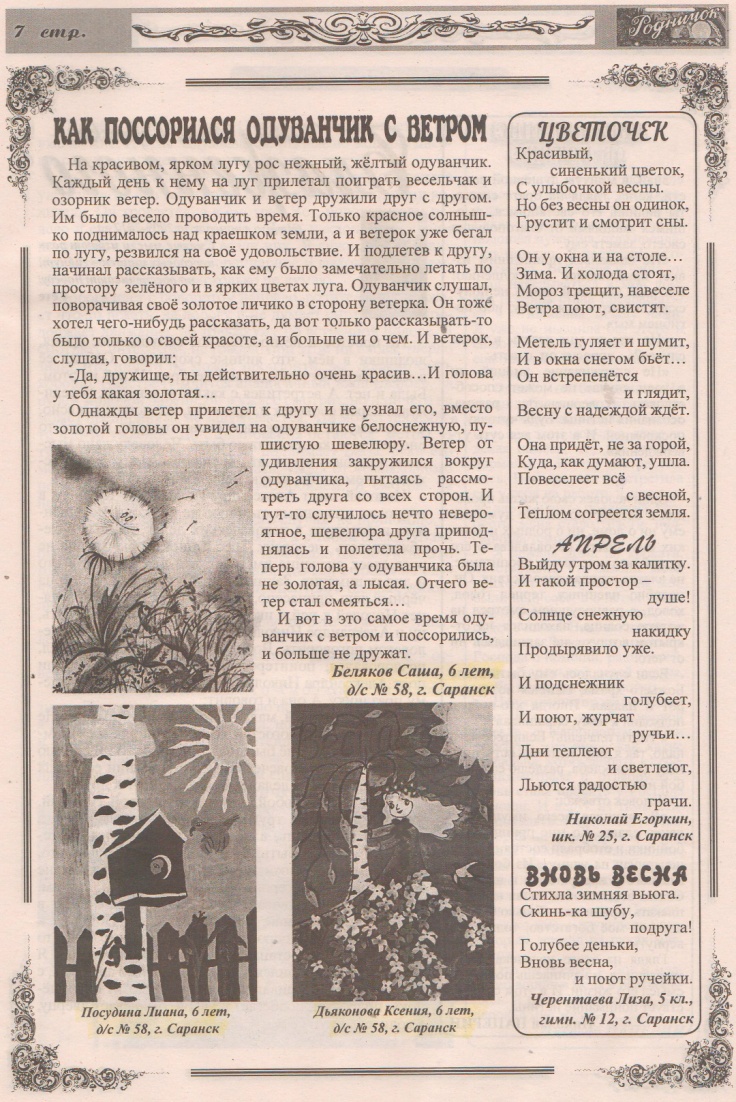 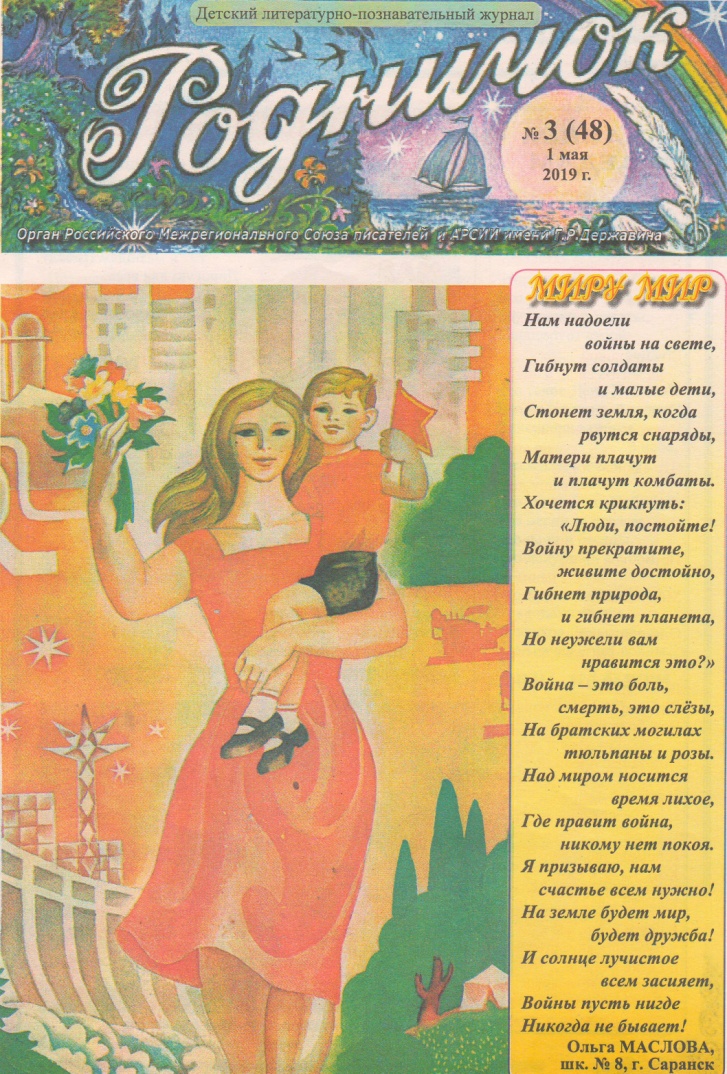 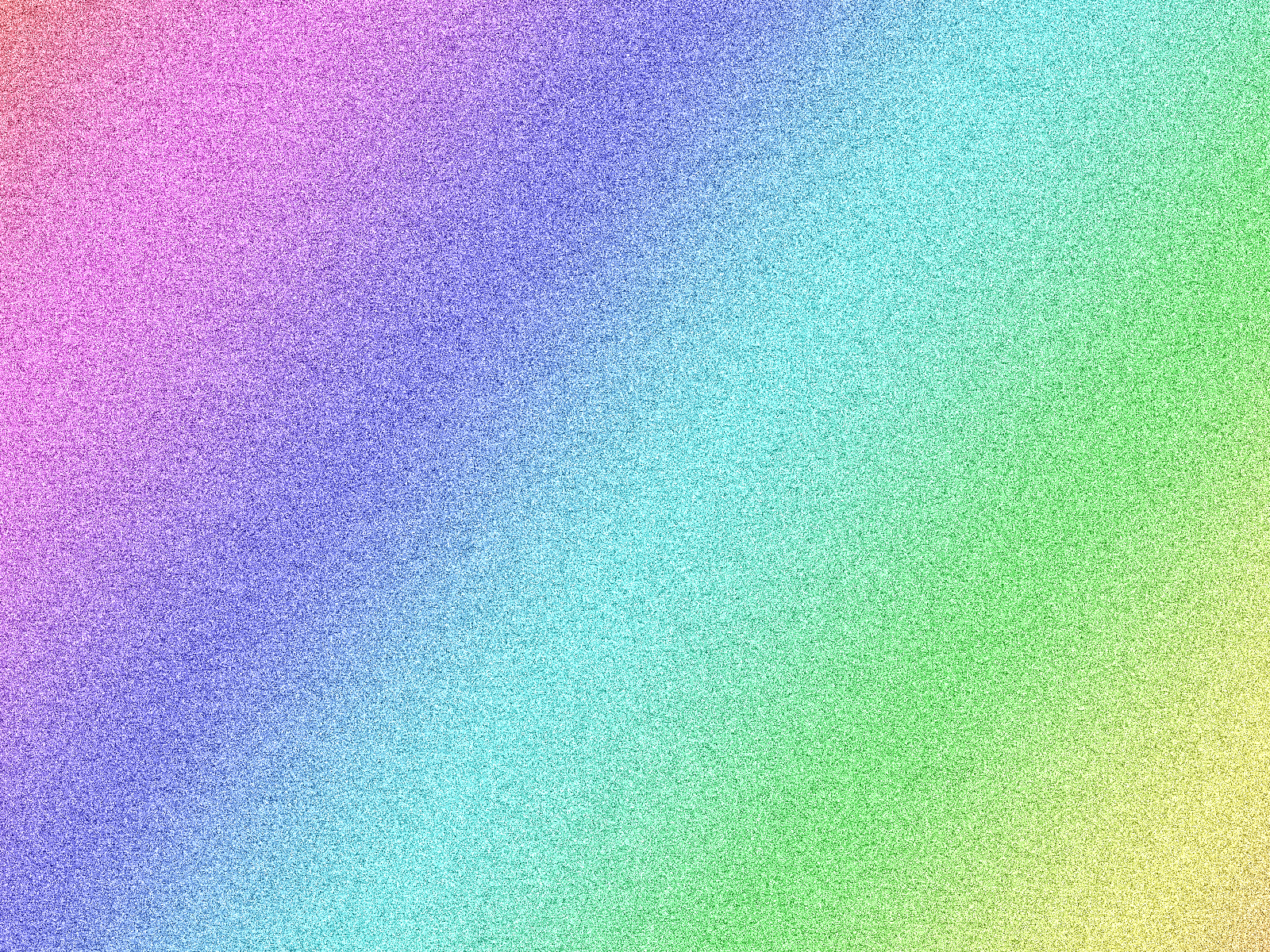 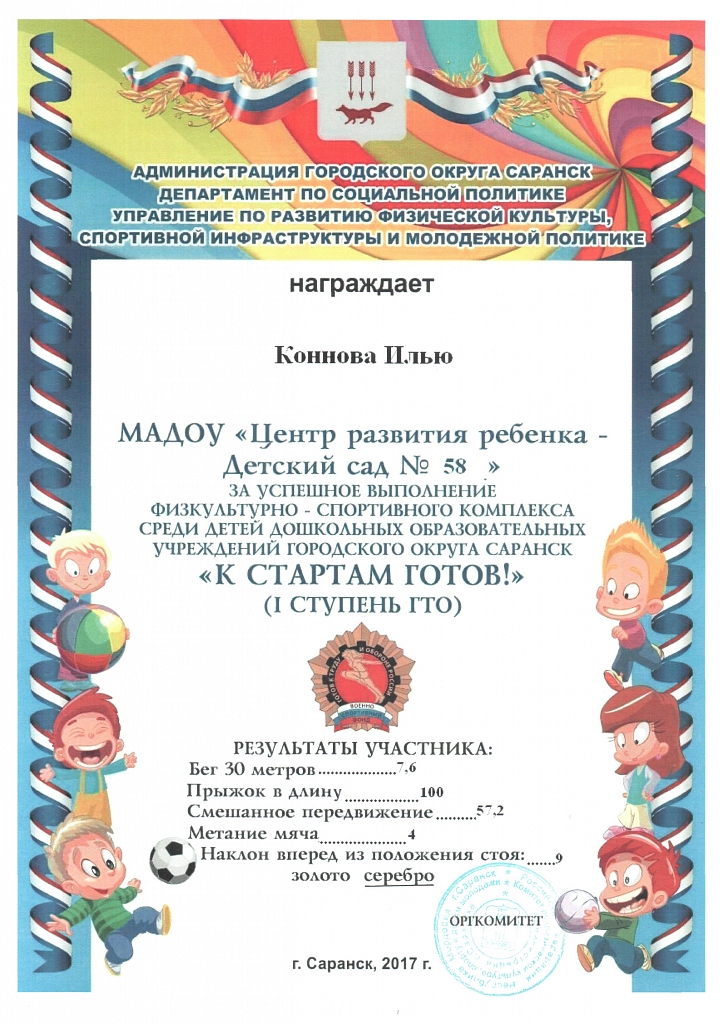 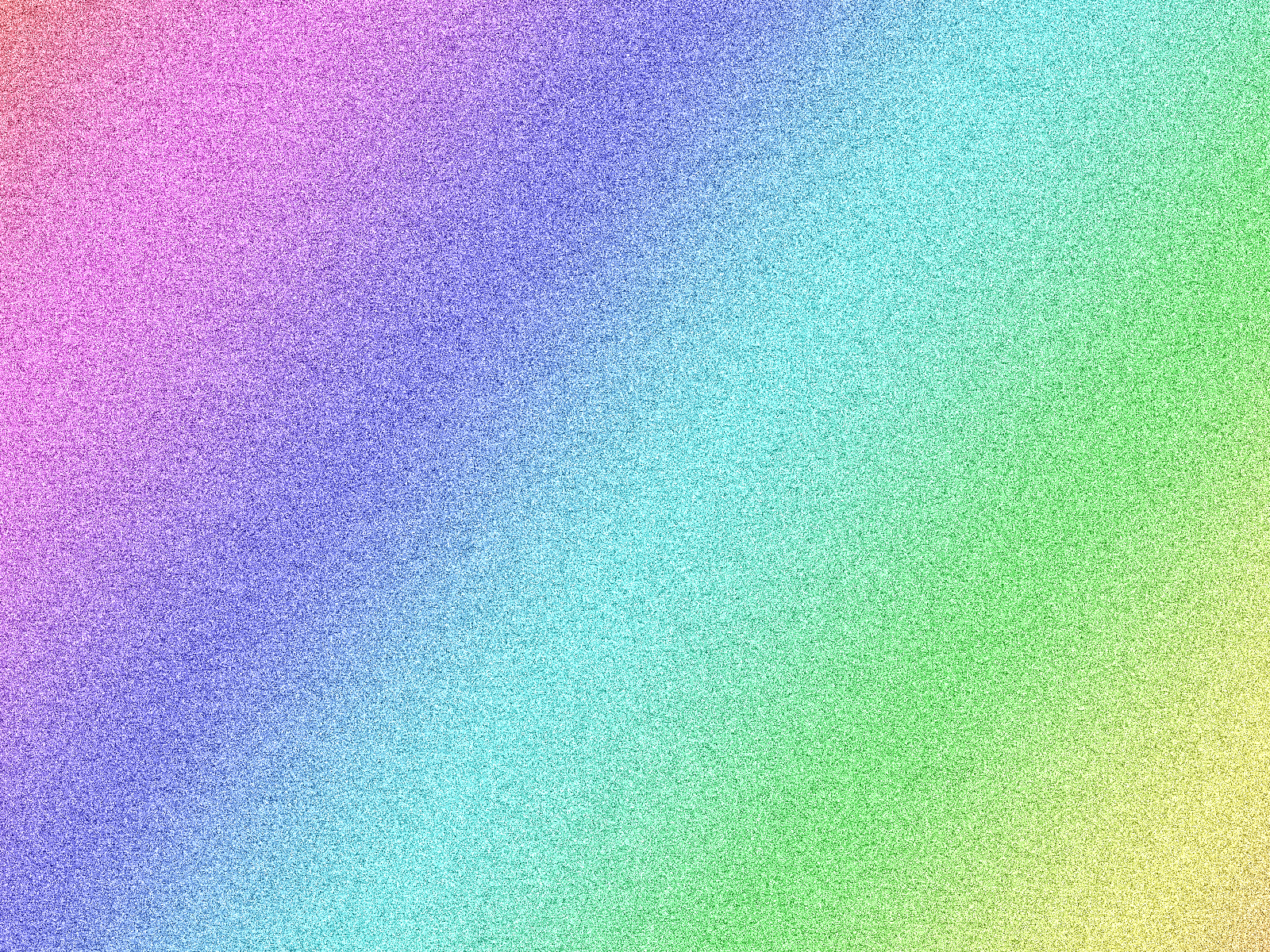 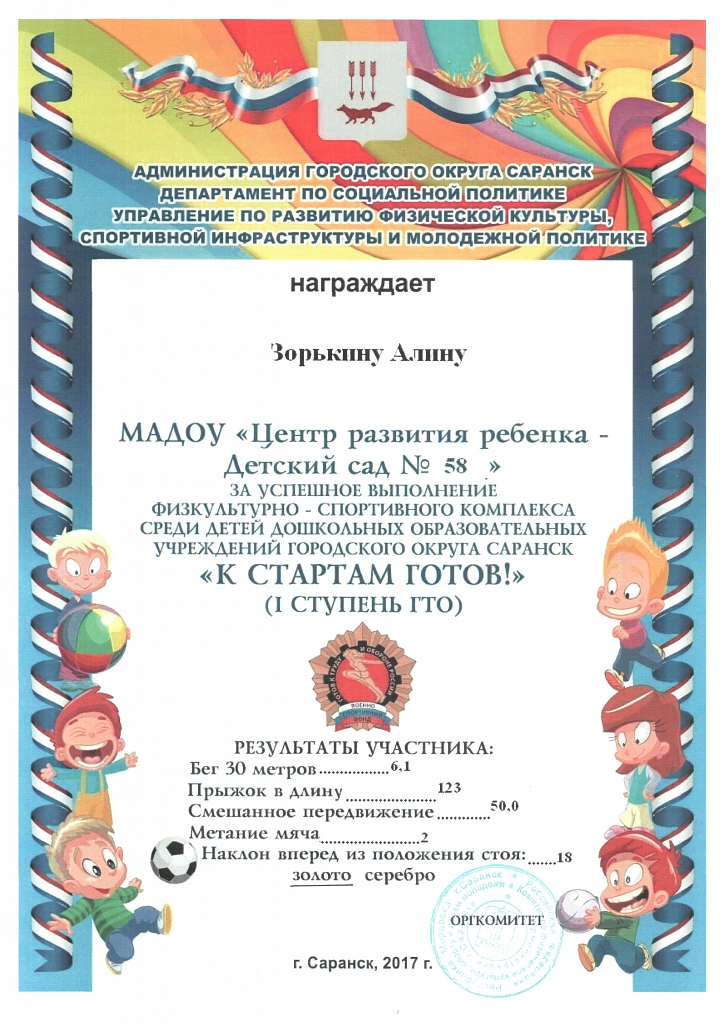 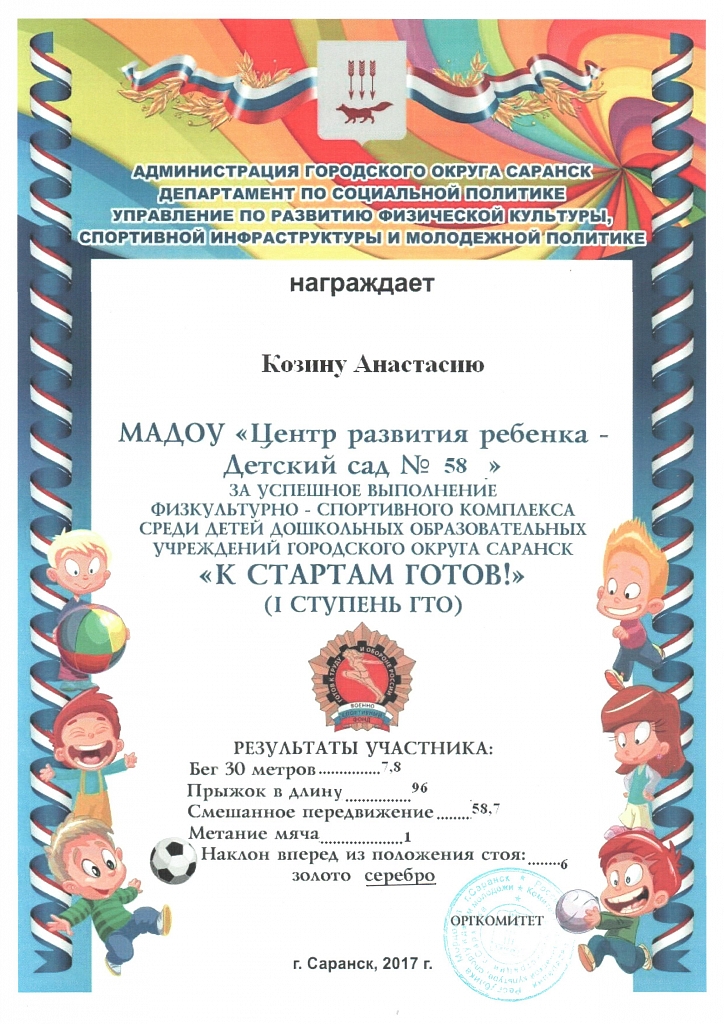 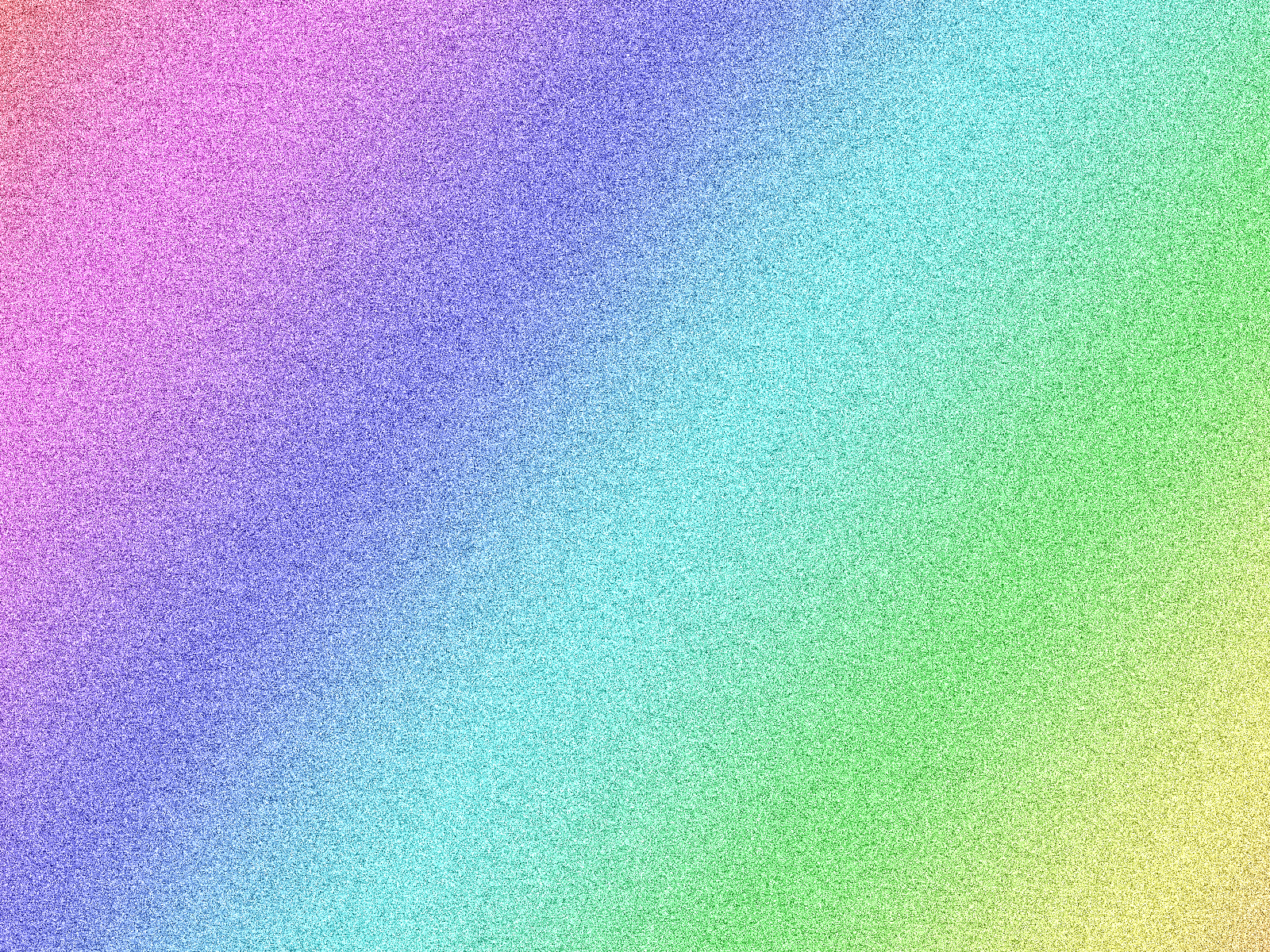 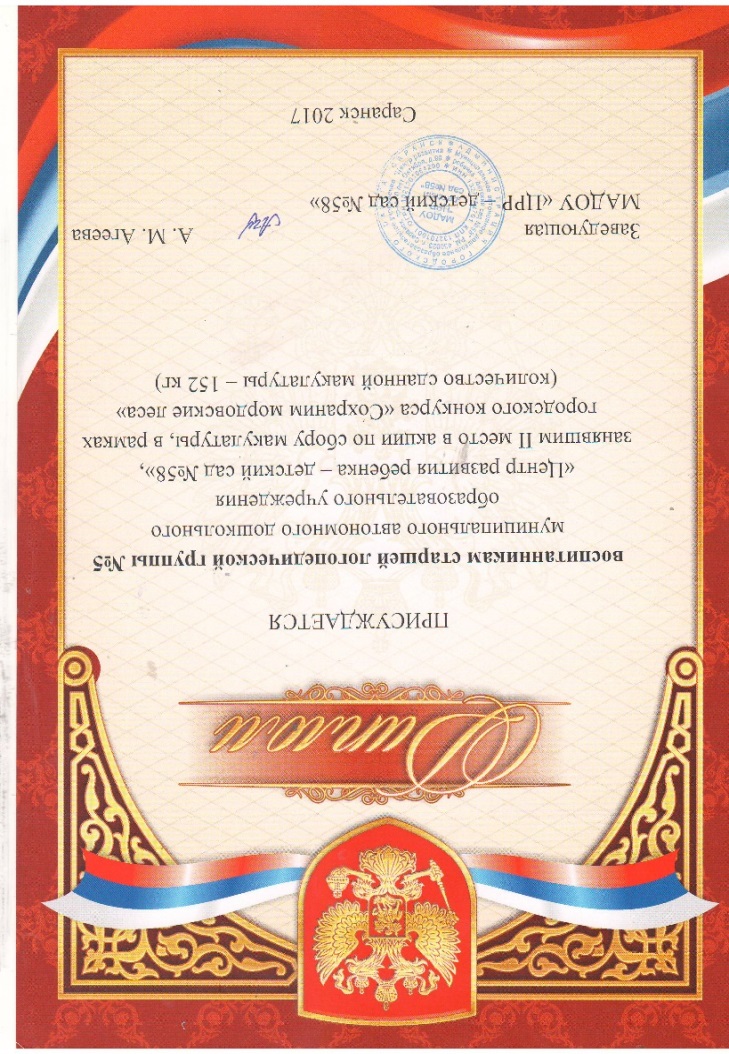 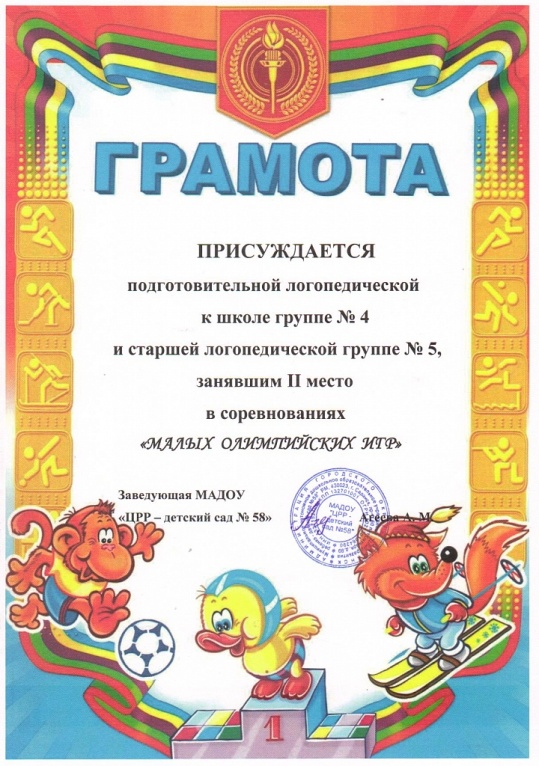 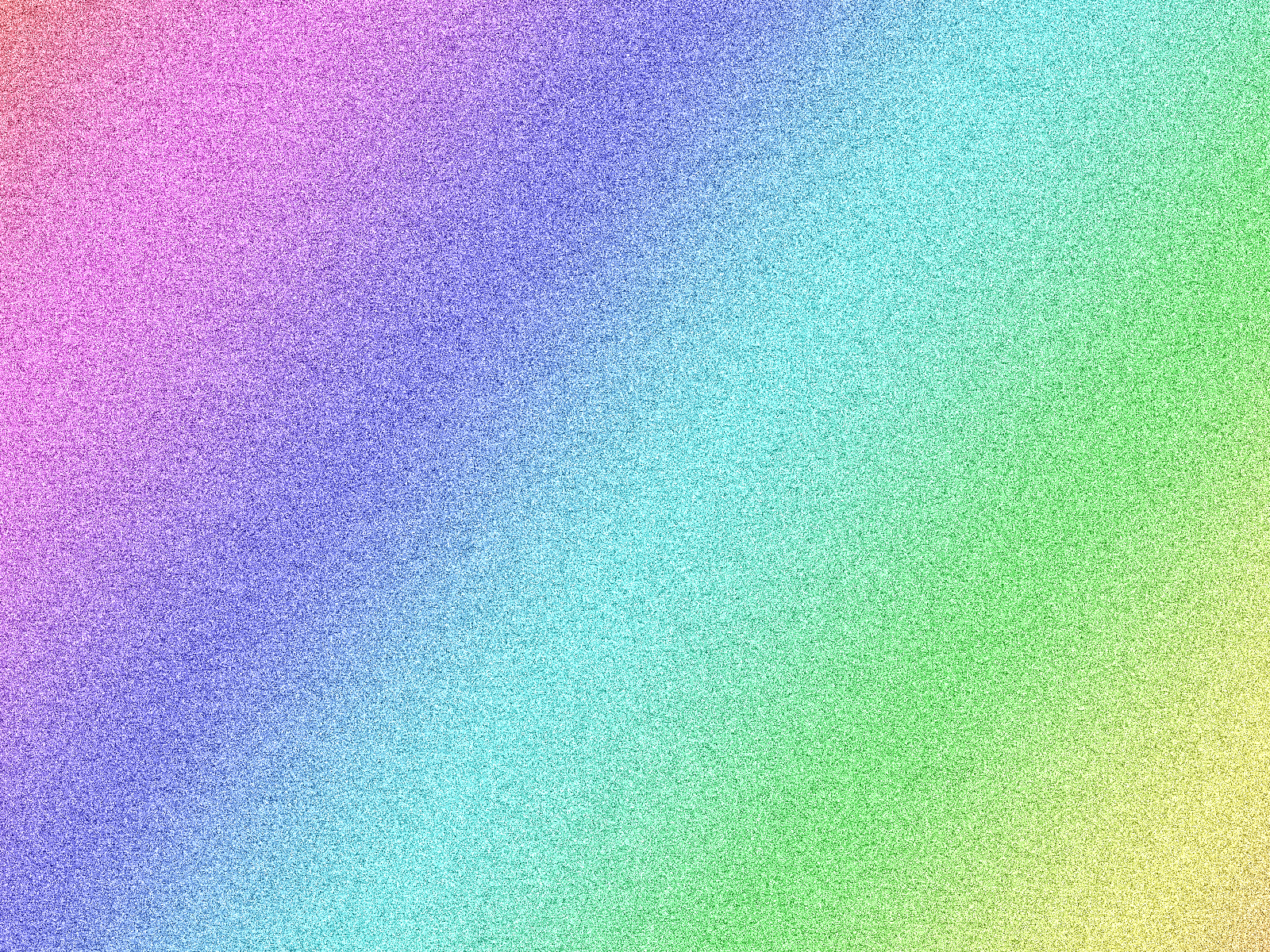 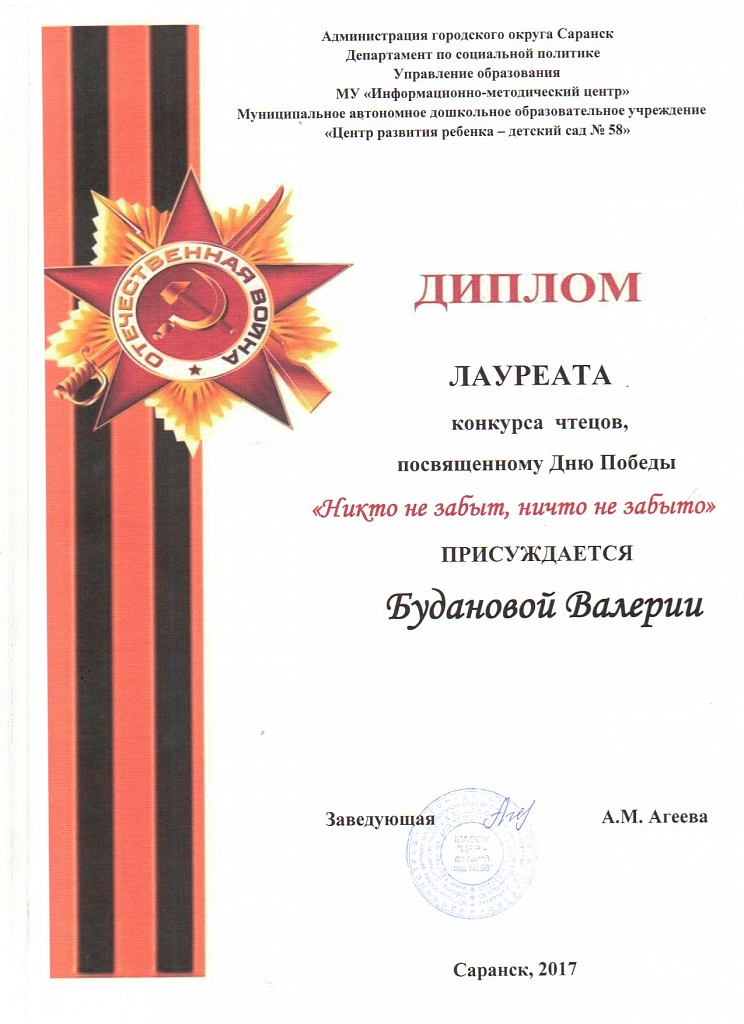 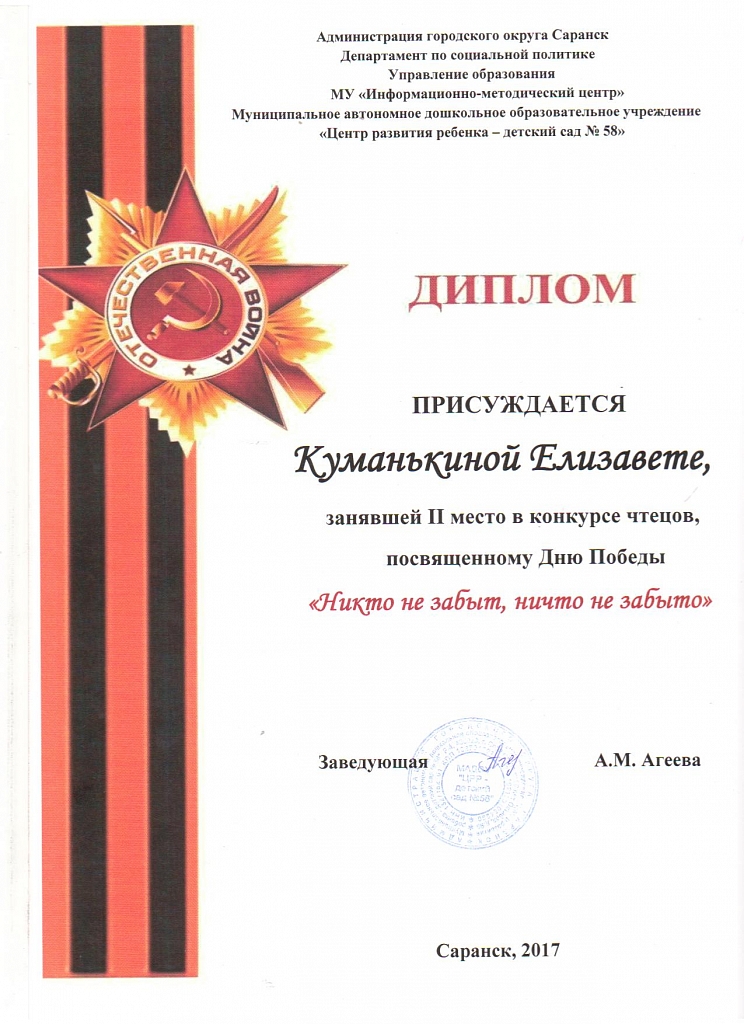 Наличие публикаций
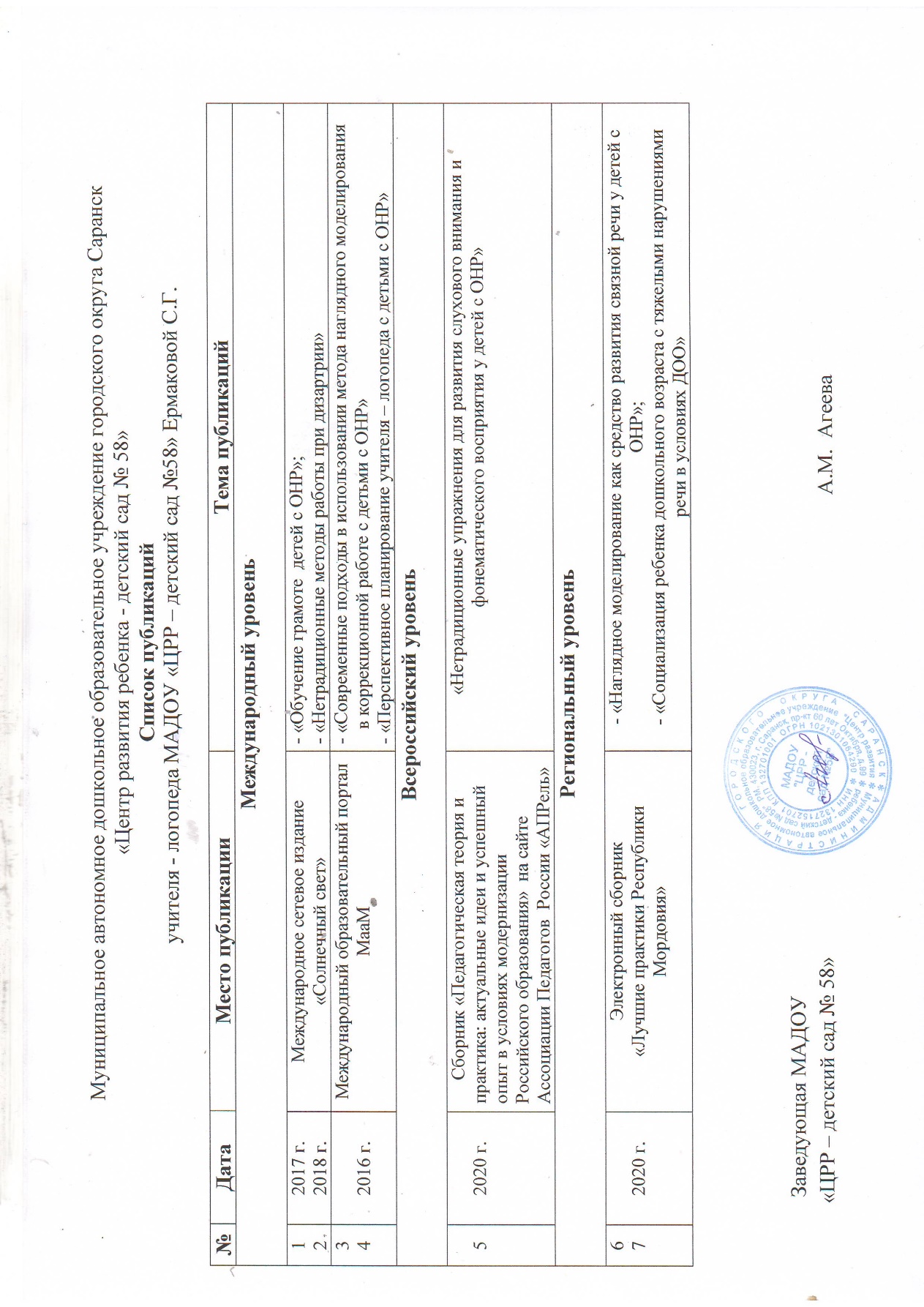 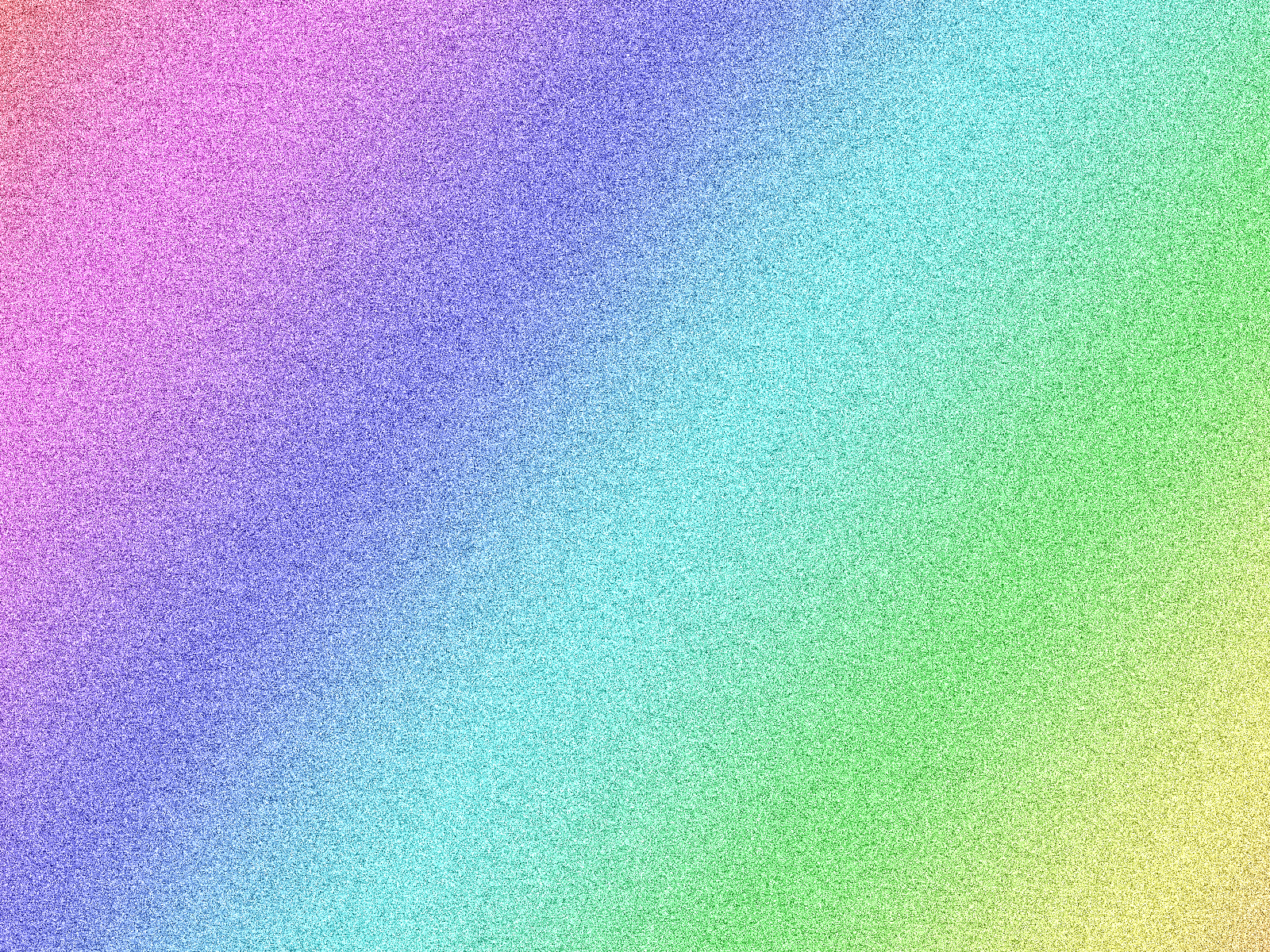 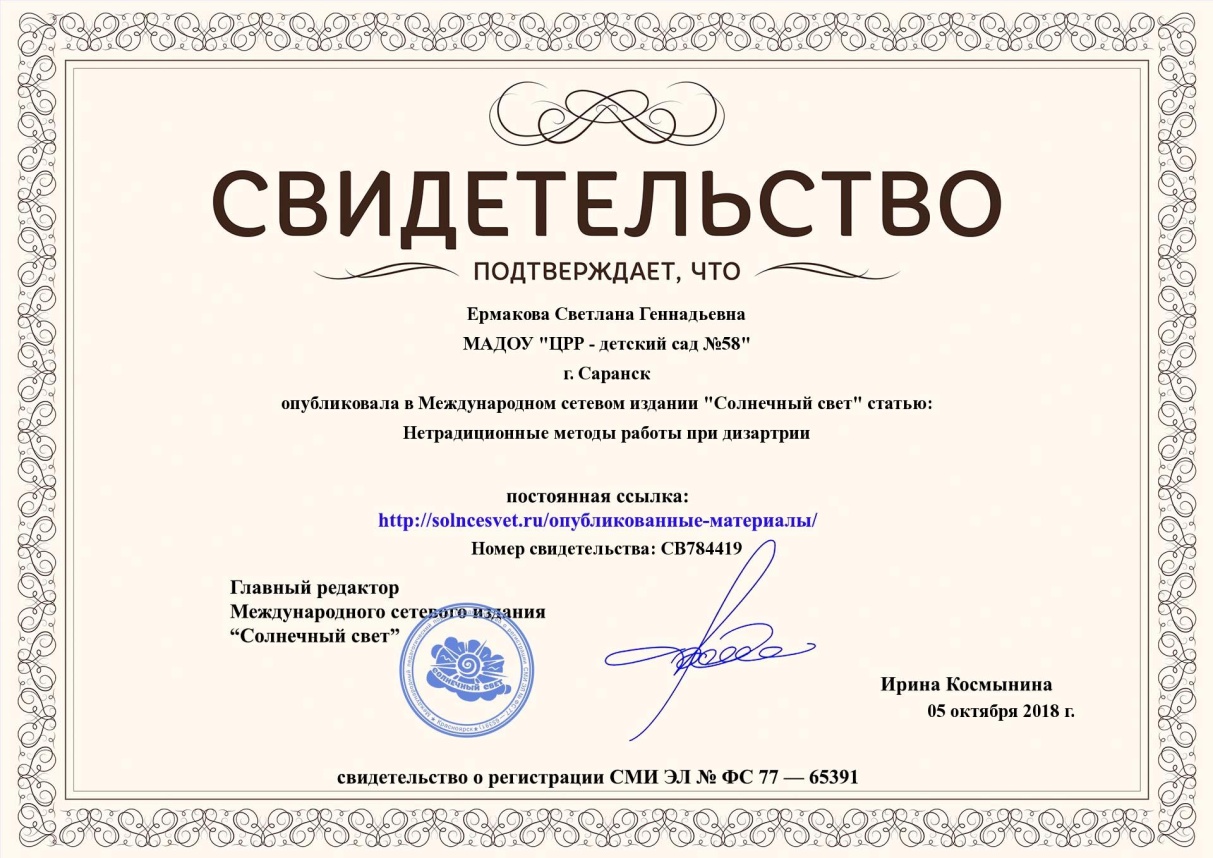 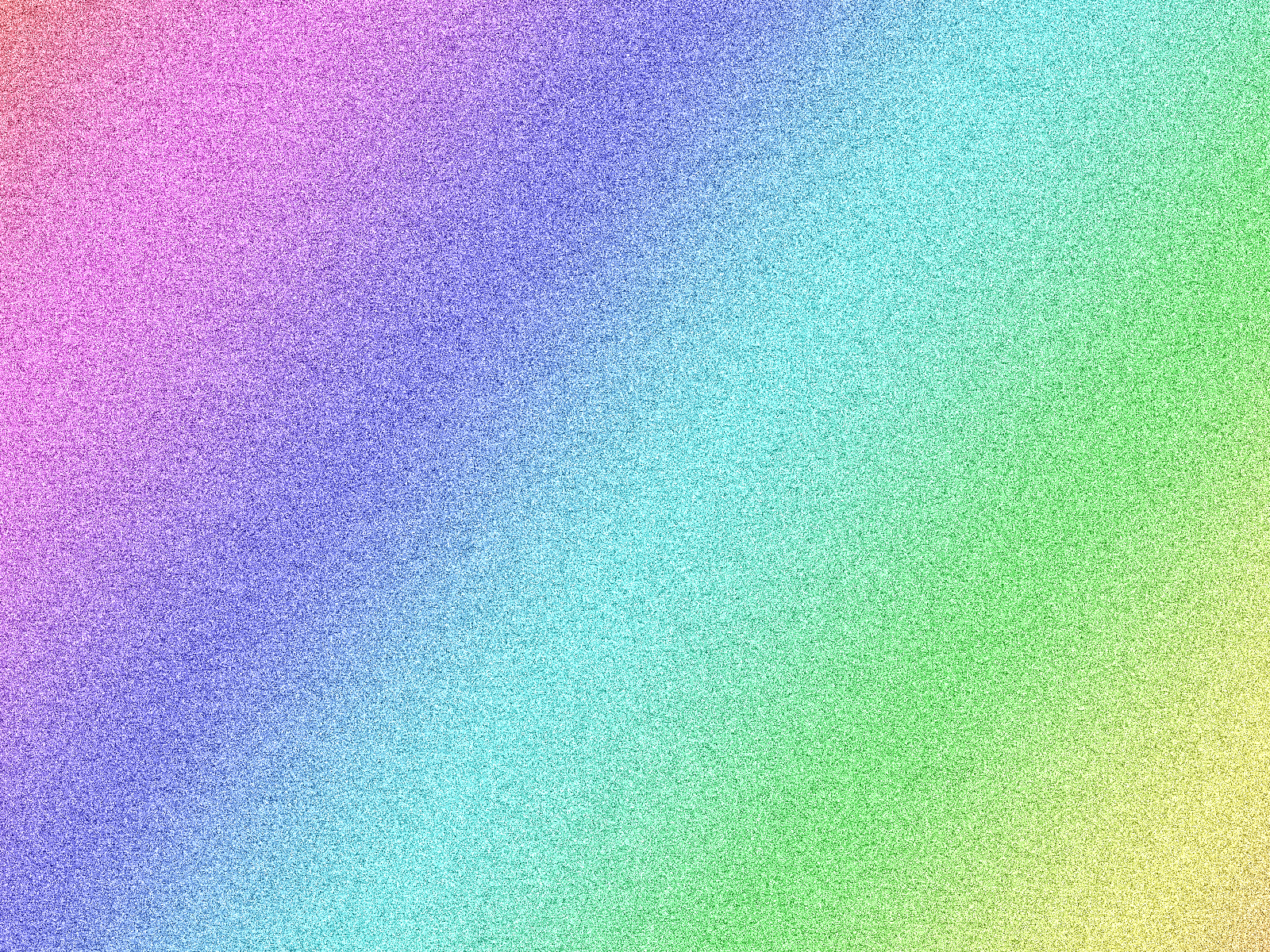 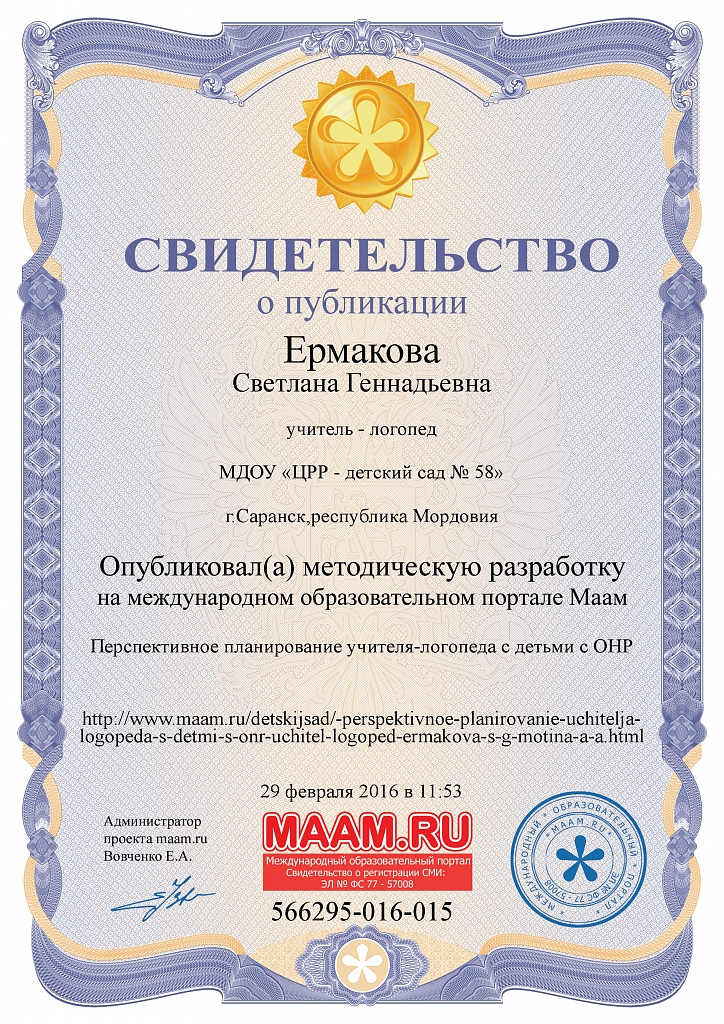 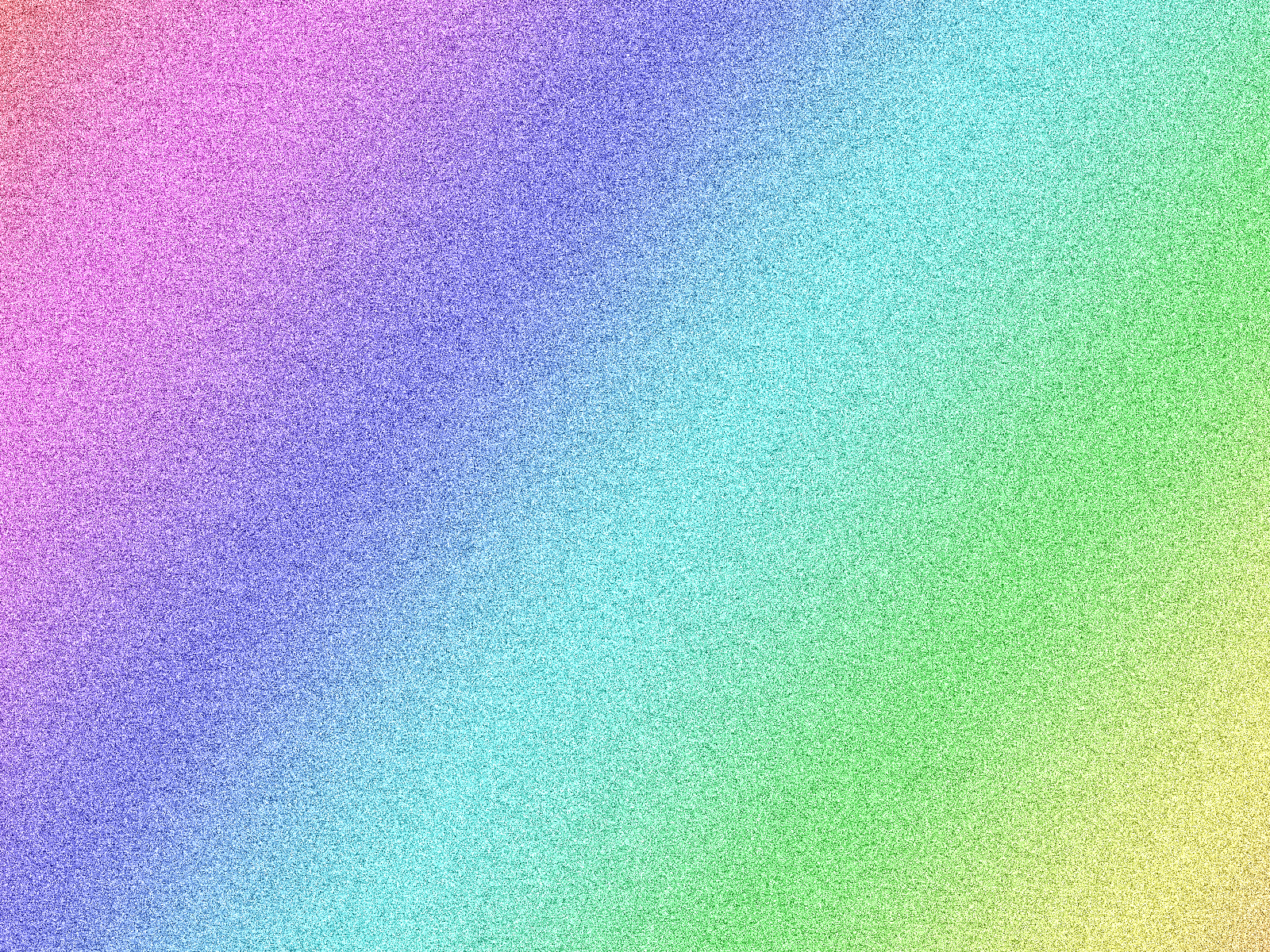 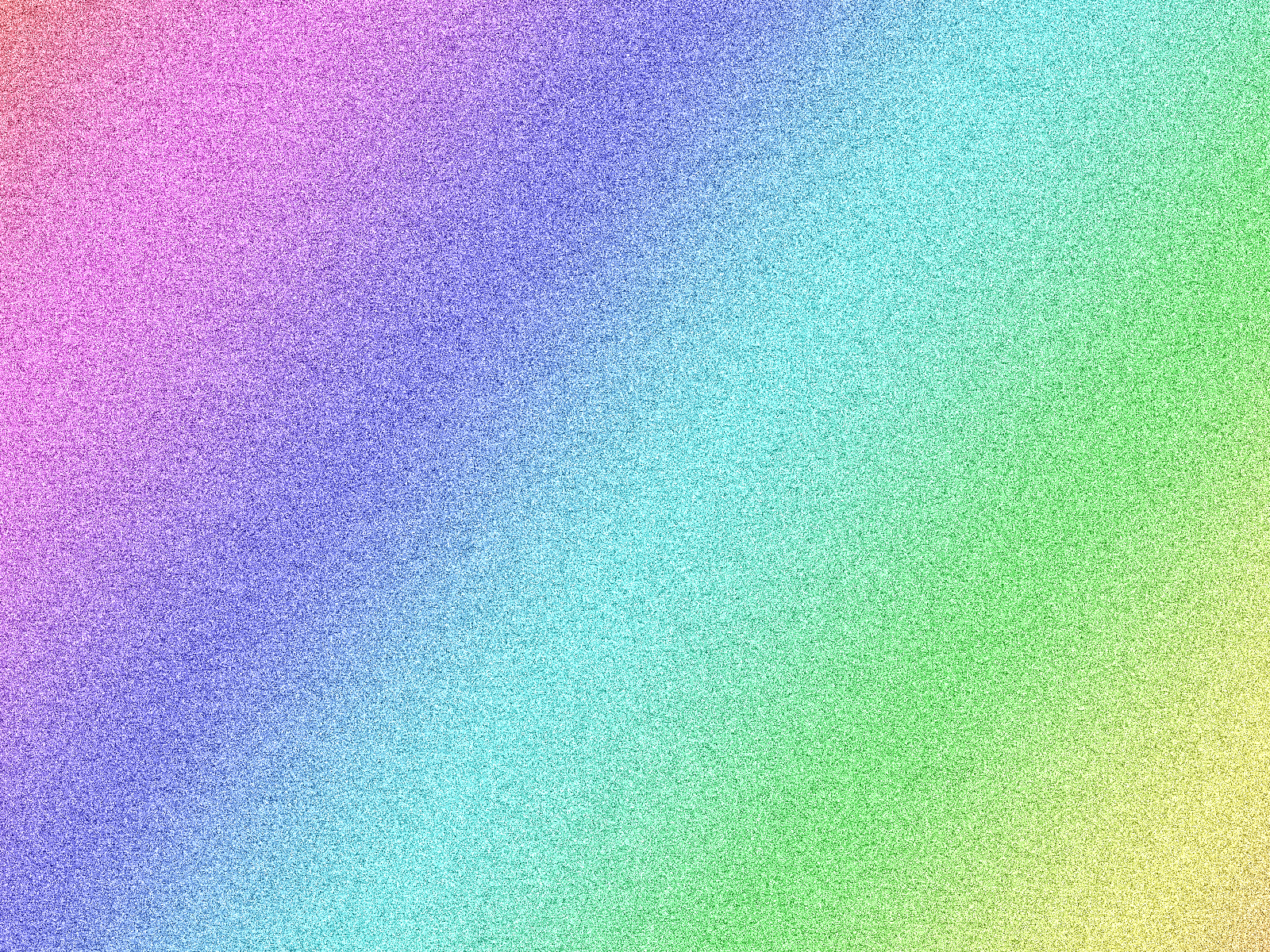 Наличие авторских программ, методических пособий, методических рекомендаций
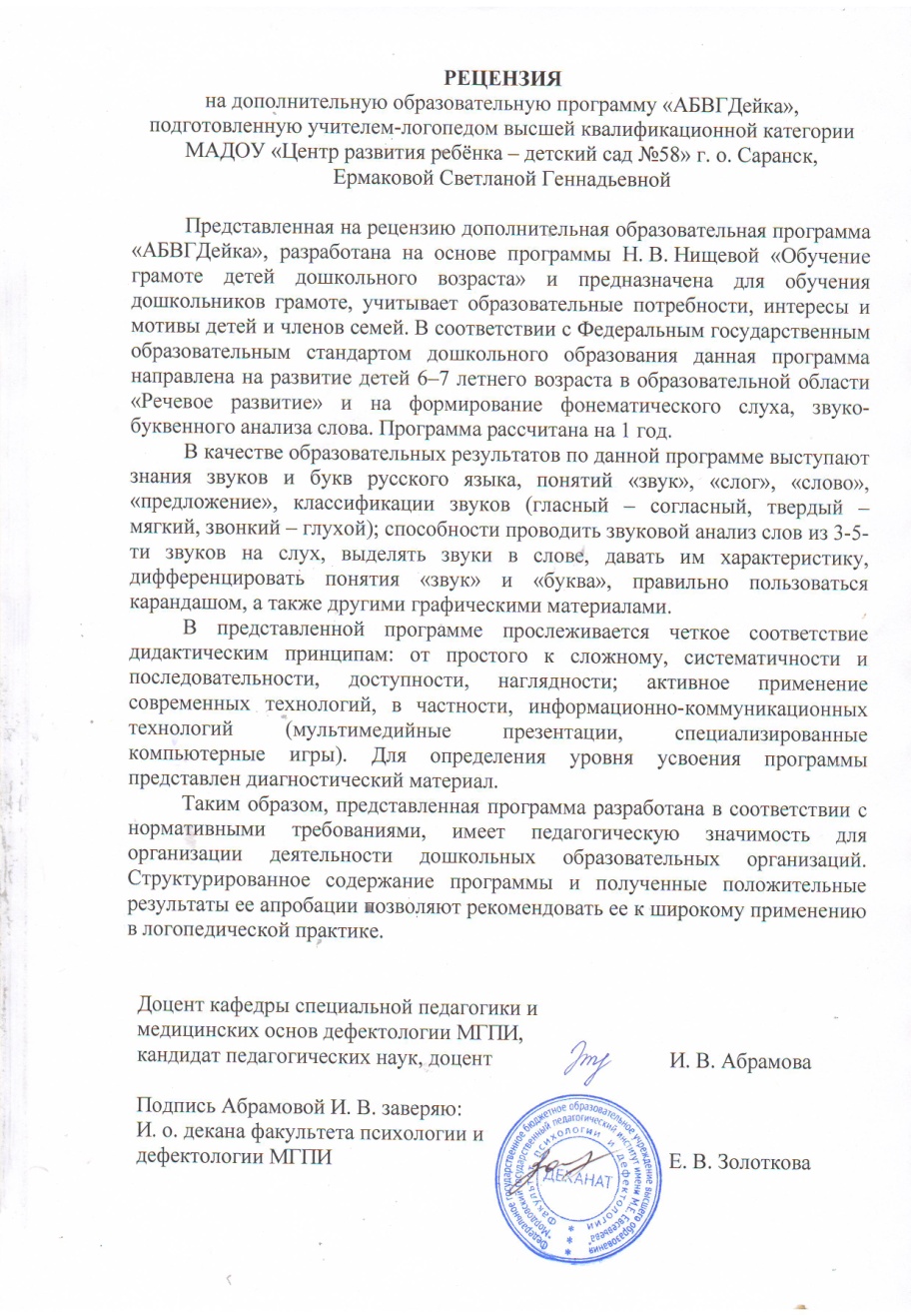 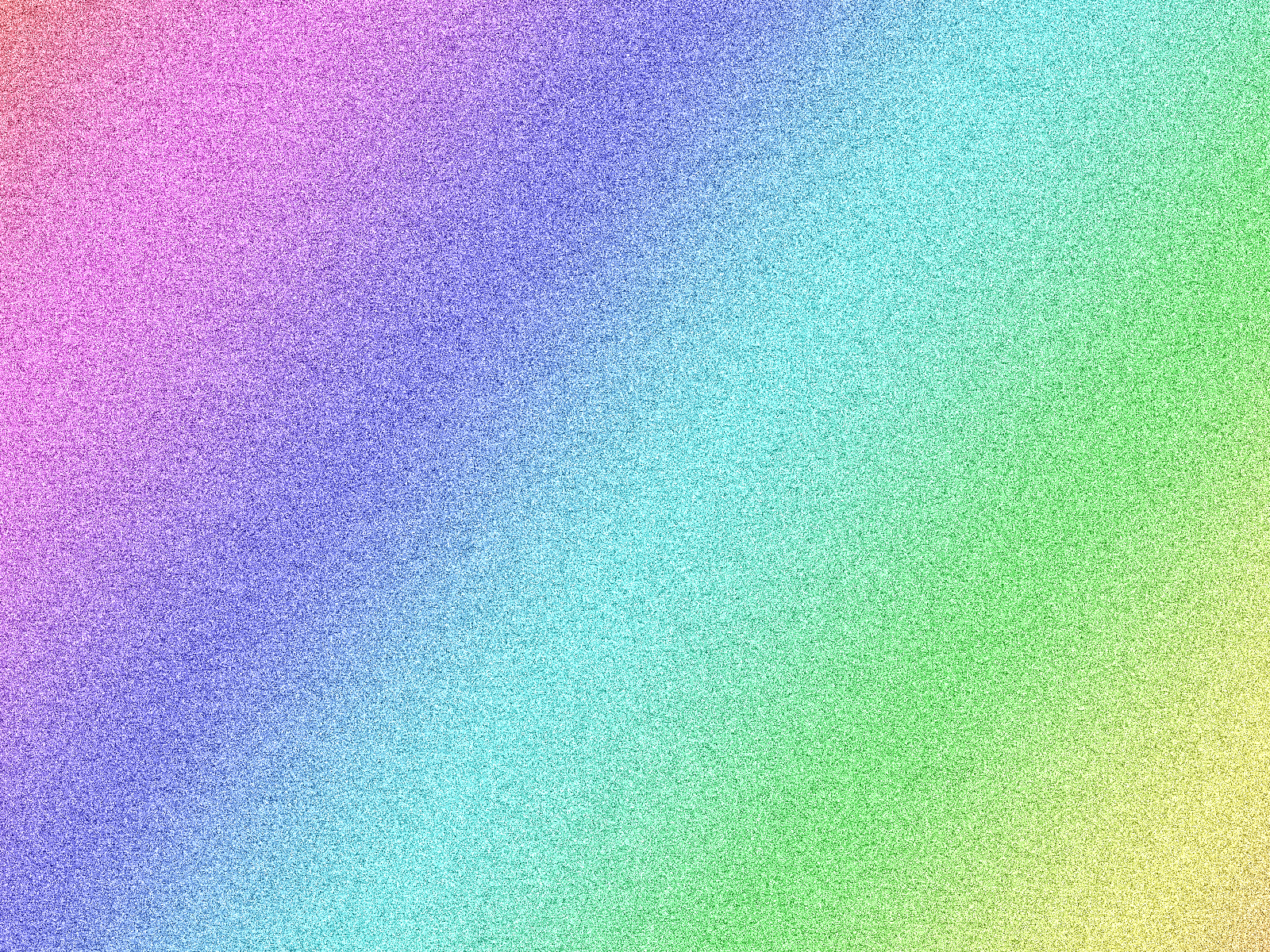 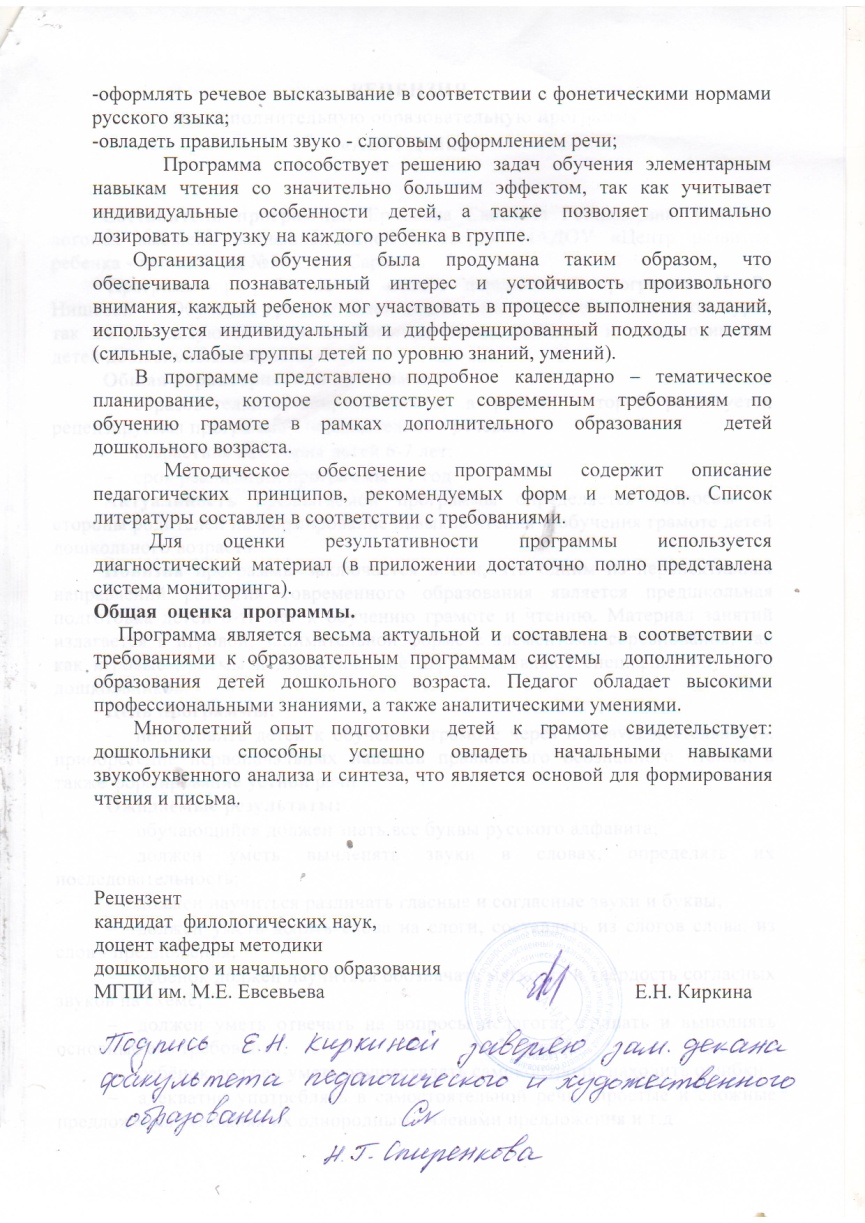 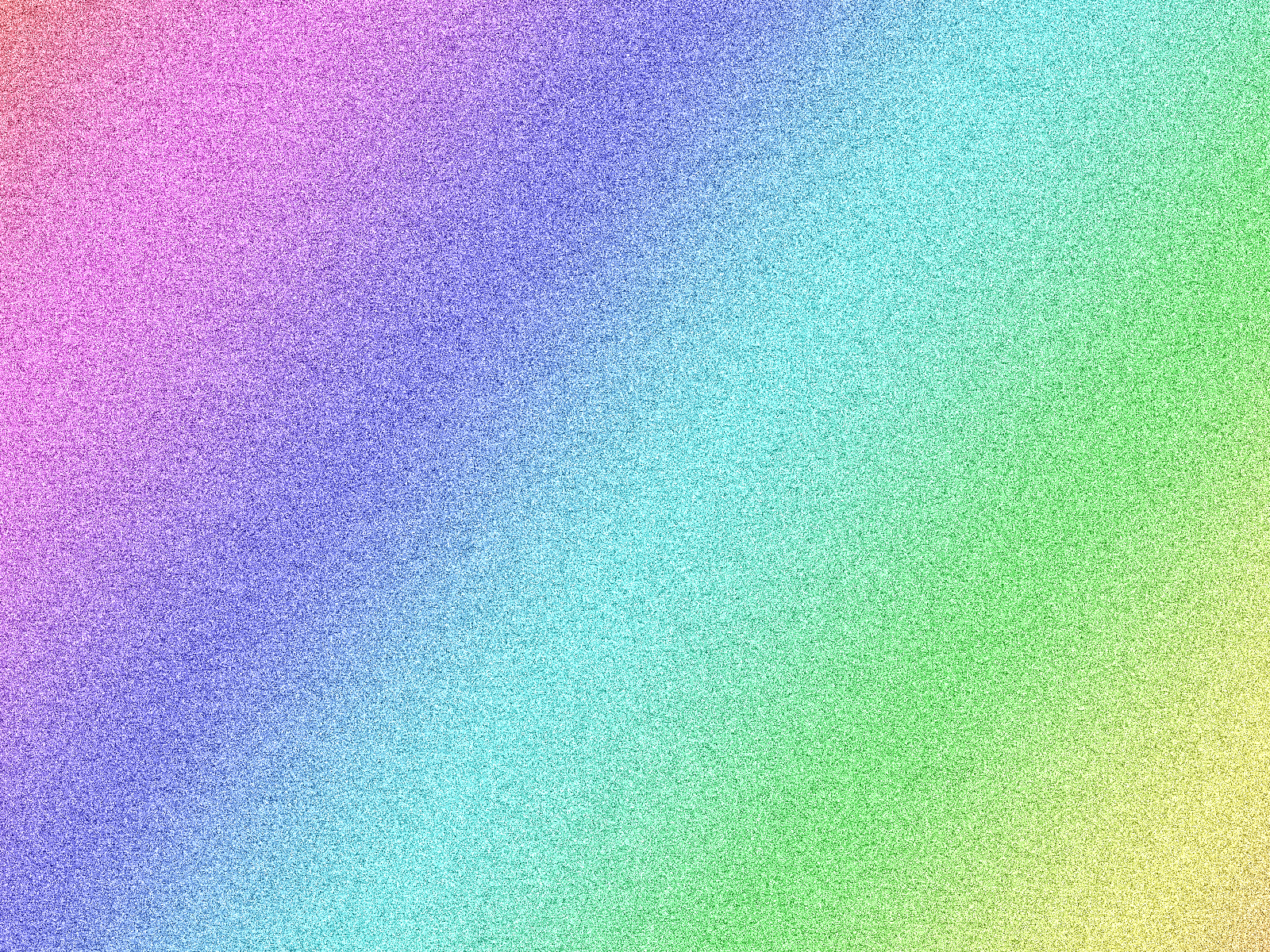 Выступления на заседаниях методических советов, научно – практических конференциях, педагогических чтениях, семинарах, секциях, форумах, радиопередачах(очно)
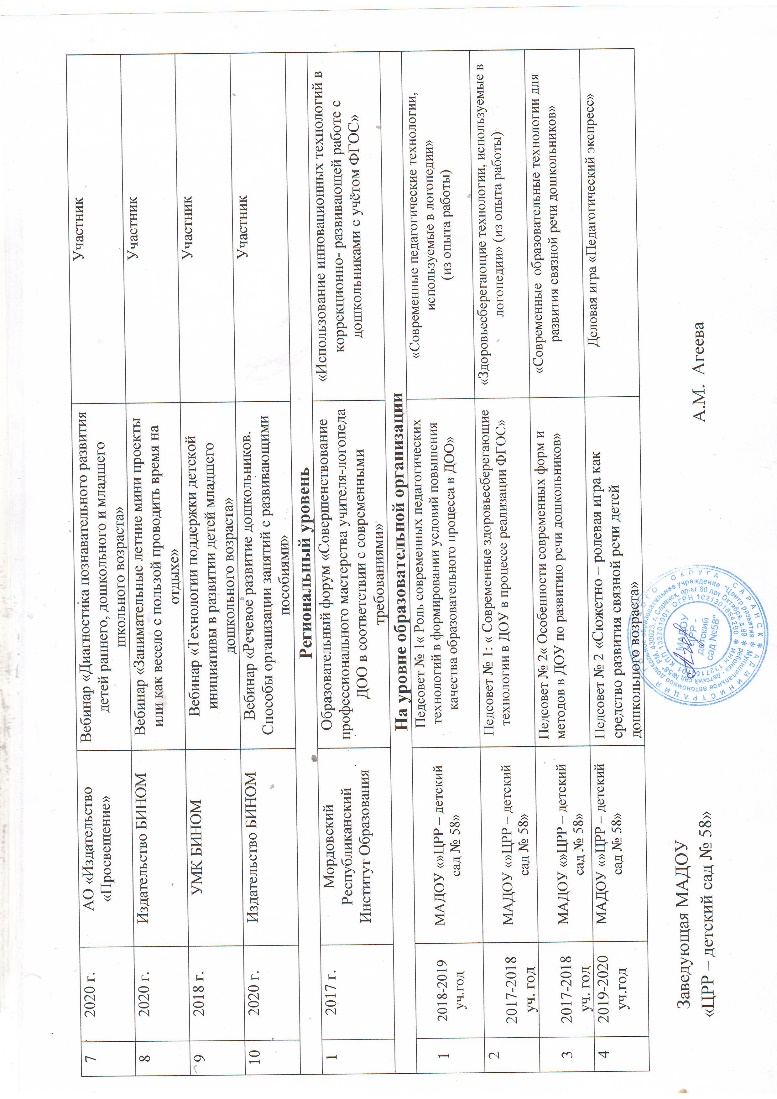 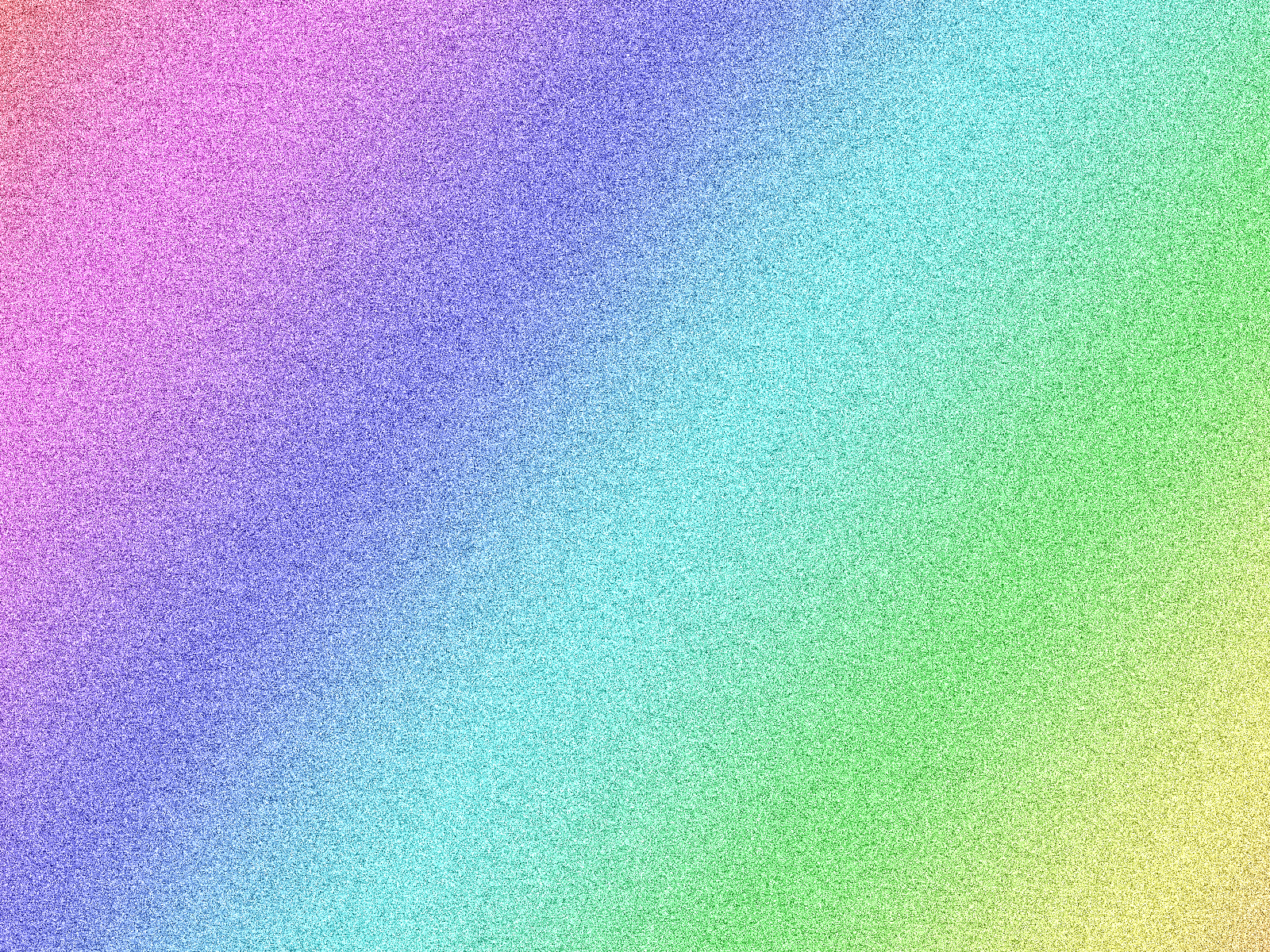 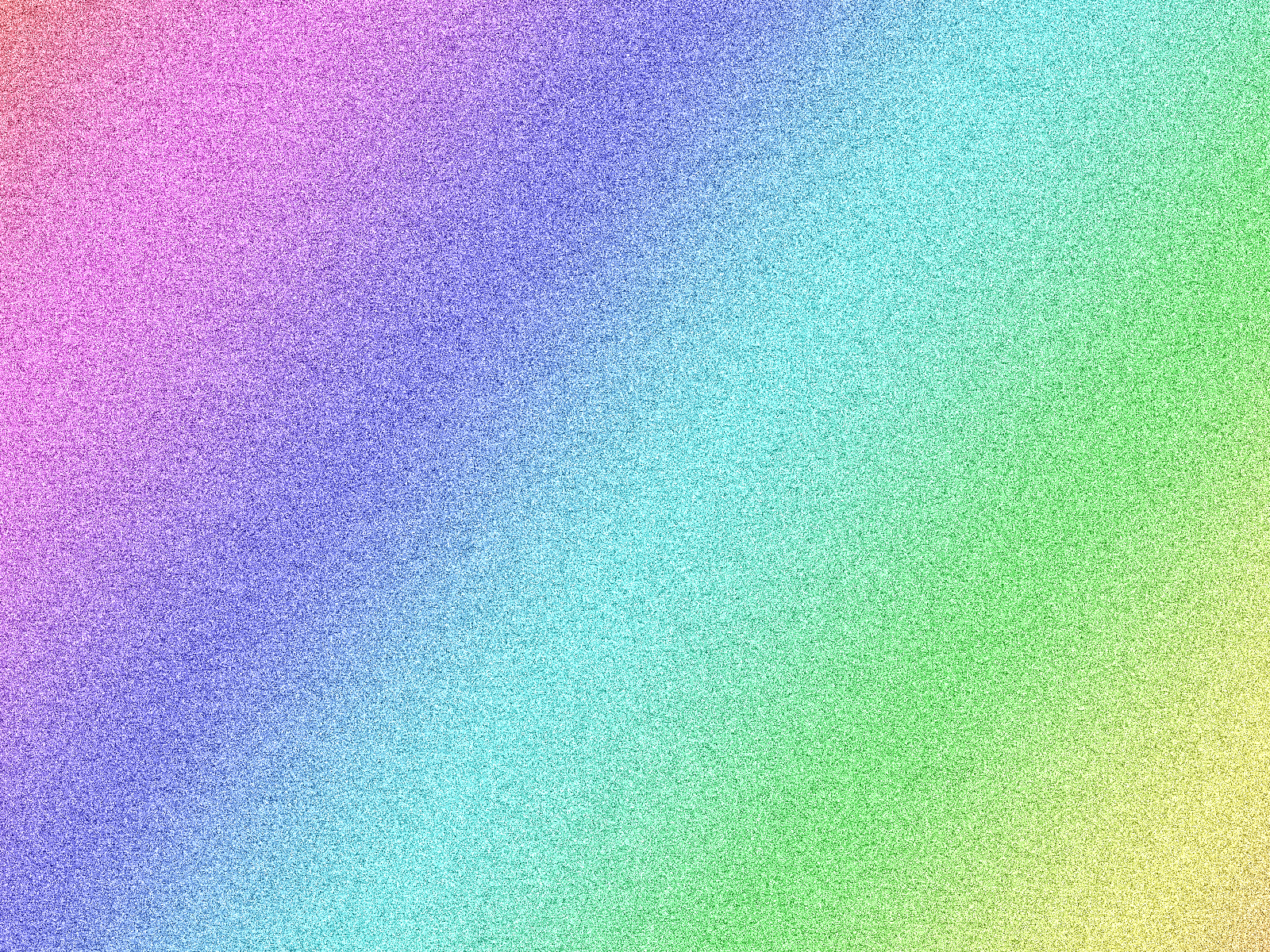 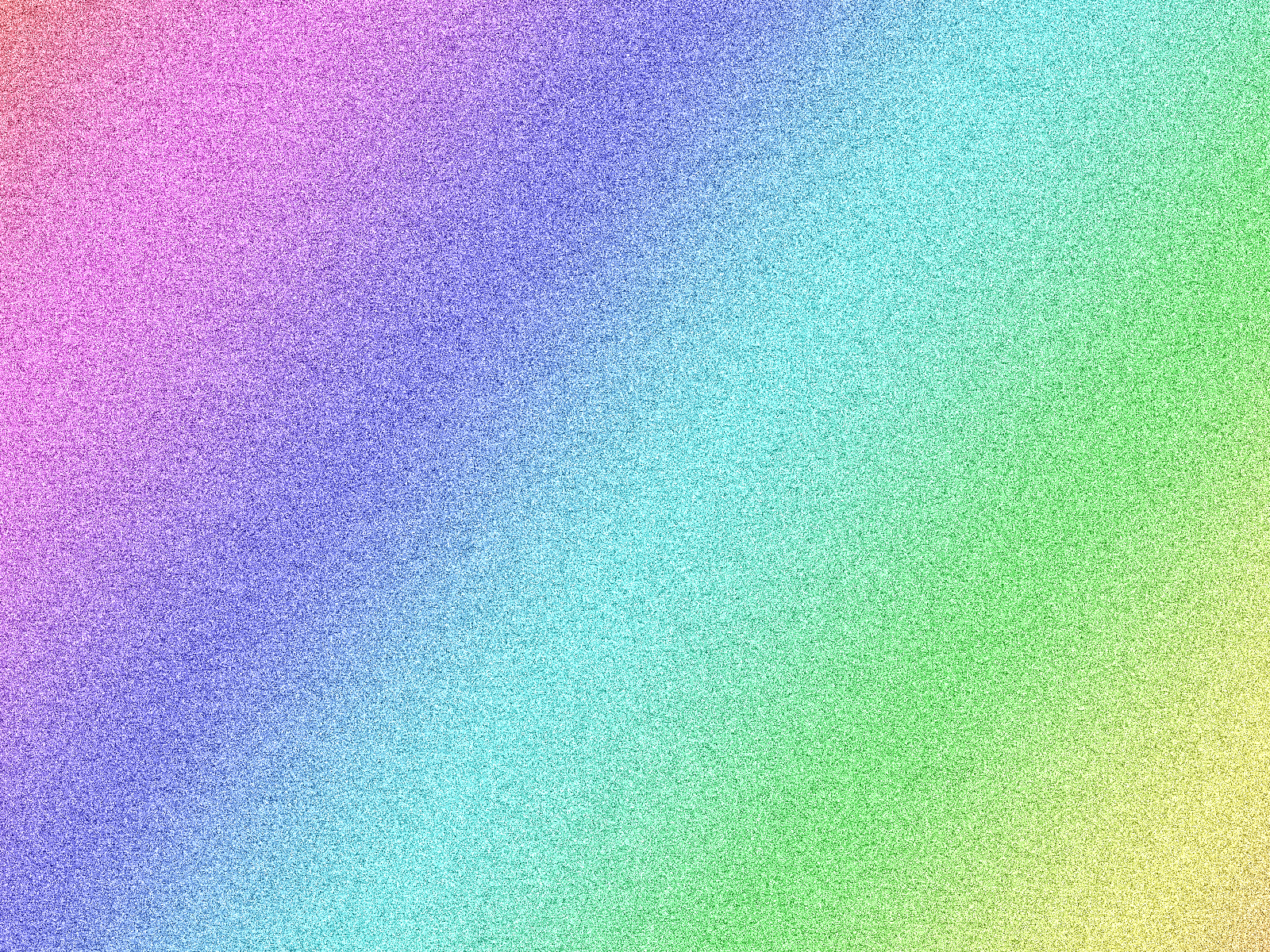 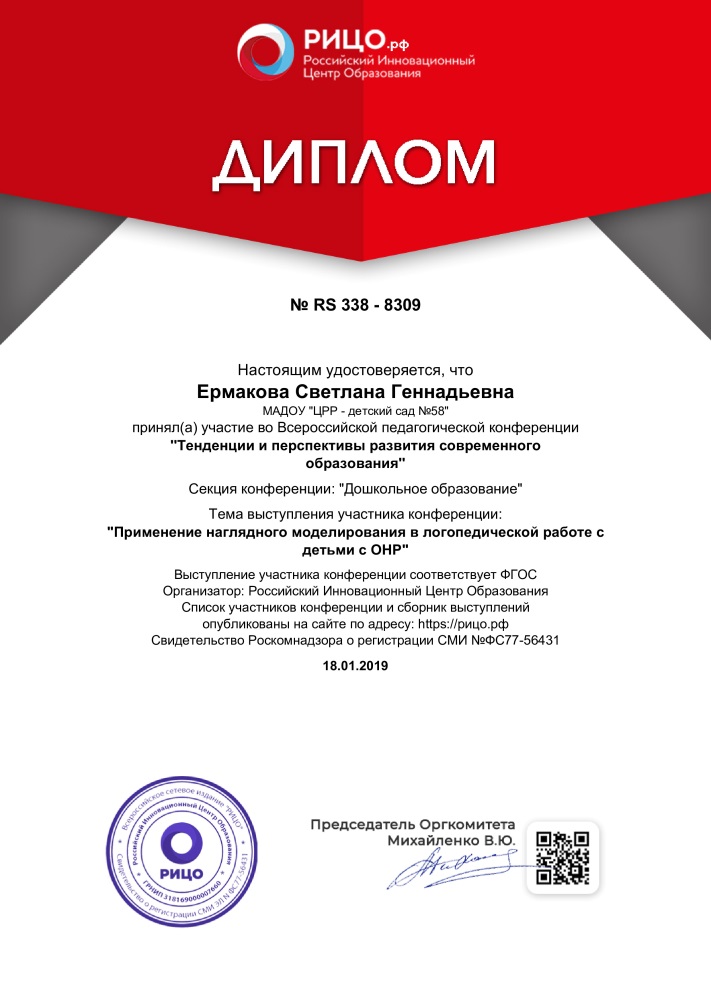 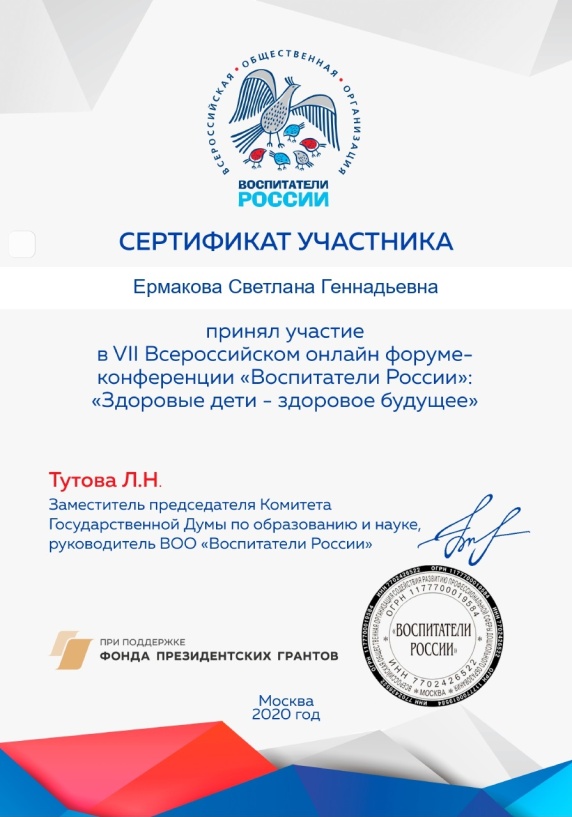 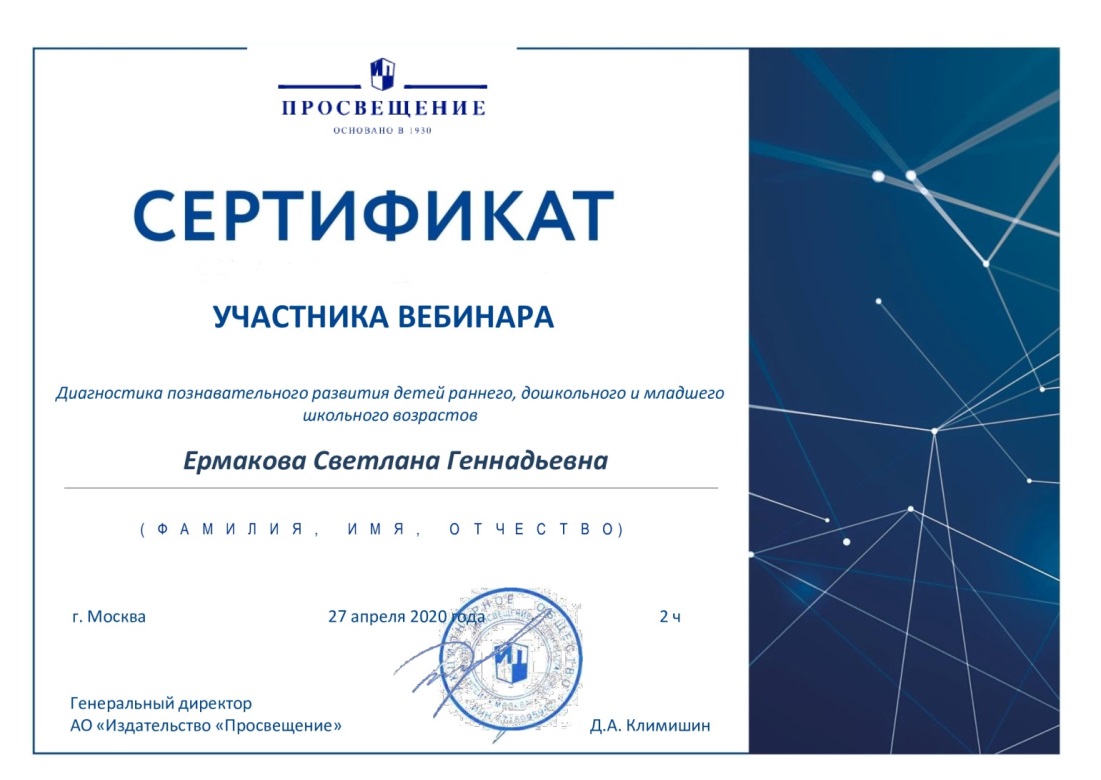 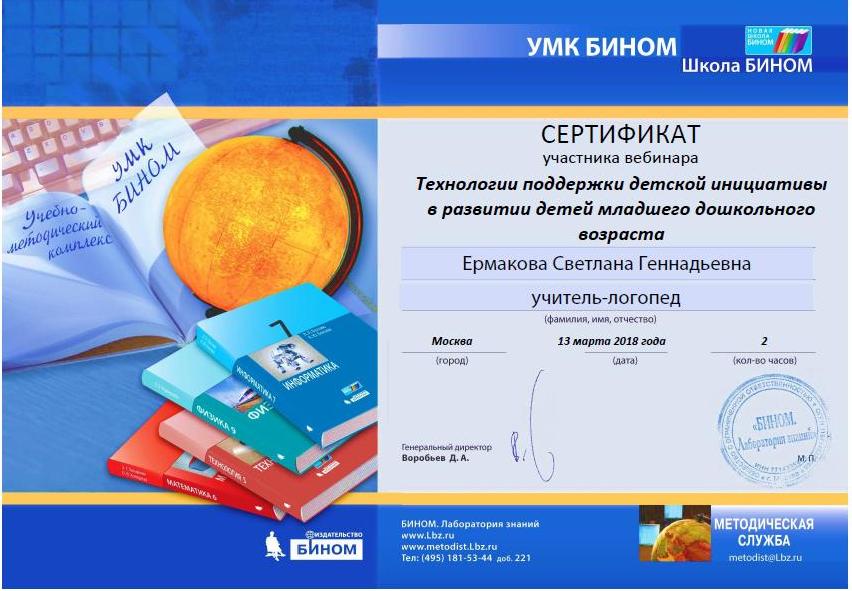 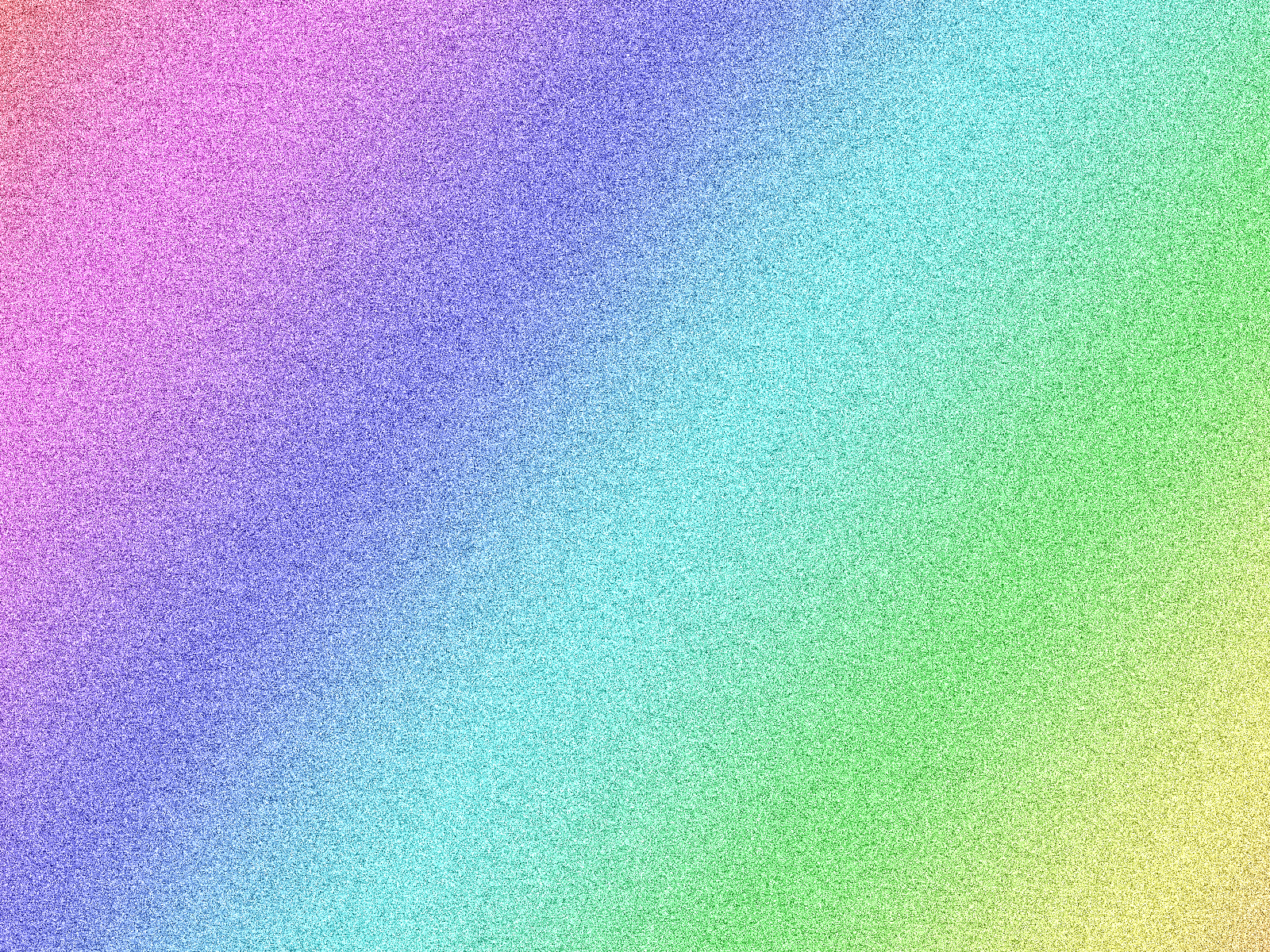 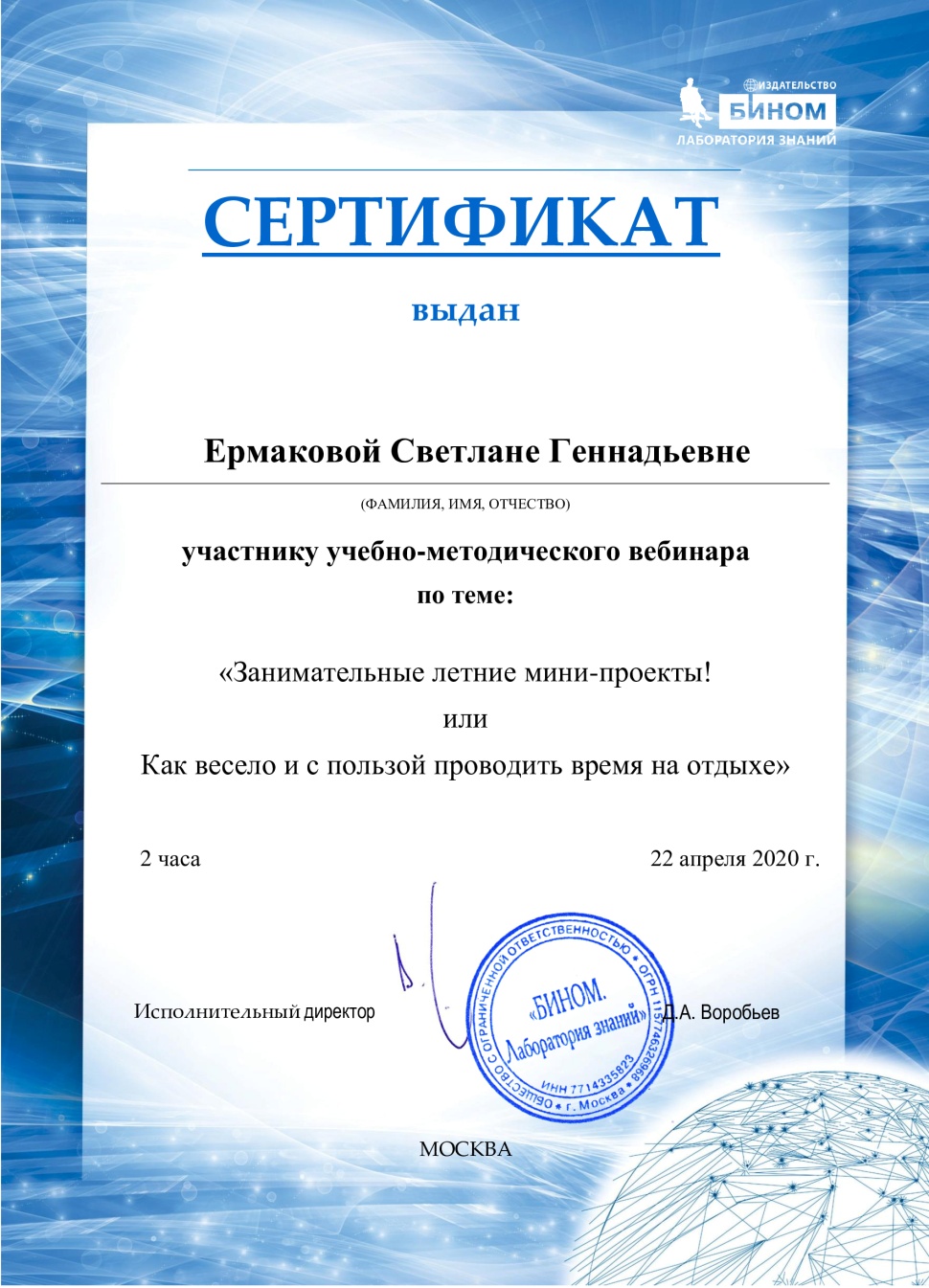 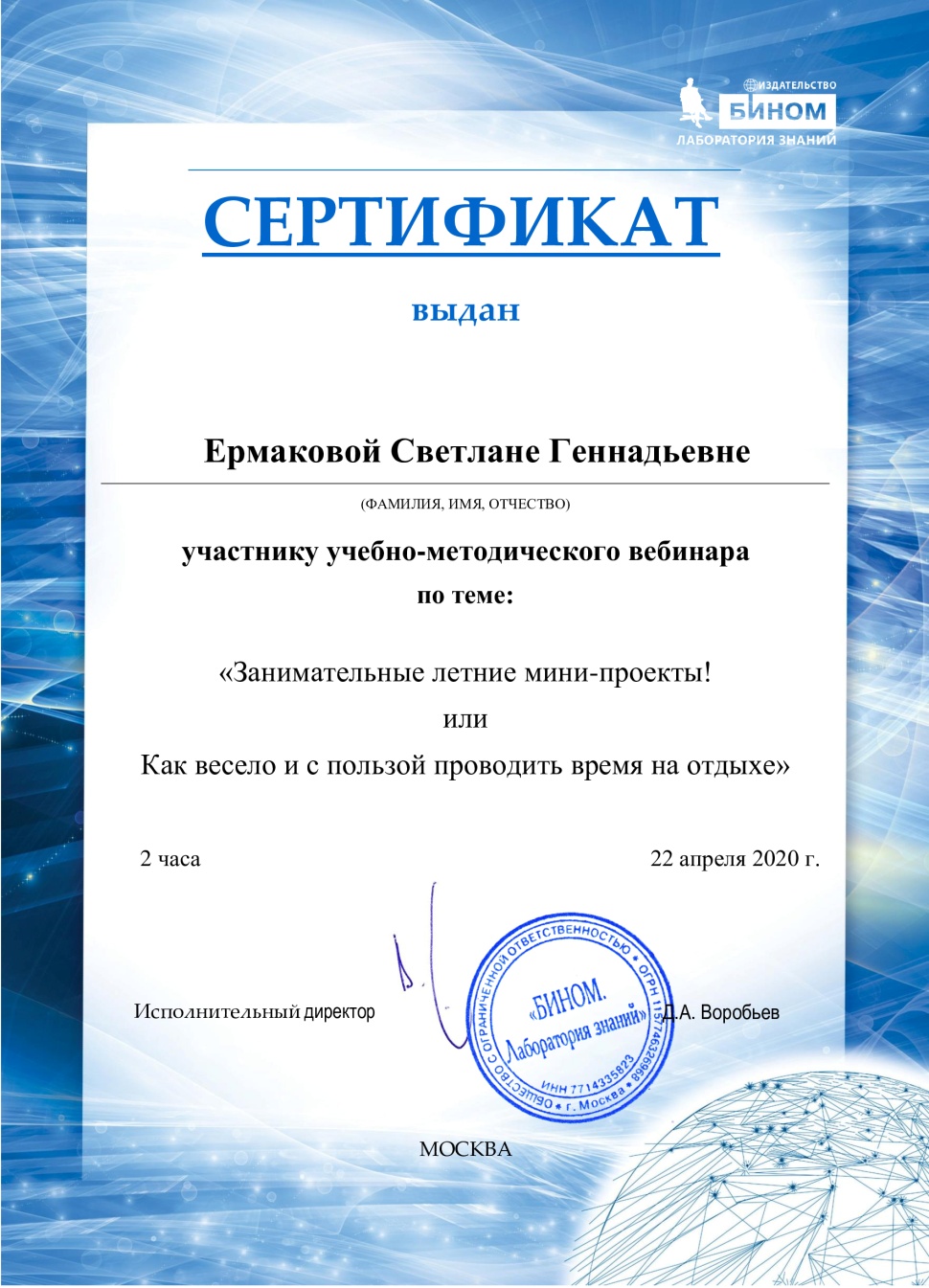 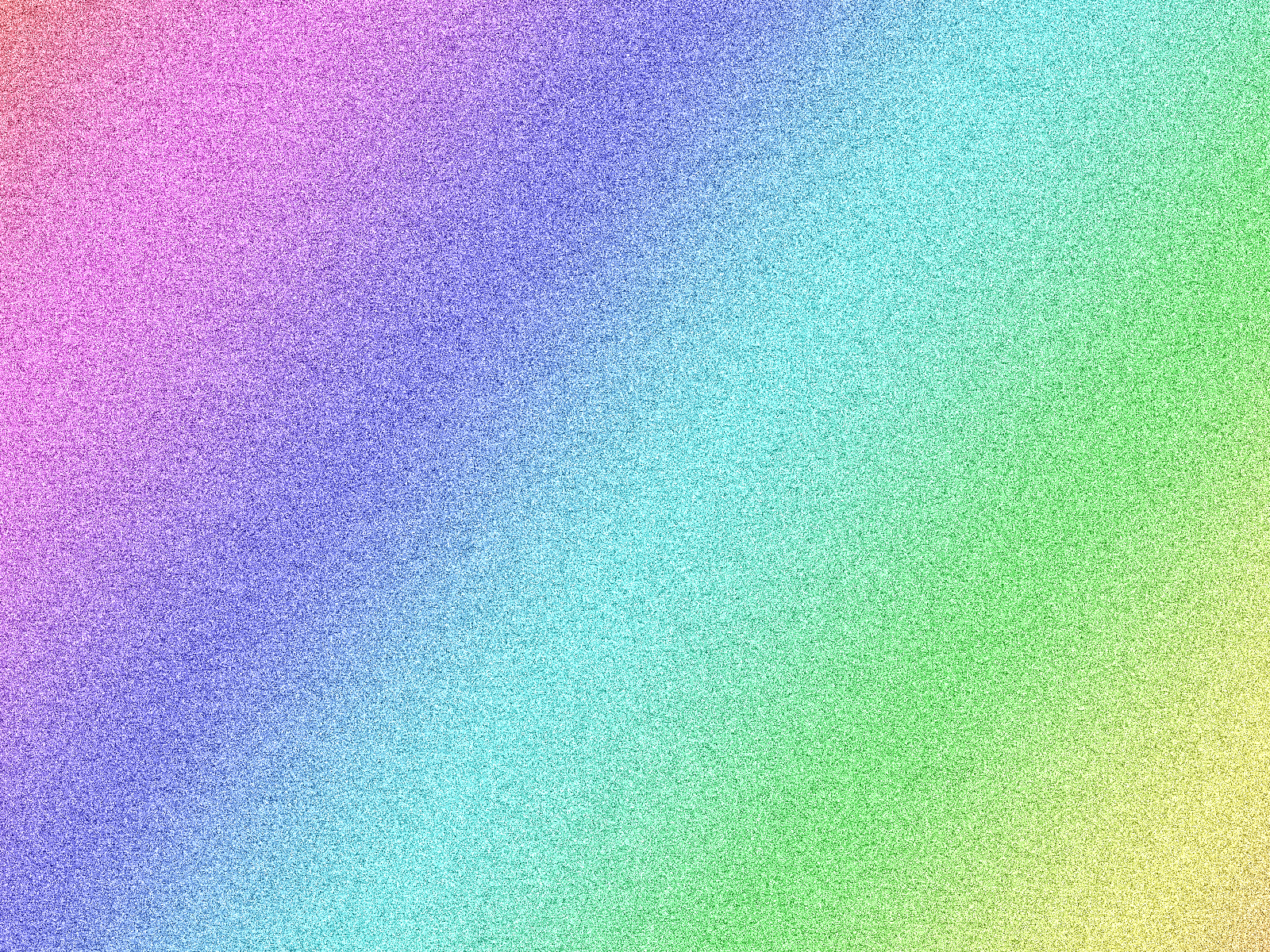 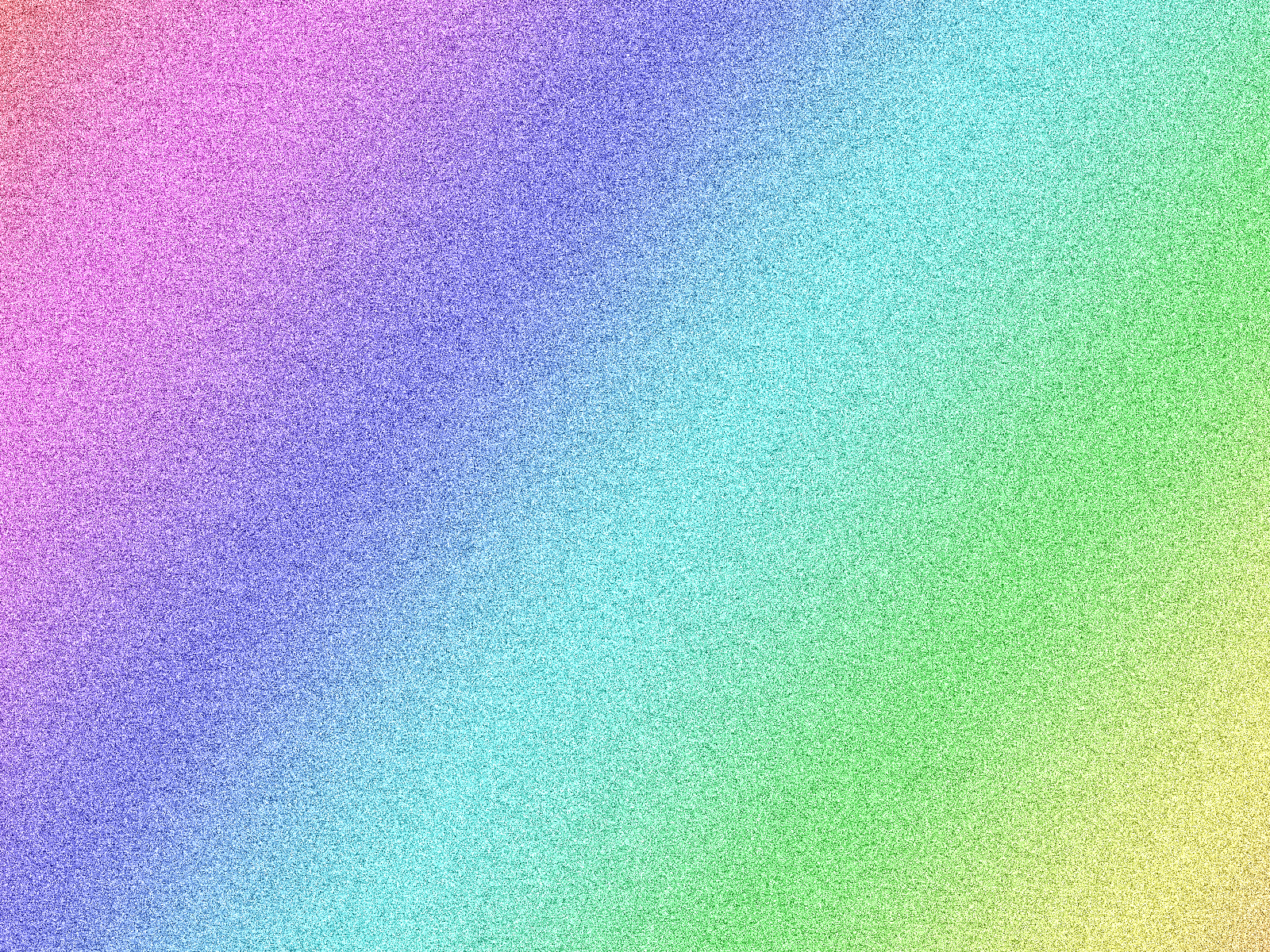 Проведение открытых занятий, мастер – классов, мероприятий(очно)
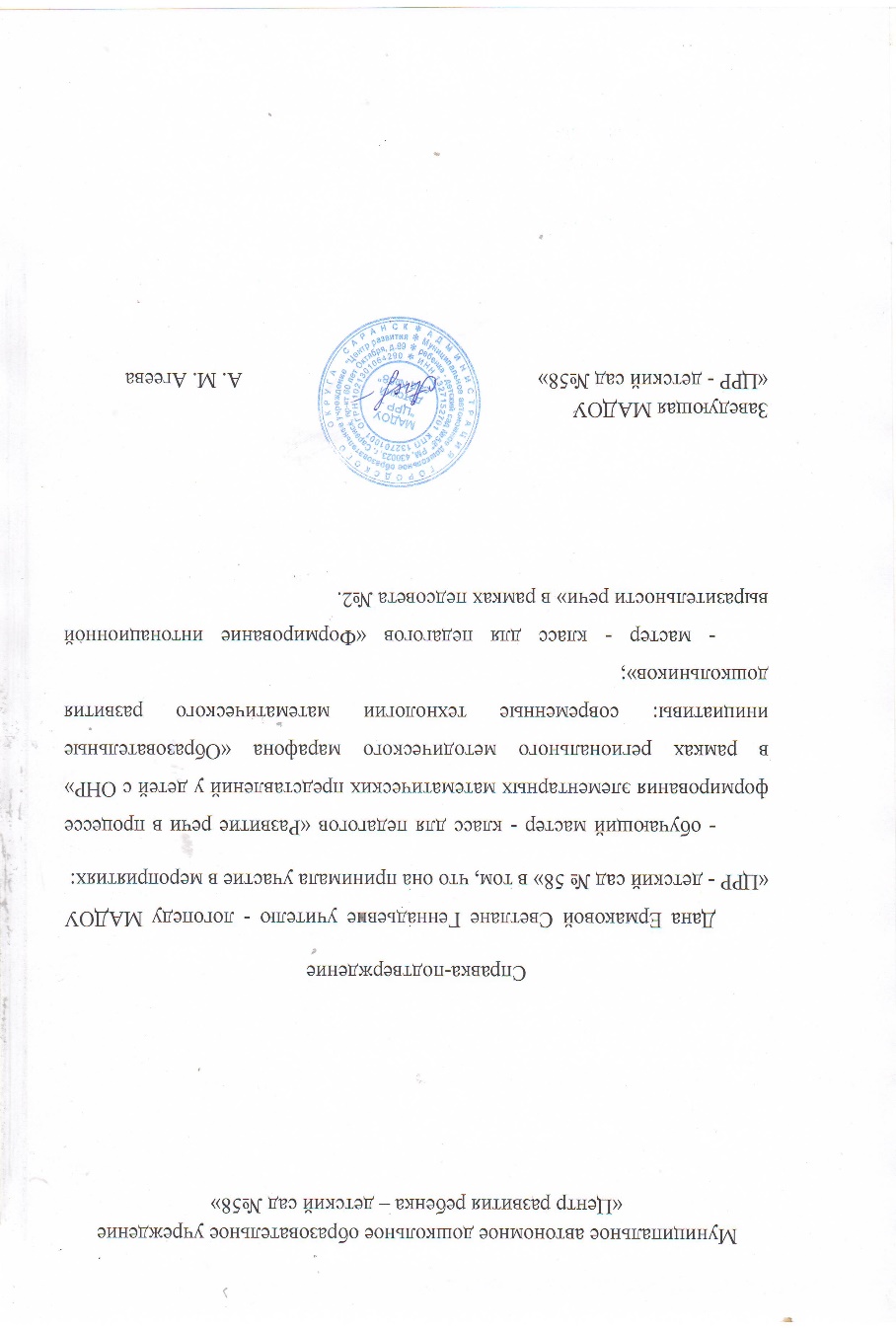 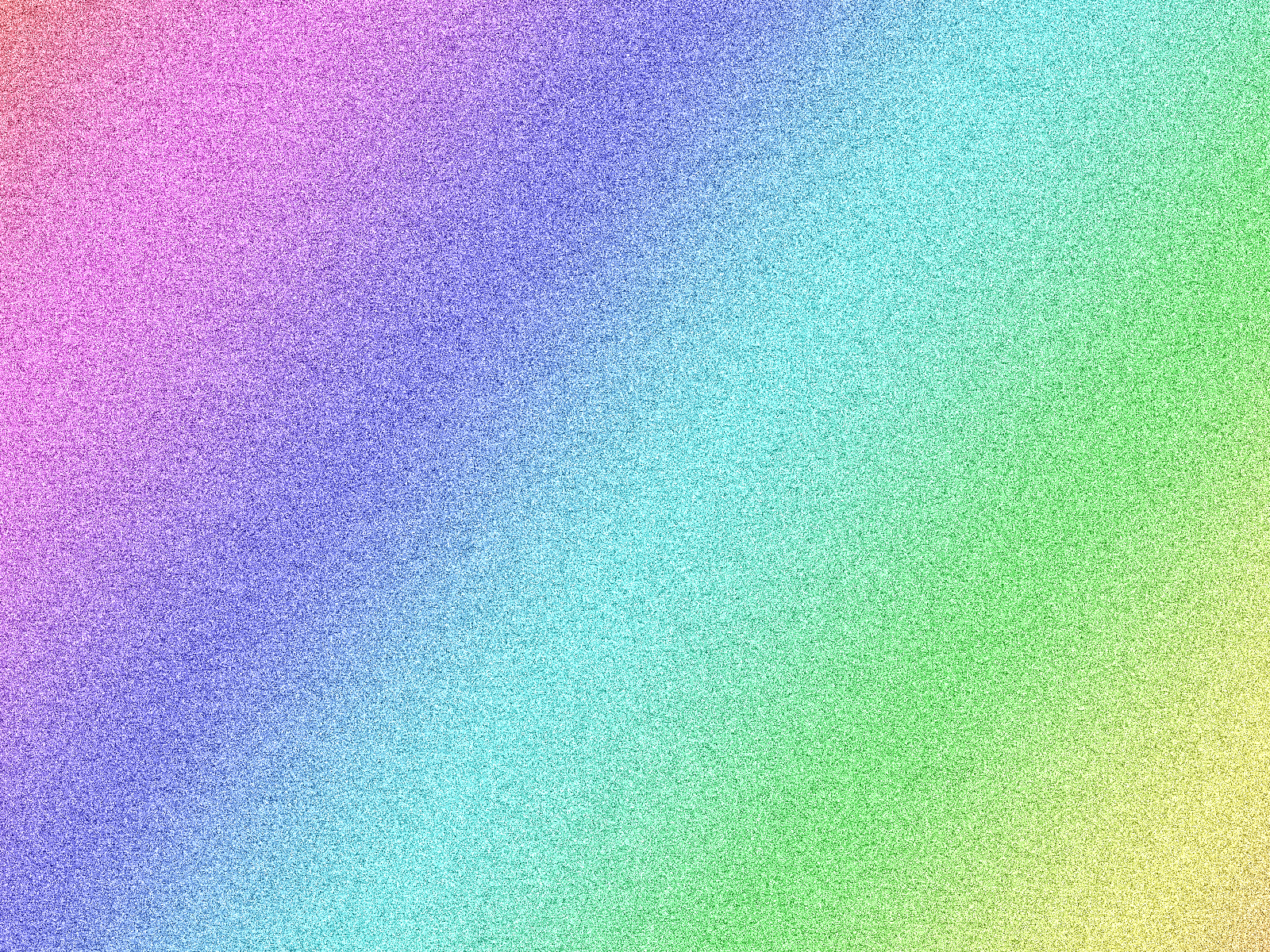 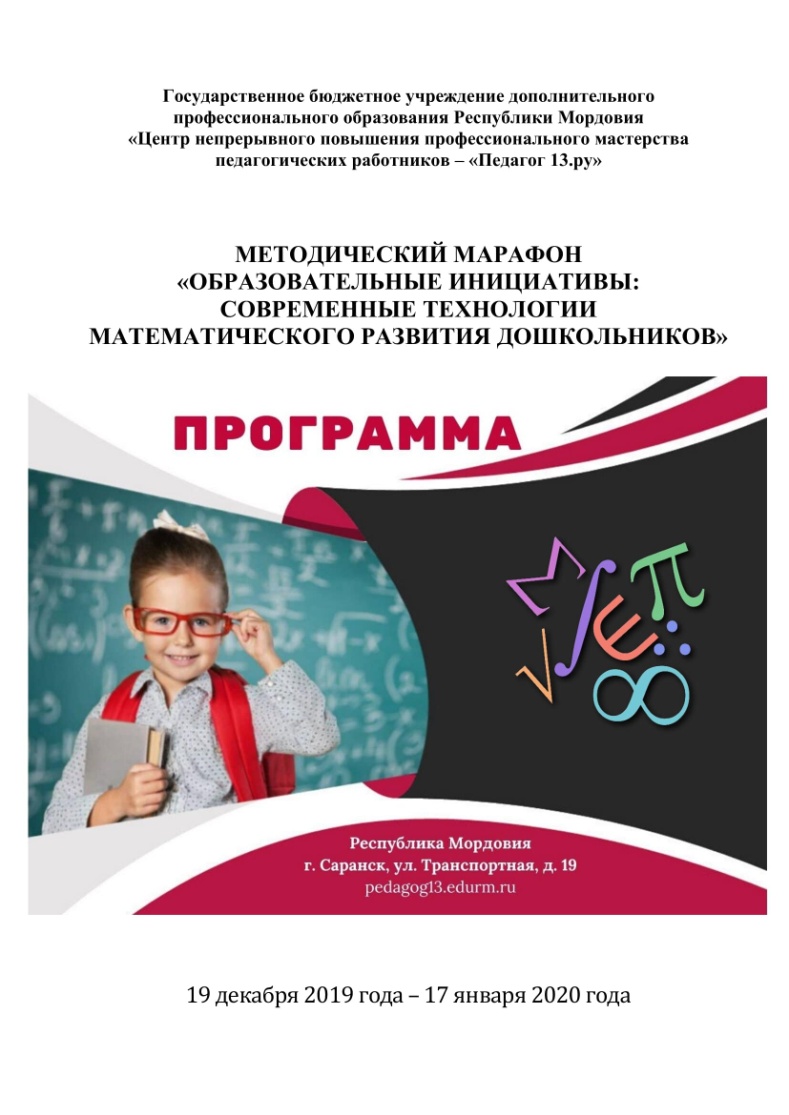 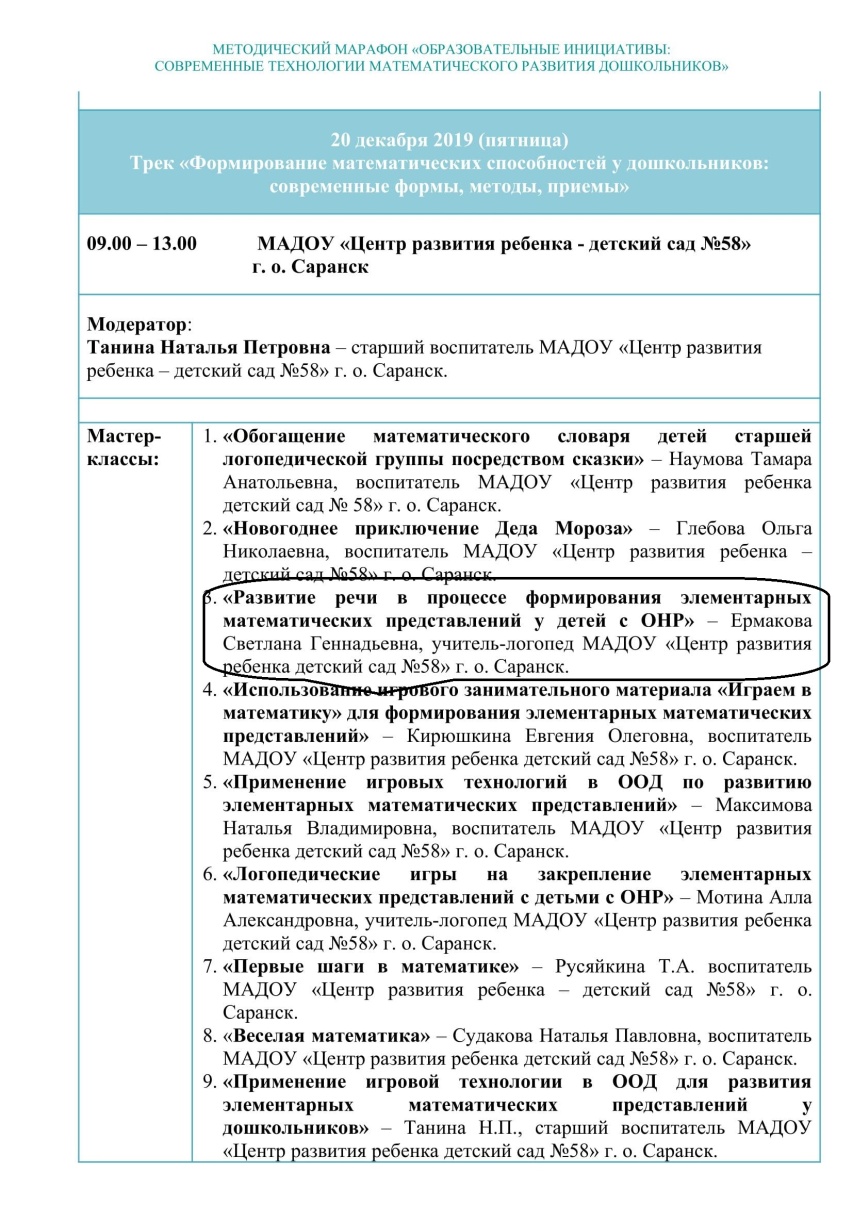 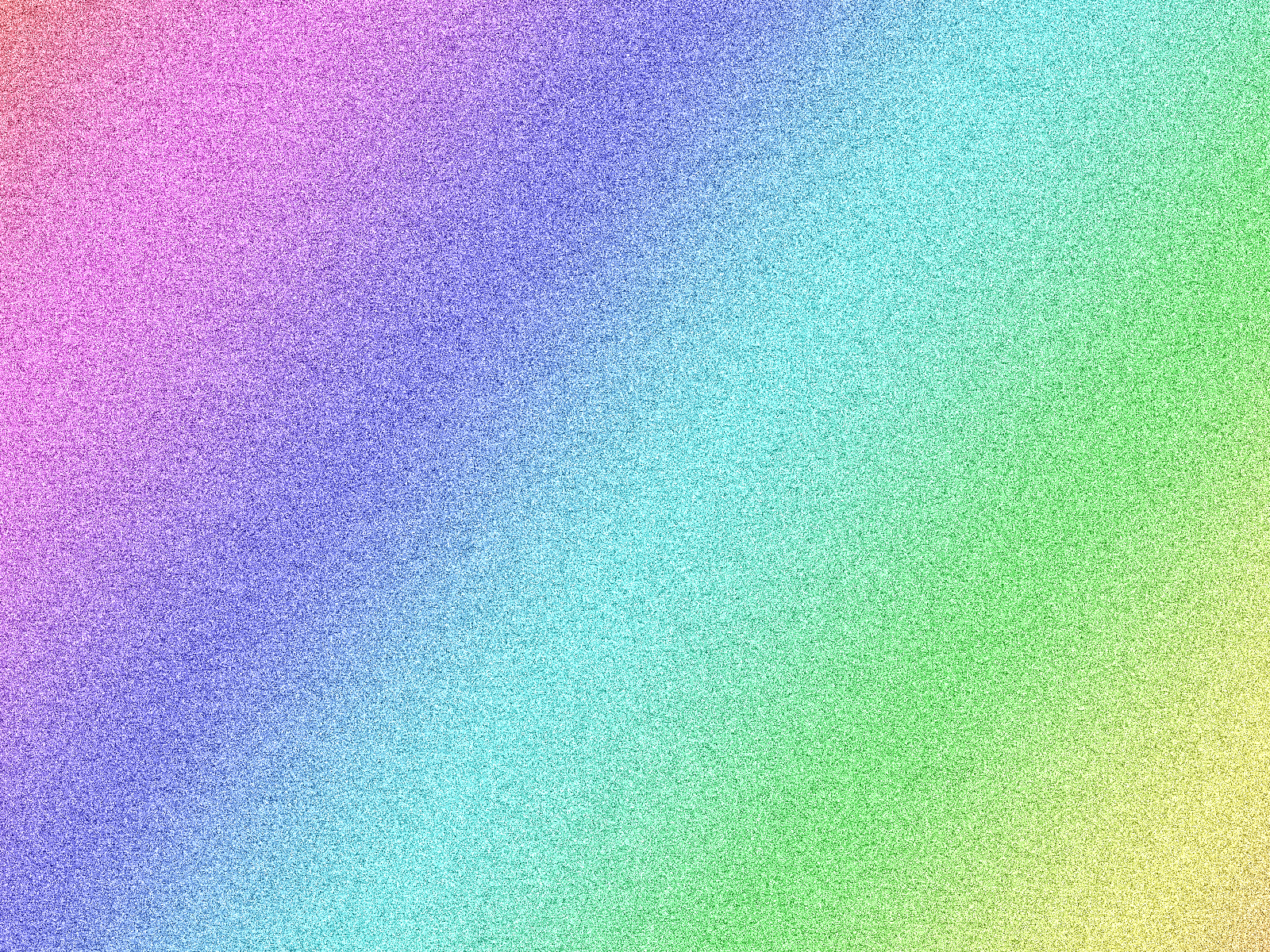 Экспертная деятельность
Наставничество
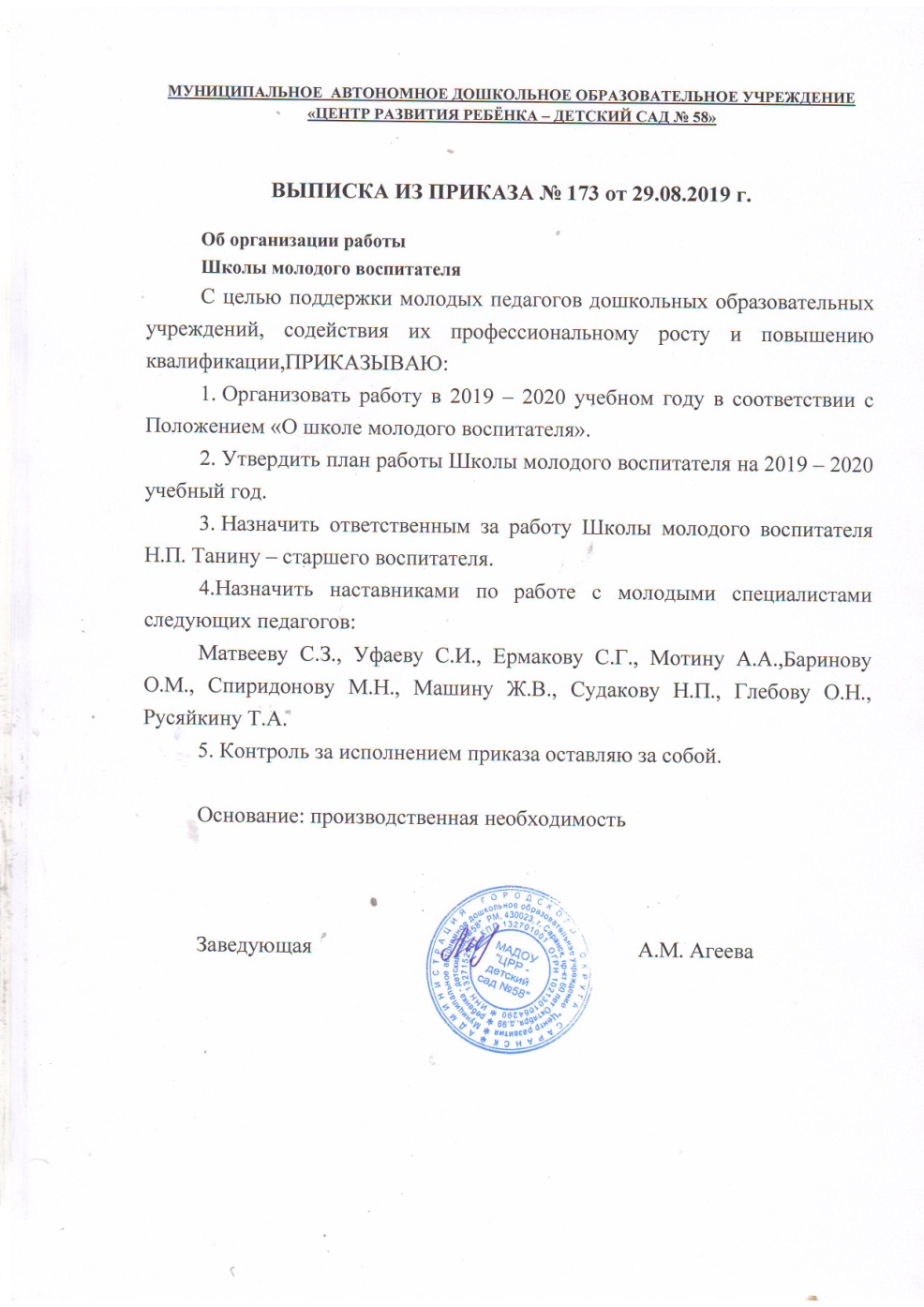 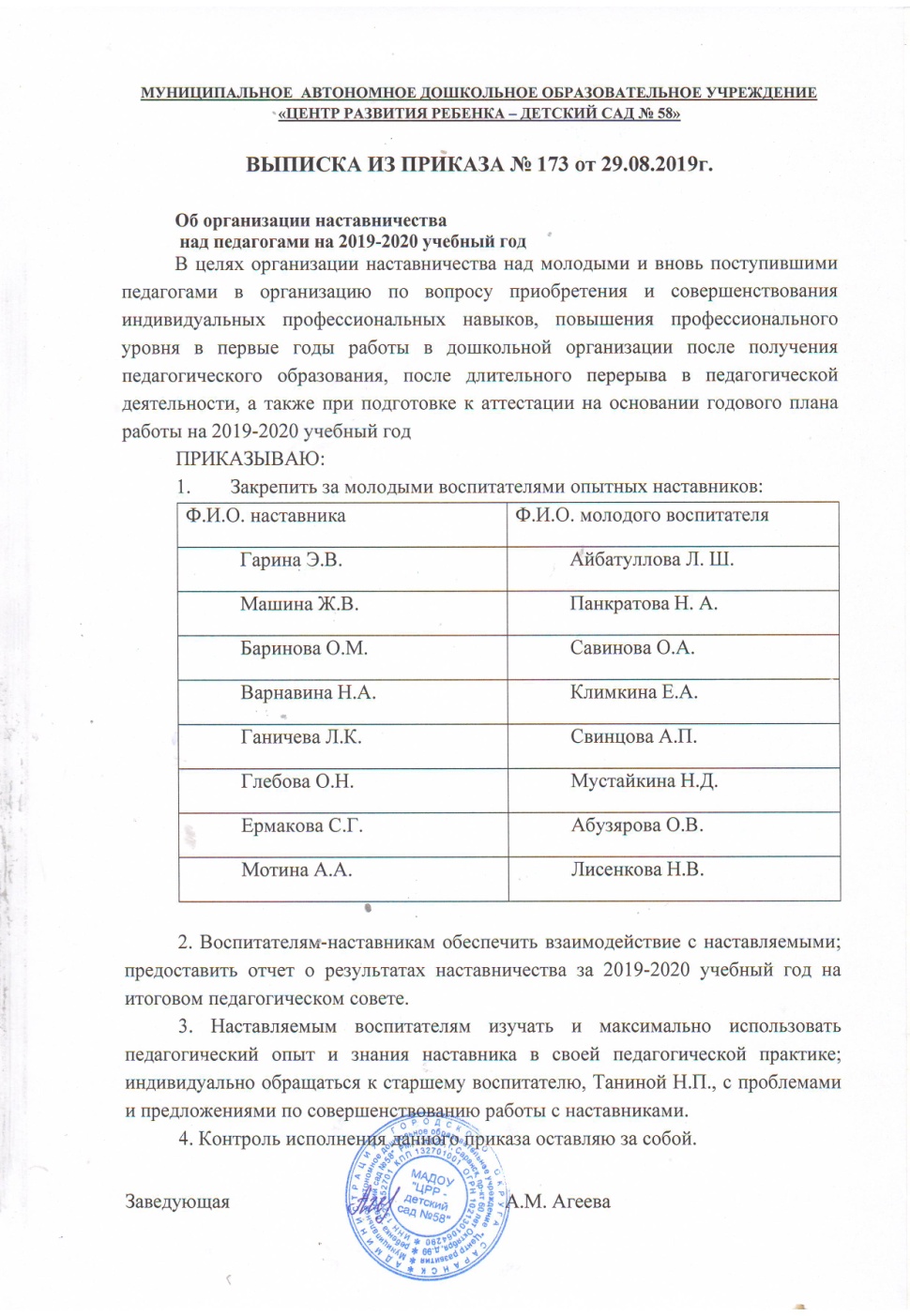 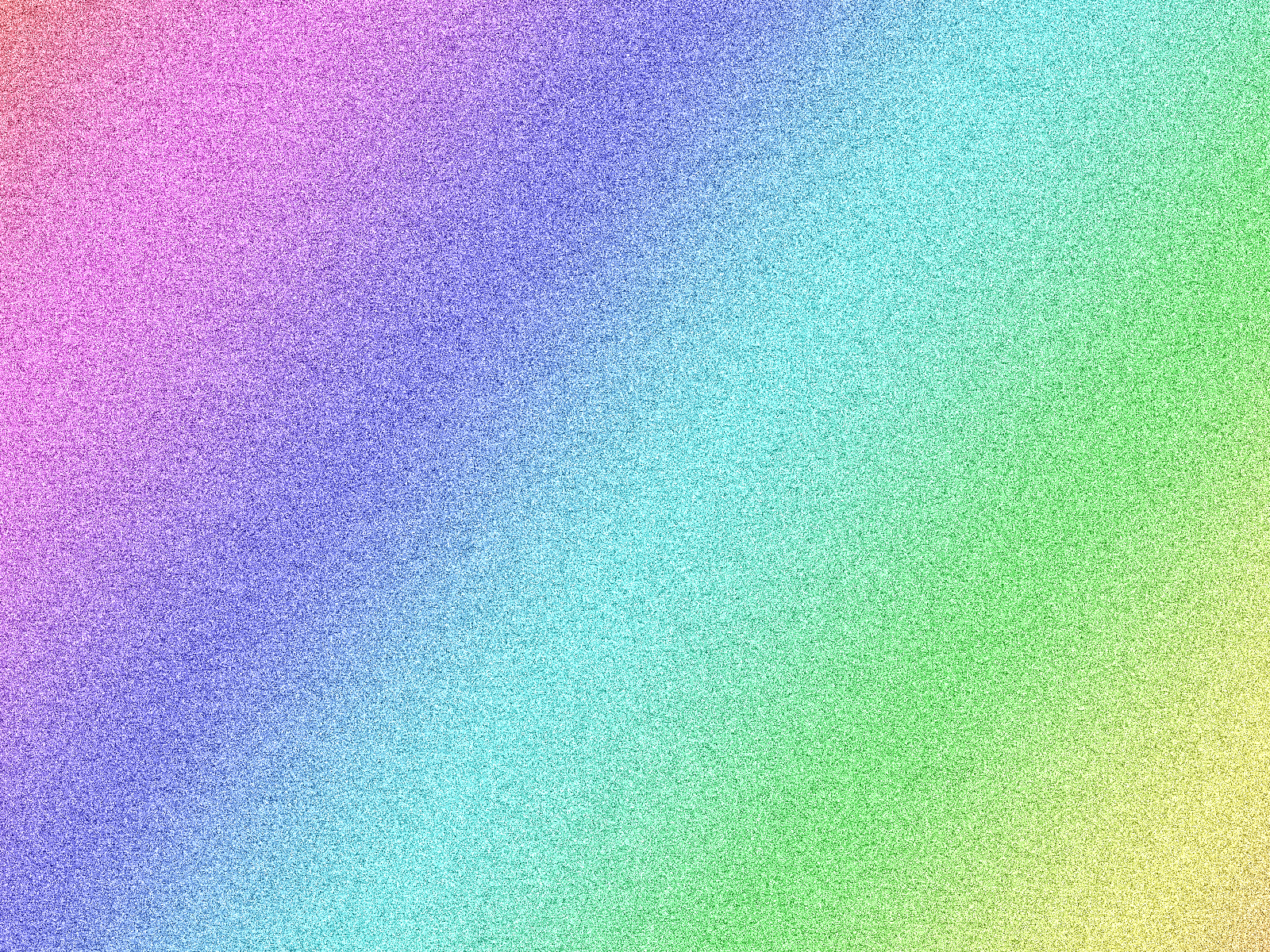 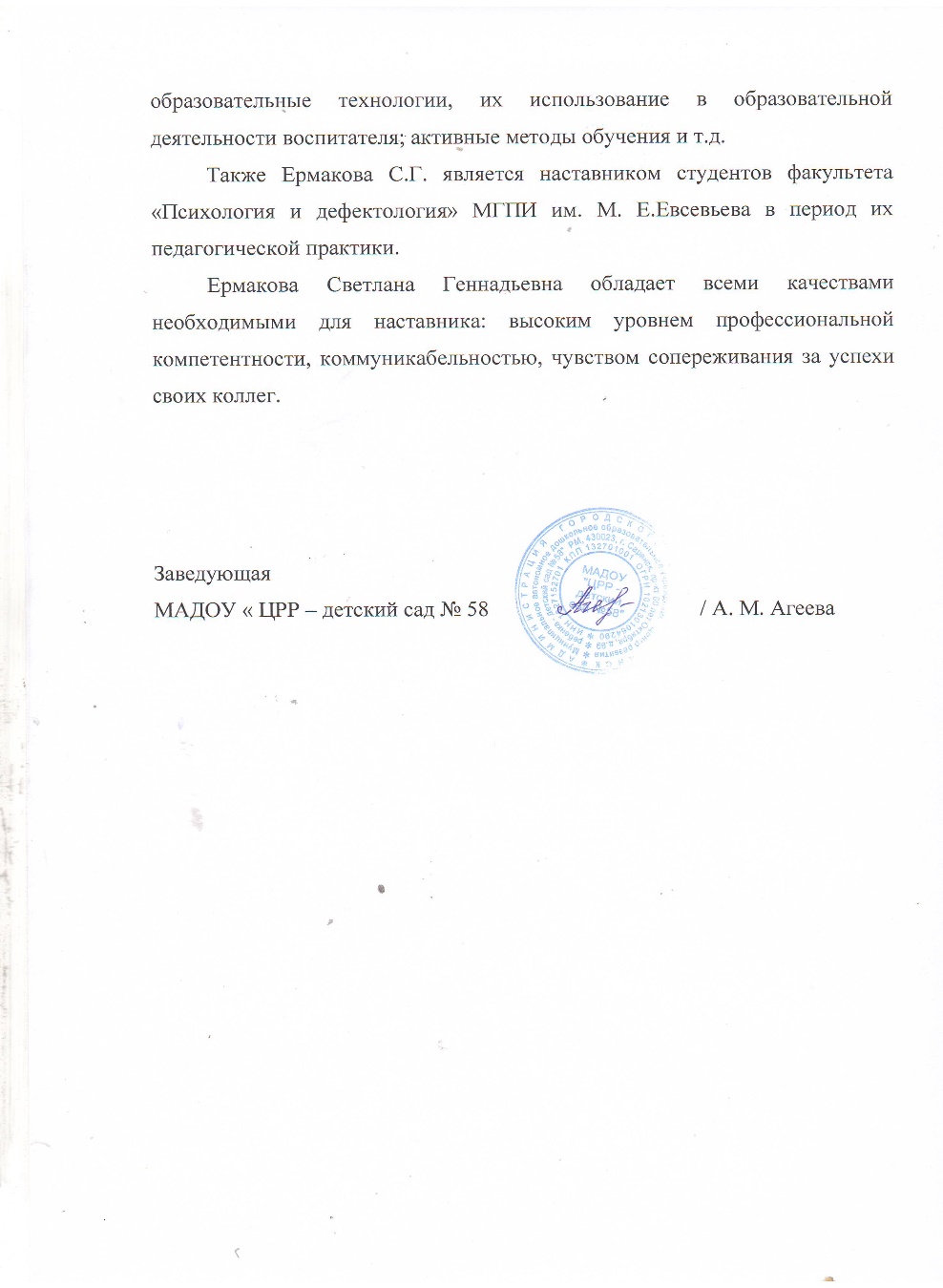 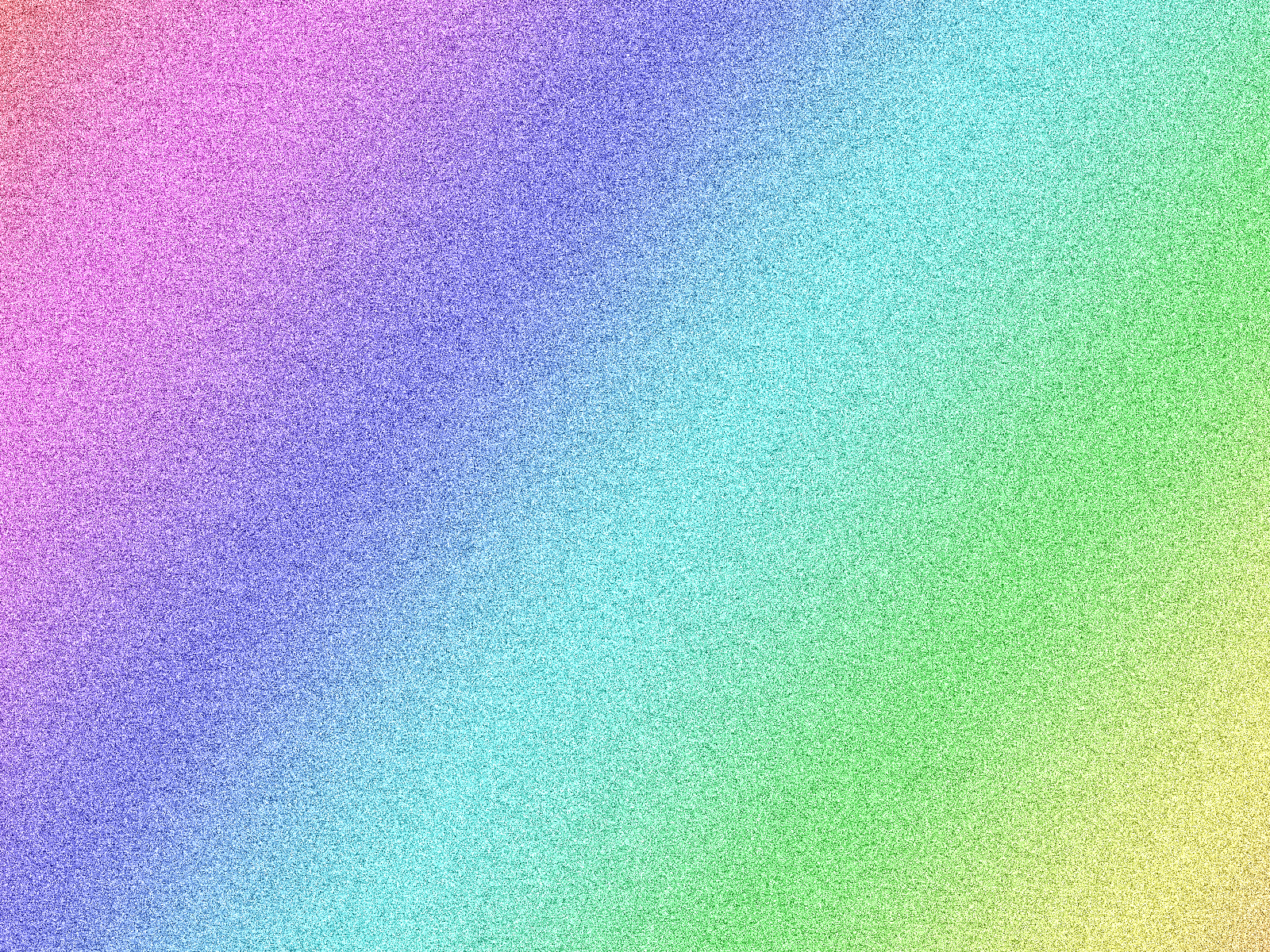 Общественно - педагогическая активность педагога: участие в работе педагогических сообществ, комиссиях, в жюри конкурсов
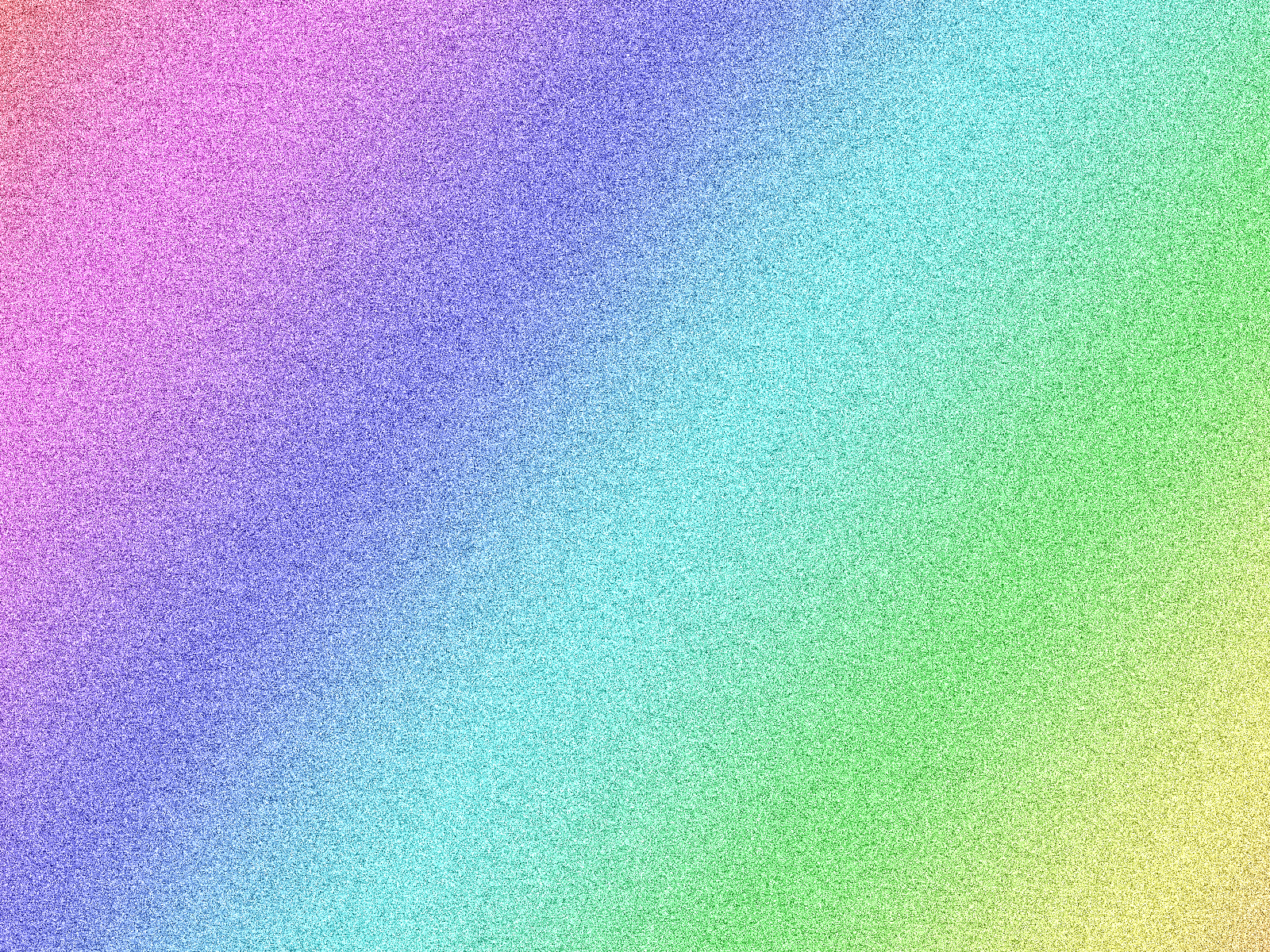 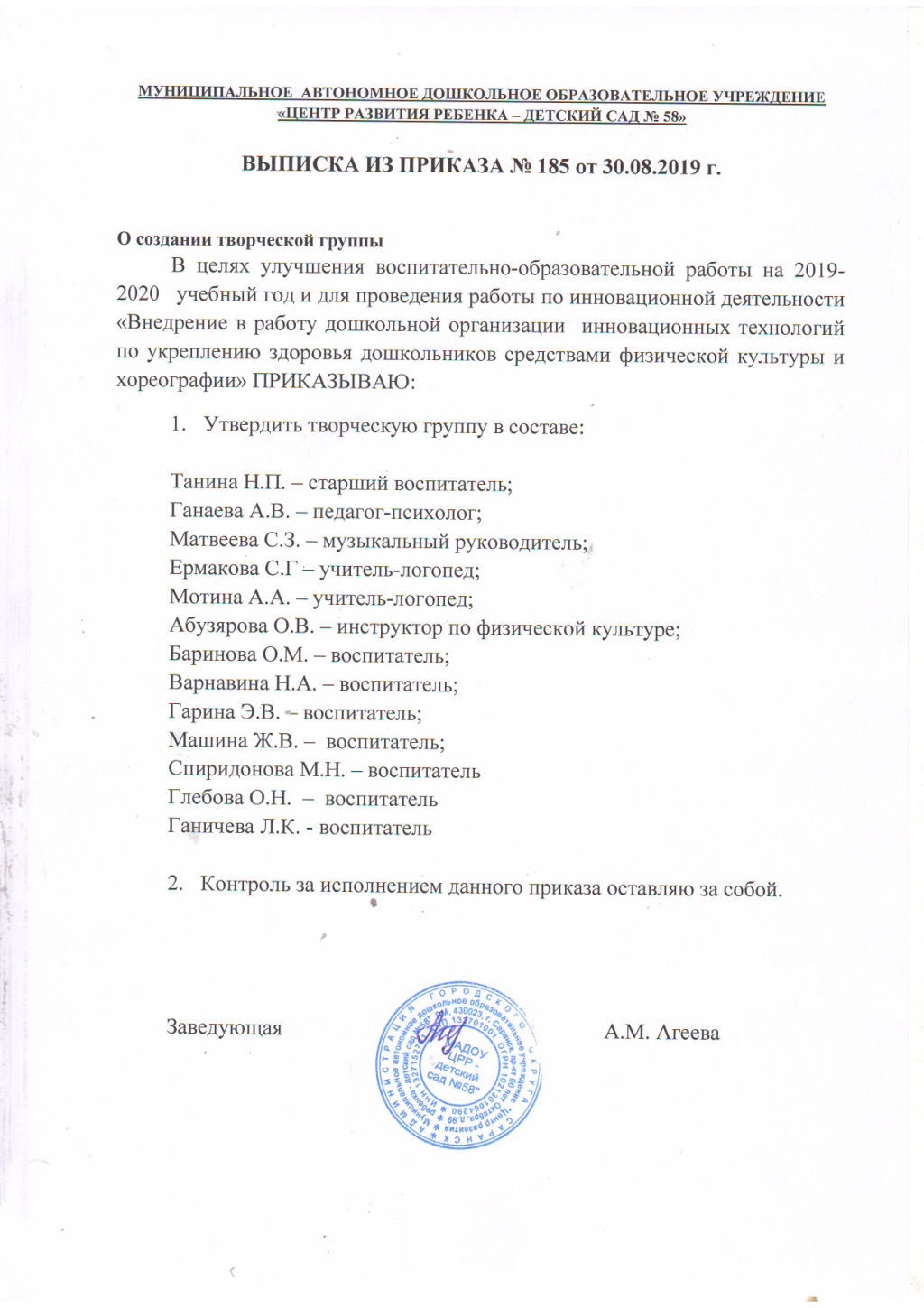 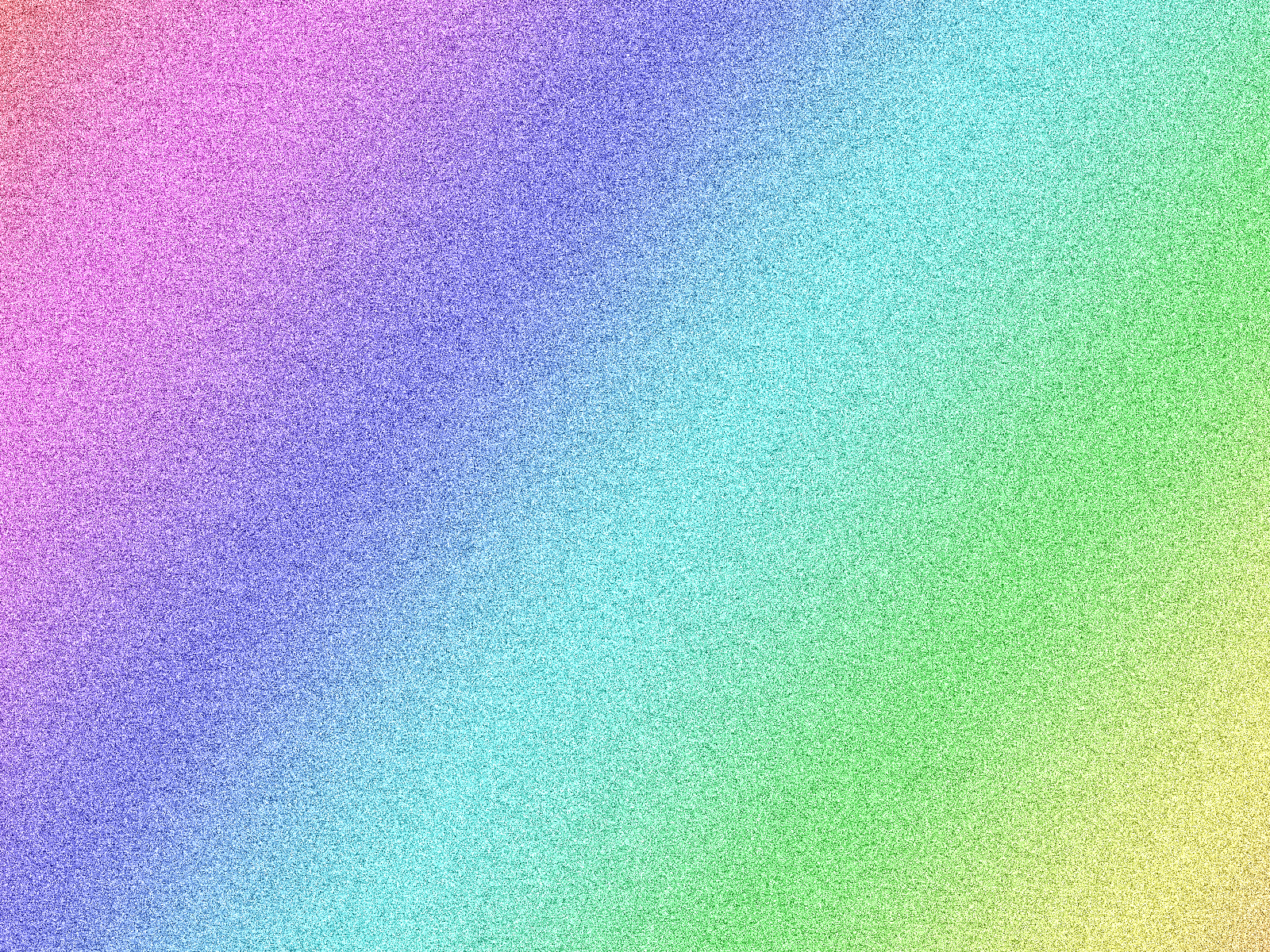 Участие педагога в профессиональных конкурсах
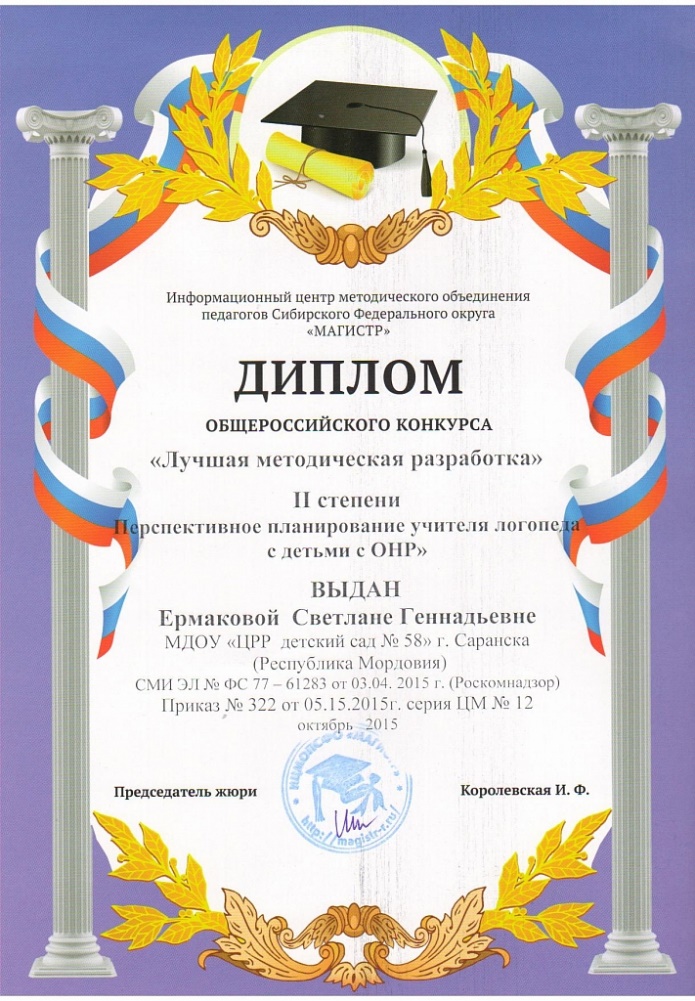 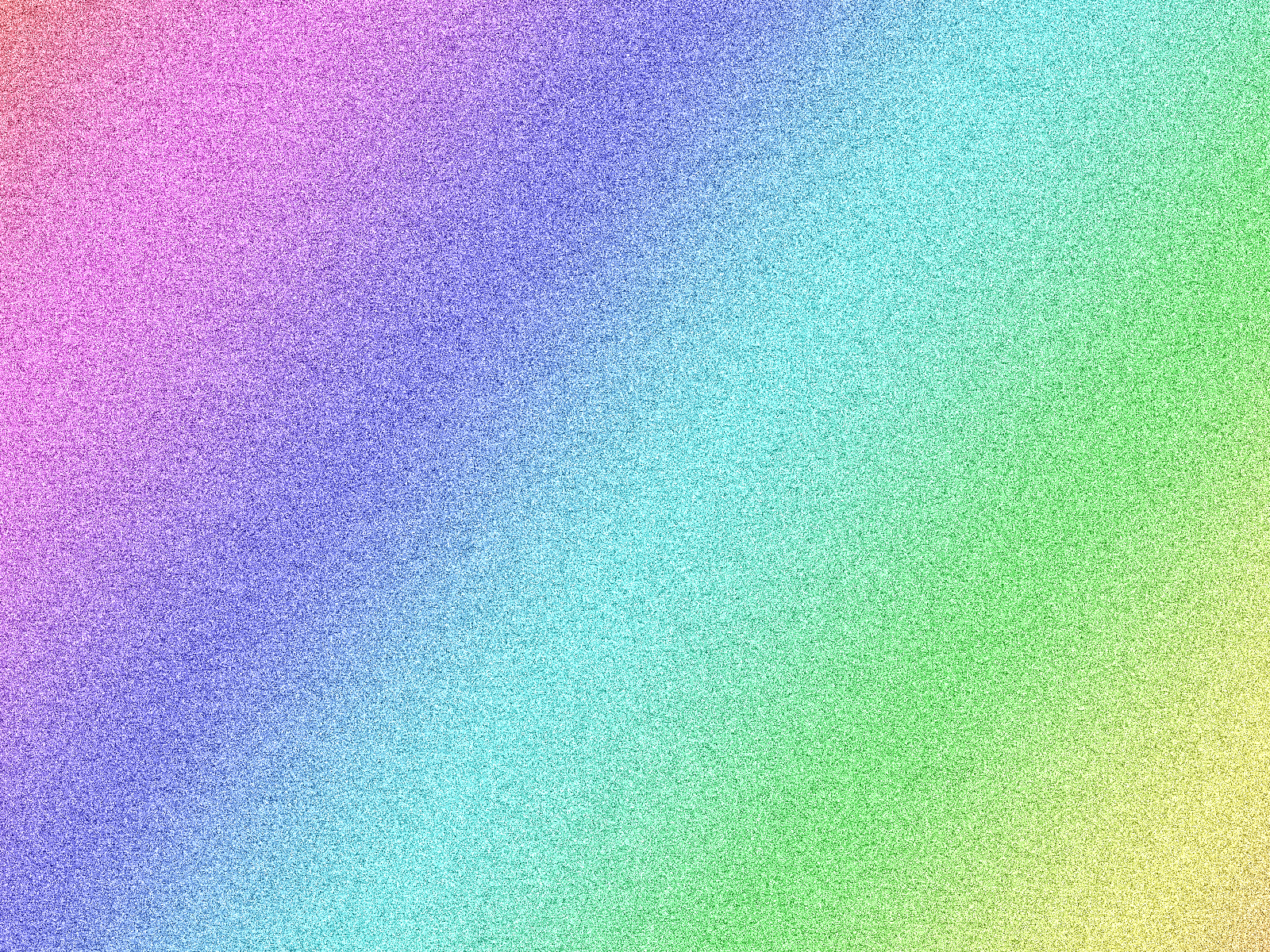 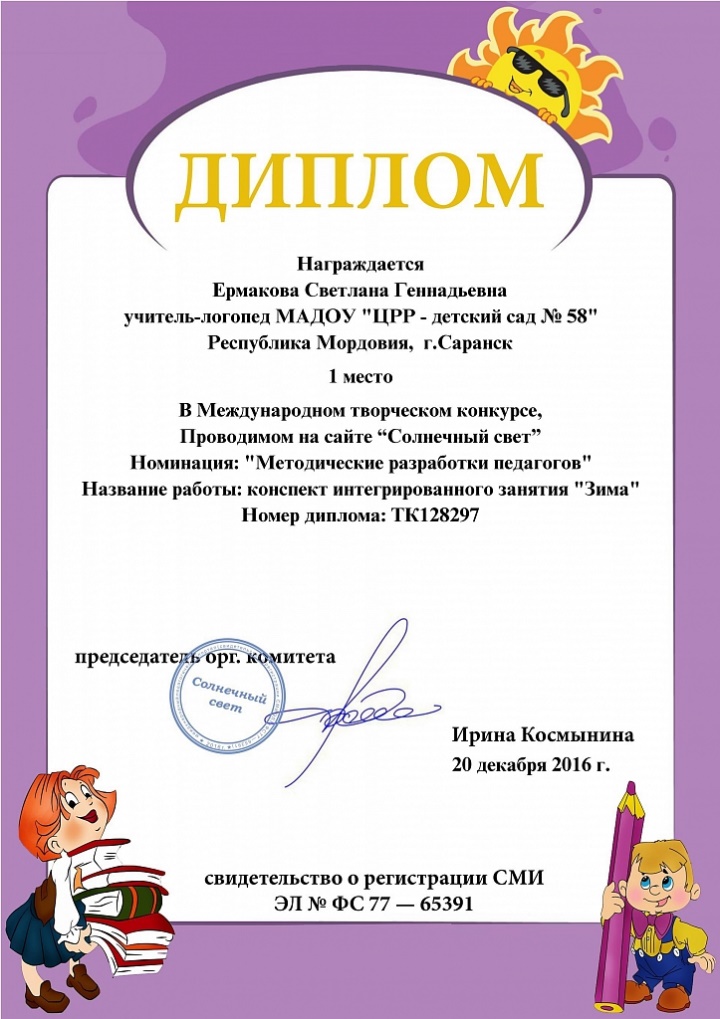 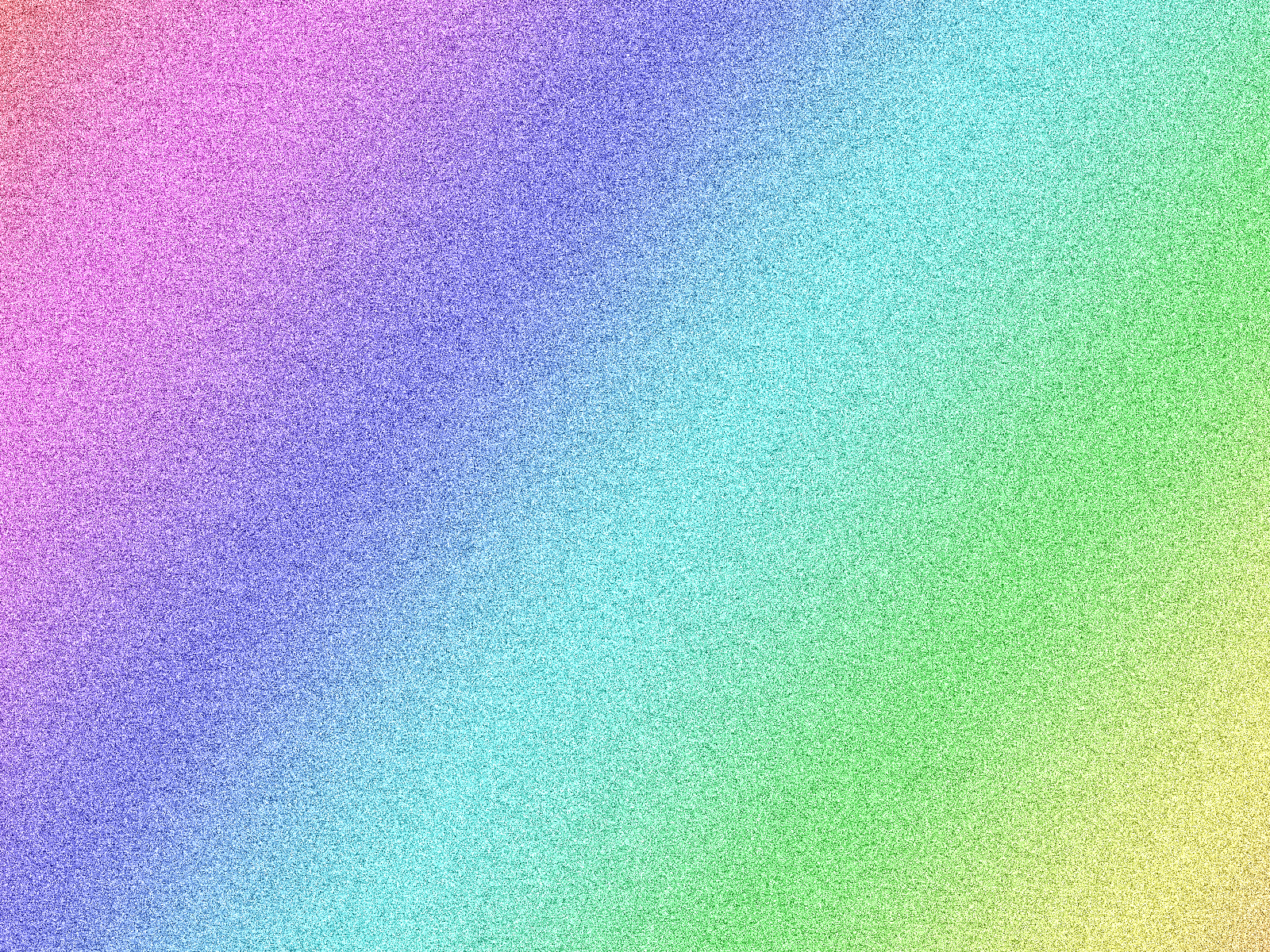 Награды и поощрения
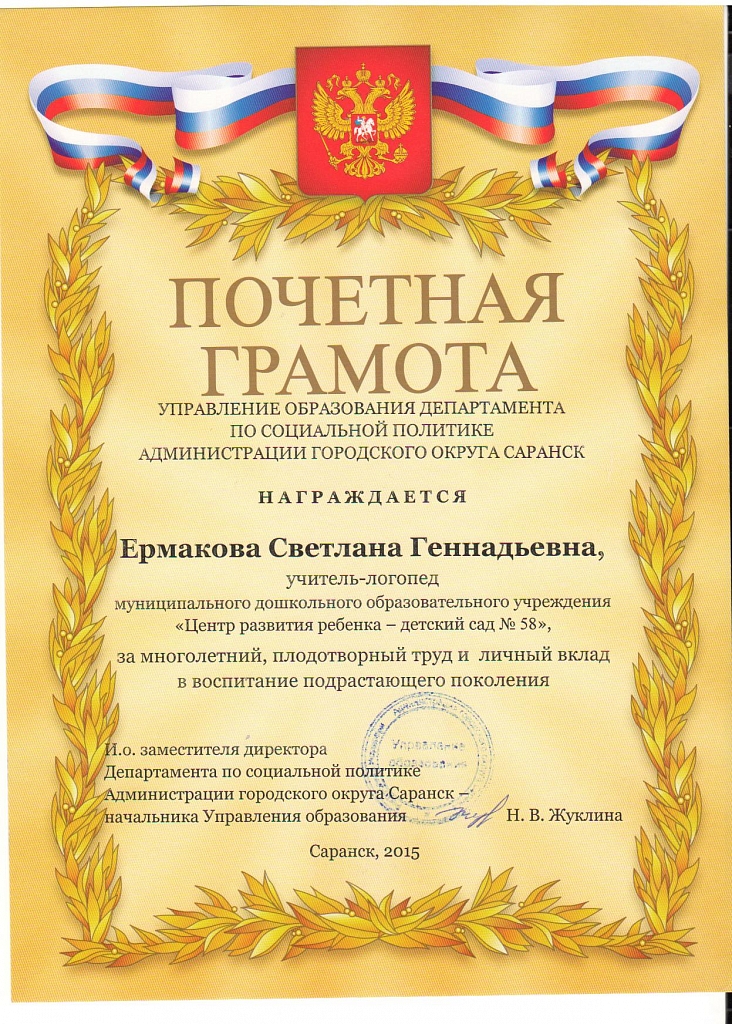 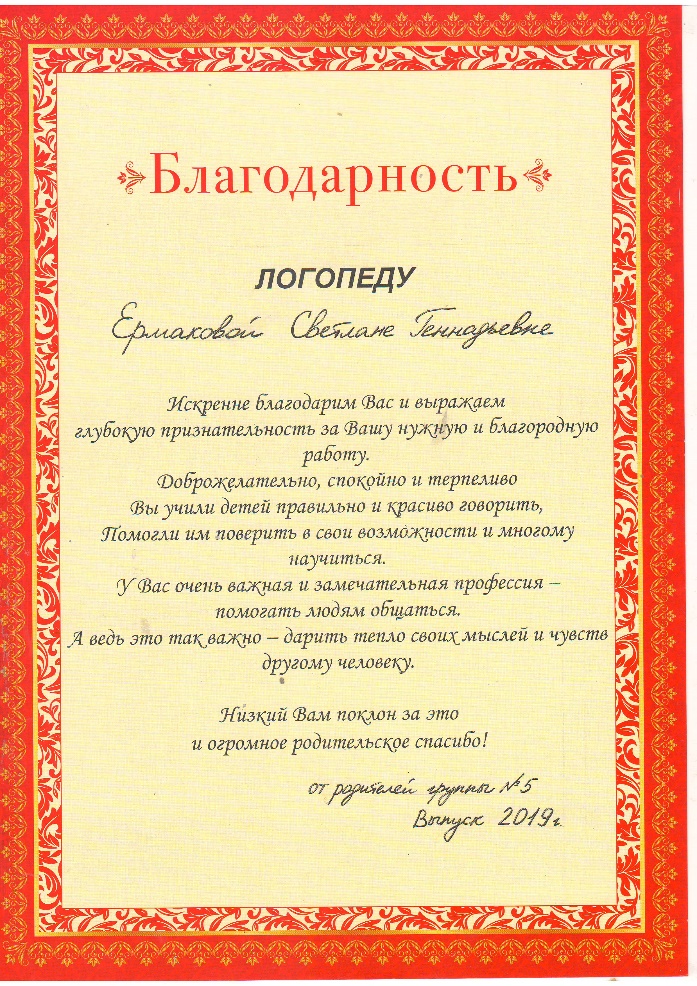 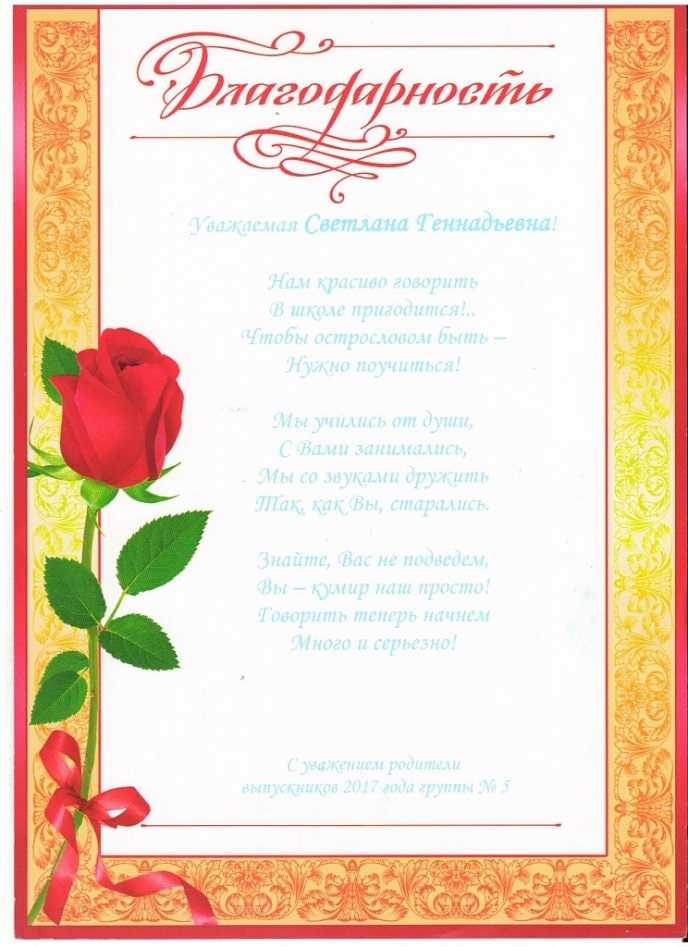 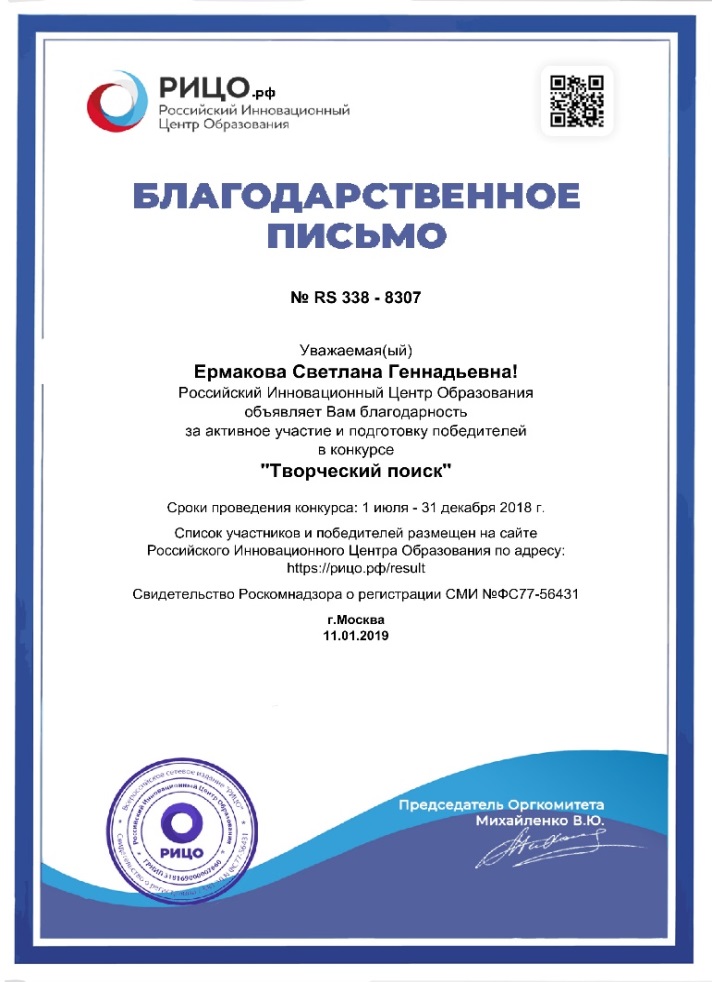 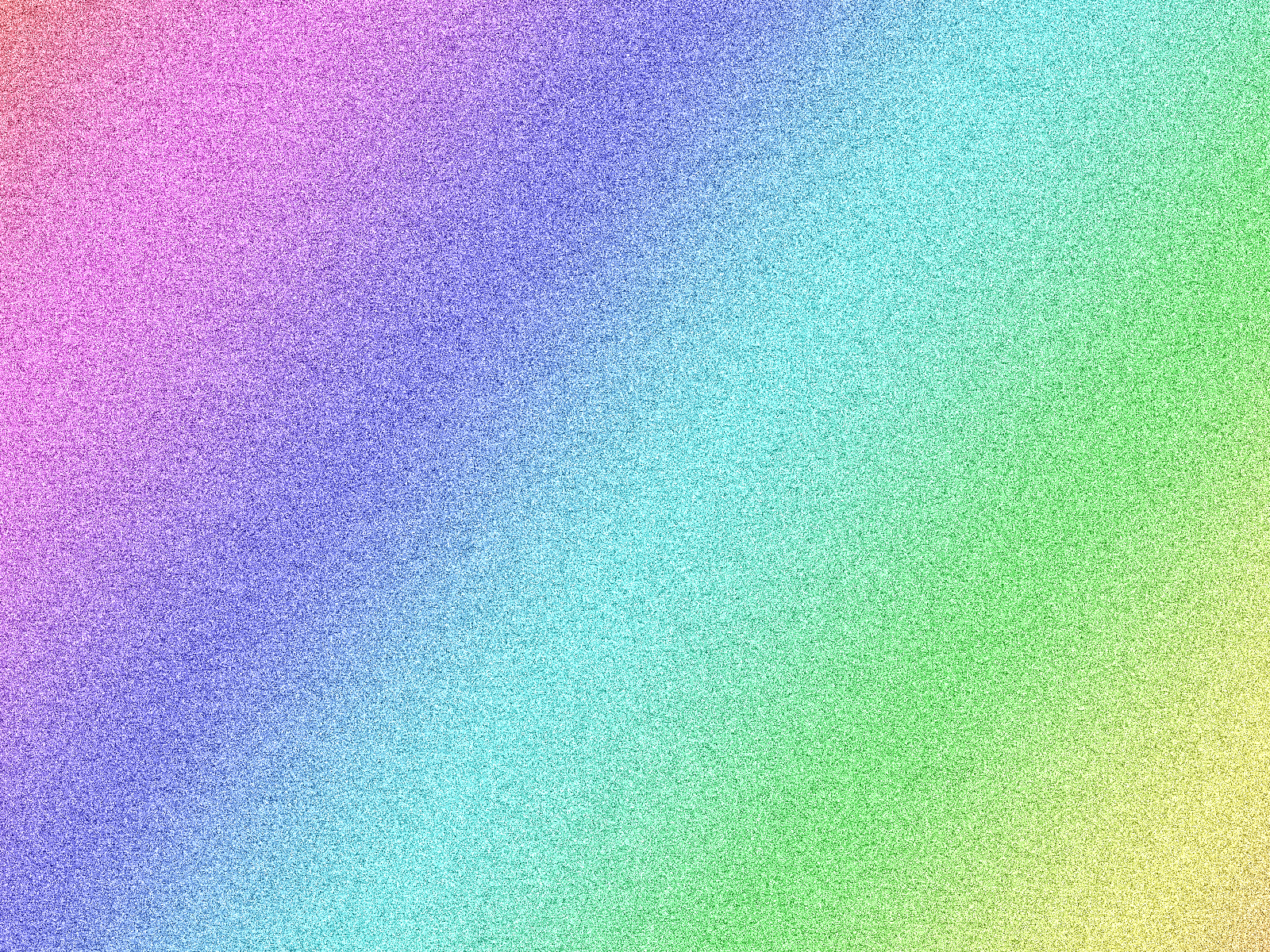 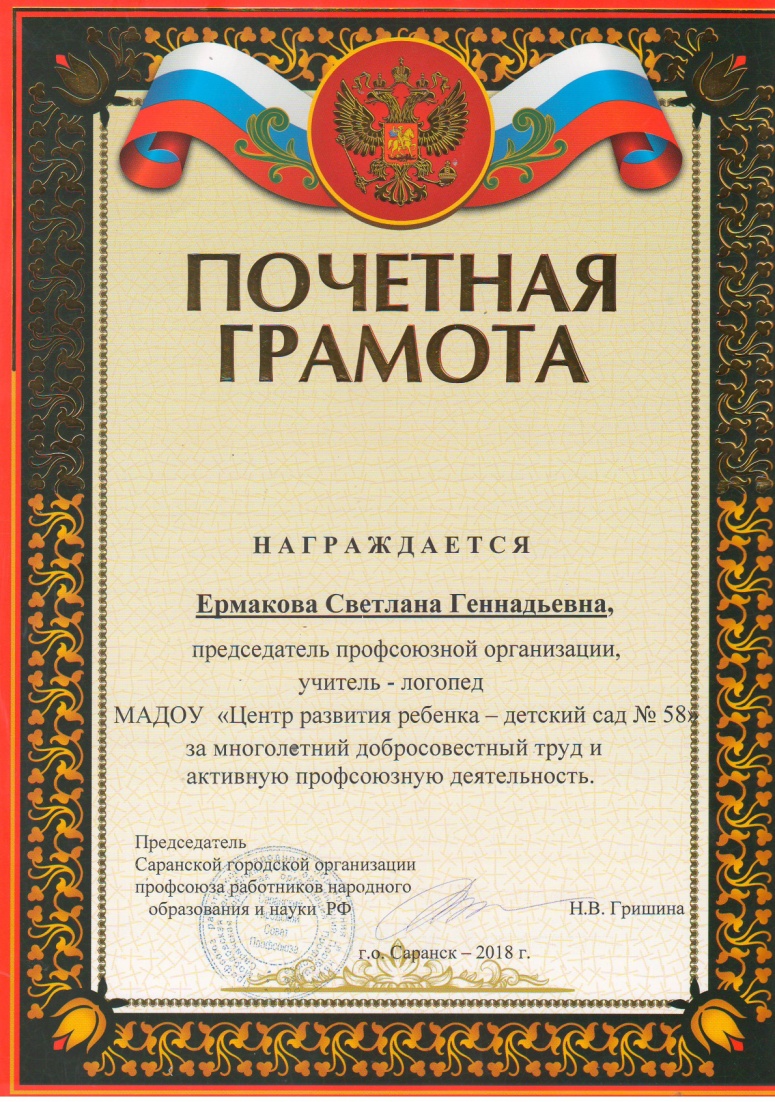 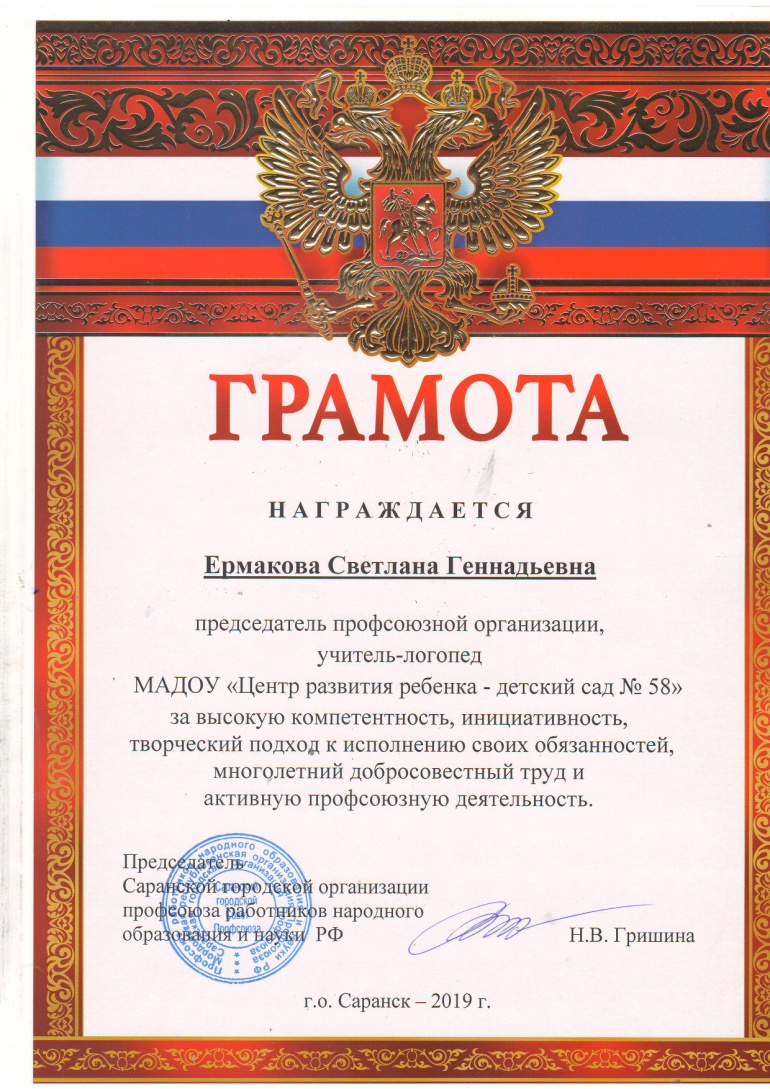 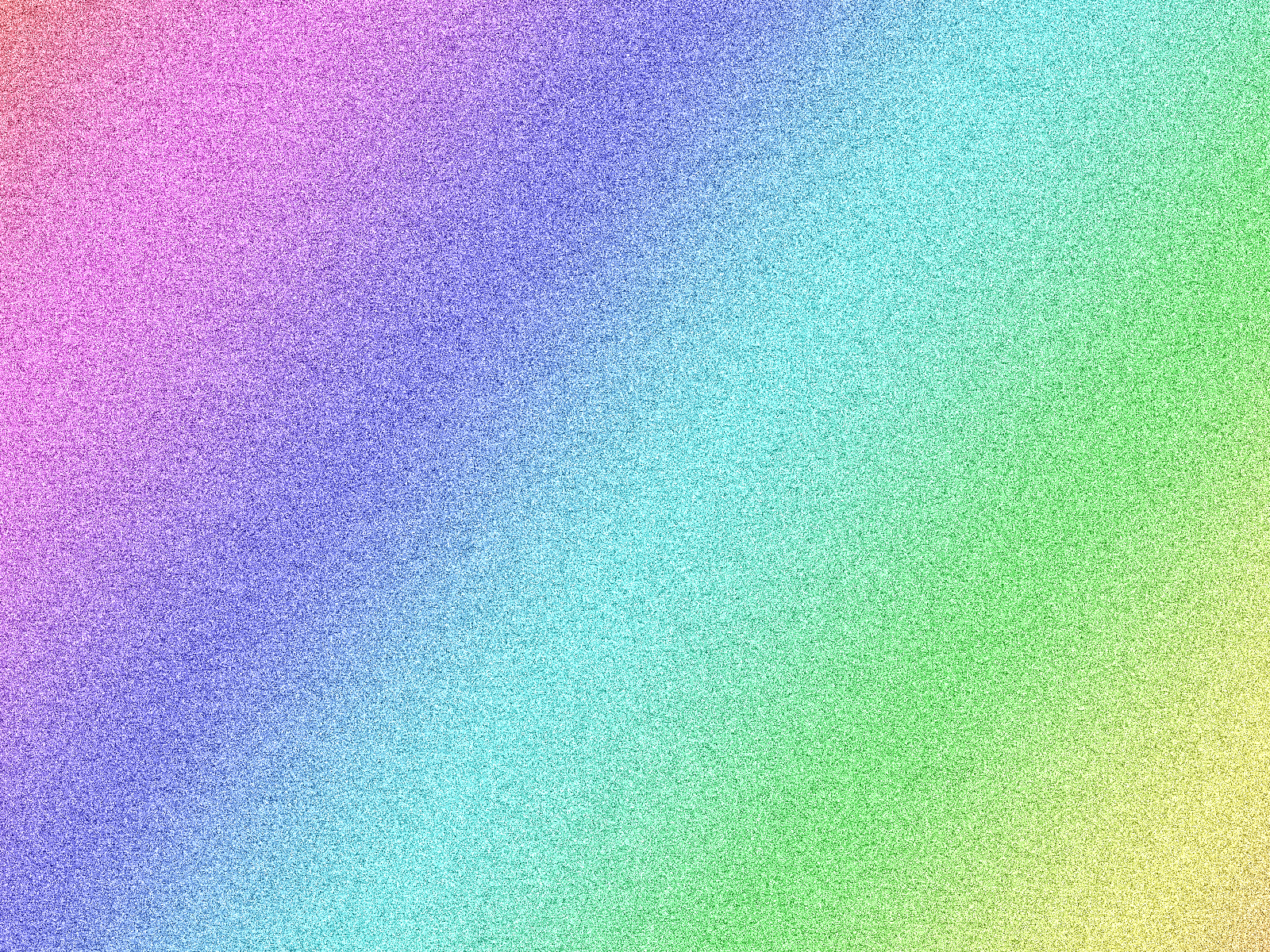 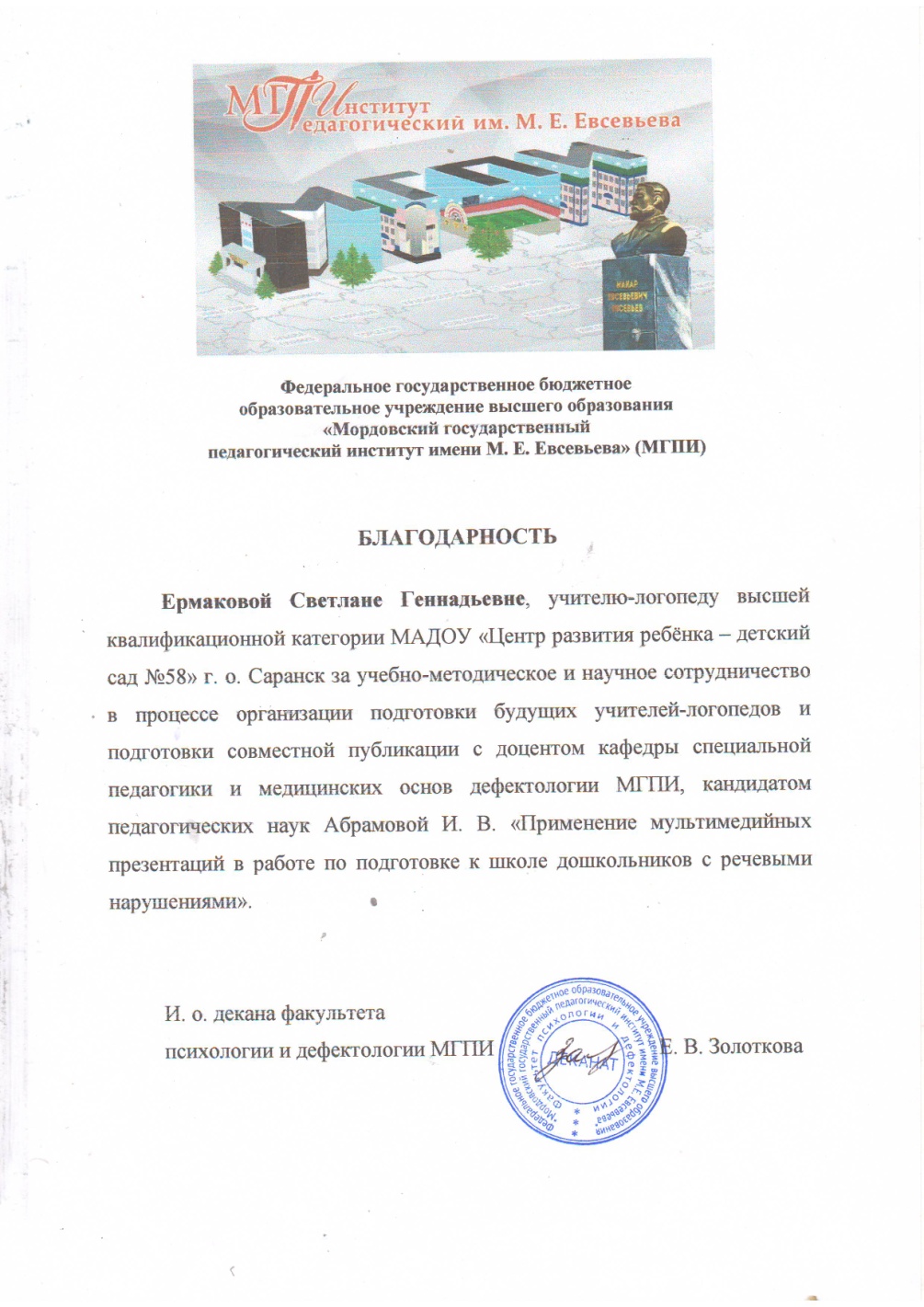